Towards the solution of the“quarkonium polarization puzzle”
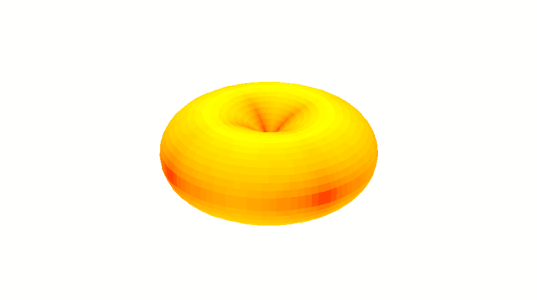 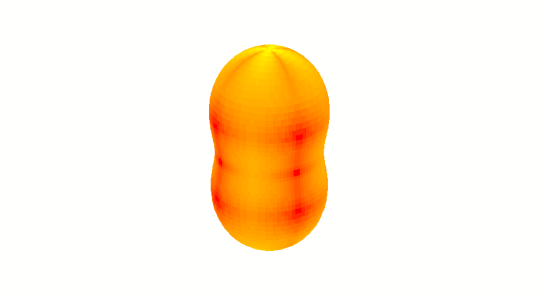 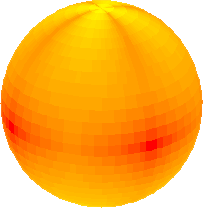 Pietro Faccioli1, Valentin Knünz2, Carlos Lourenço3in collaboration withJoão Seixas1 and Hermine Wöhri3
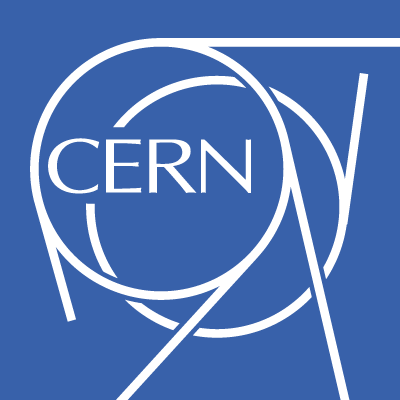 3
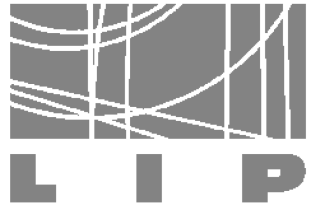 1
2
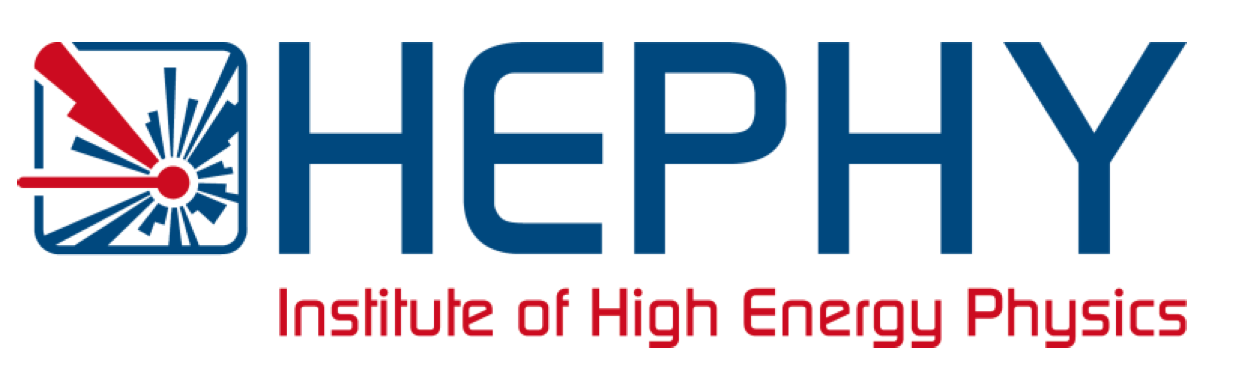 2
The quarkonium polarization puzzle
In the early 90’s, CDF measured a ψ(2S) cross section 50 times larger than expected in the color singlet model (CSM): “the ψ’ anomaly”

In 1995, BBL gave birth to the NRQCD approach, which solved the ψ’ anomaly by adding a series of color octet terms; since they had free normalizations, fitted from the data, it is not surprising to see that the data could be reproduced (within the data uncertainties)

The validity of NRQCD was probed by fixing those free parameters and comparing a resulting prediction to independent measurements; this is where the polarization enters

The outcome is well known: NRQCD predicts transverse polarization, not observed in data







Note: Previous “equally anomalous” J/ψ measurements (by E789 and CDF) were not seen as a fundamental problem: too low pT (E789) and too much affected by feed-down decays, of unknown fractions: the ψ(2S) was the smoking gun that killed the CSM
3
NRQCD factorization: the basic features
The heavy-quark mass provides a natural boundary between short- and long-distance QCDQuarkonium production can be factorized in two distinct phases:
_
quarkonium (H)
possibly colored QQ pair of any possible 3S+1LJ quantum numbers
antired
antiblue
2) non-perturbative evolution
to the observed bound state
Quantum numbers change!
1) perturbative phase
red
1) short-distance coefficients (SDCs):partonic cross sections (convolved with PDFs)
2) long-distance matrix elements (LDMEs):constant, universal, fitted from data
green
Σ
_
_
σ(A + B  H + X) =
σ{A + B  (QQ)C [3S+1LJ] + X}
 P{(QQ)C [3S+1LJ]  H}
S, L, C
_
QQ angular momentum and colour configuration
4
NRQCD factorization: the basic features
The heavy-quark mass provides a natural boundary between short- and long-distance QCDQuarkonium production can be factorized in two distinct phases:
_
quarkonium (H)
possibly colored QQ pair of any possible 3S+1LJ quantum numbers
antired
antiblue
2) non-perturbative evolution
to the observed bound state
Quantum numbers change!
1) perturbative phase
red
1) short-distance coefficients (SDCs):partonic cross sections (convolved with PDFs)
2) long-distance matrix elements (LDMEs):constant, universal, fitted from data
green
functions of kinematics: pT, y, etc
not universal:
different in pp, e+e–, etc.

calculated in pQCD, depend on aS order;might change shapes from LO to NLO
constant: independent of kinematics
universal:
the same in pp, e+e–, etc.
insensitive to the “rest” of the event
determined from fitting data testable by over-constraining theory
5
The LDMEs and the v scaling
_
The LDMEs P{(QQ)C [3S+1LJ]  H} depend on the relative velocity of the quark pair in the bound state, according to definite scaling rules (proportional to powers of v2):
Relative contributions
are different
for S and P quarkonia !
ψ :  v2  0.2
 :  v2  0.1
v2 tends to be small (non-relativistic):
Most LDMEs can be neglected: less free parameters to be fittedOtherwise the fits would be under-constrained, given the accuracy of available data
6
NRQCD in action: a pedagogical example
The J/ψ cross section is fitted adding the (free) 1S0, 3S1, 3PJ octets to the (fixed) 3S1 singlet
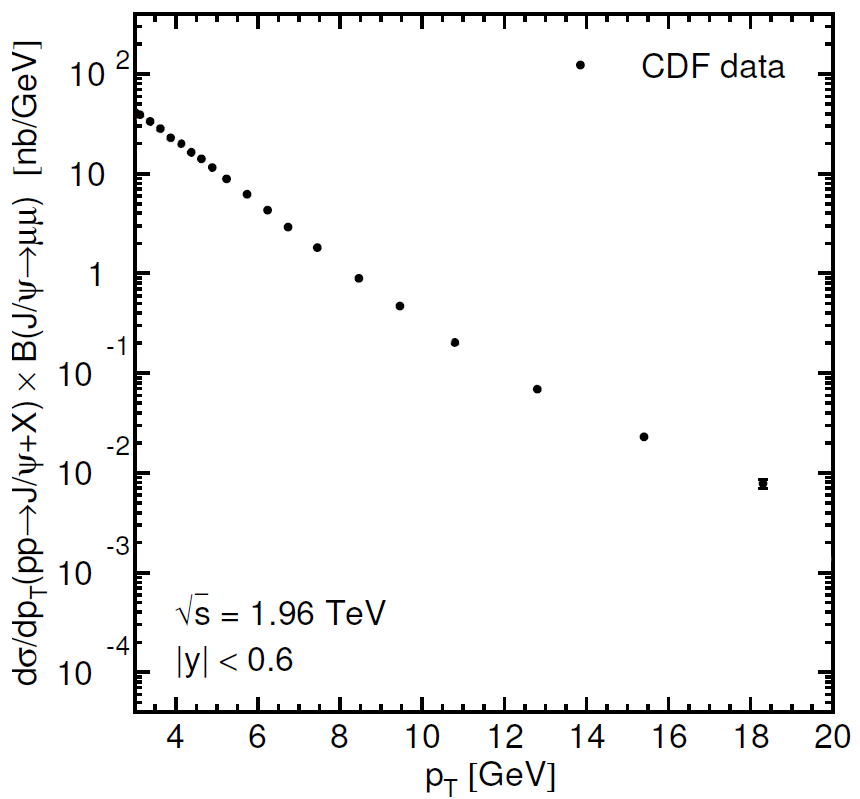 Curves:SDC functions at NLO by M. Butenschön and B. Kniehl
Note:the fit starts at pT = 3 GeV
total
The 3S1 and 3PJ octet terms dominate at high pT 
What does this imply for the polarization ?
7
NRQCD in action: a few basic inputs
Quarkonium polarization is characterized by lq, experimentally measured as the polar anisotropy of the decay dilepton angular distribution, usually in the helicity frame

The theoretical lq is calculated from the transverse and longitudinal cross sections

Each color singlet and octet term has a specific polarization associated

The 3S1 singlet changes from lq = +1 at LO to lq = -1 at NLO, but has a negligible impact

The important octet terms for S-wave quarkonia are:





Dominance of the 3S1 and 3PJ octet terms    λθ ≈ +1, for high-pT S-wave quarkonia



Note: in theory, the sub-processes are not physically observable on their own, only inclusively; some calculations even give negative cross sections… and λθ > +1
sT - sL
sT + sL
1S0      λθ = 0	at LO, NLO, etc; isotropic wave function
 3S1      λθ = +1	at LO, NLO, etc, at high pT, where the fragmenting gluon is real
 3PJ      λθ >> +1	at NLO, while at LO it is 0...
8
Polarization: NRQCD vs. pre-LHC data
The CDF J/ψ polarization results disagree with the NRQCD prediction: puzzle !
But the data from Run 1 and 2 are inconsistent (as the CDF and D0 Y(1S) polarizations)
Besides, feed-down effects blur the picture (CDF ψ(2S) result has poor statistics)
 Not seen as strong evidence of a fundamental problem…
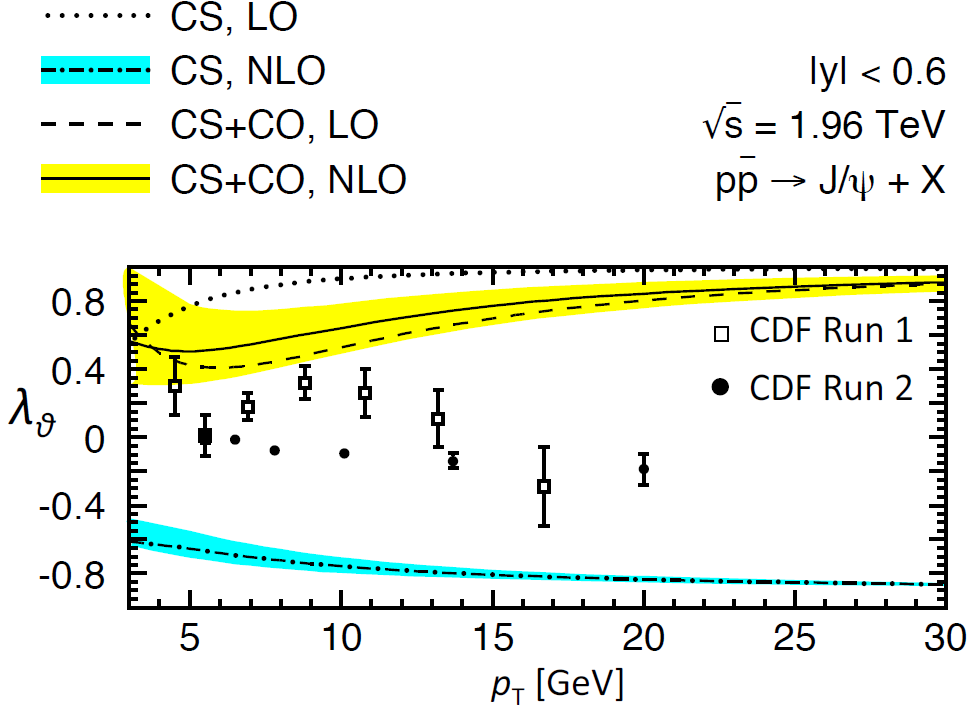 9
Polarization: NRQCD vs. LHC data
CMS measured ψ(2S) polarization: no feed-down excuses…
CMS, LHCb and ALICE J/ψ results are in good agreement: no data inconsistencies
 The puzzle is a real problem and not caused by unreliable data
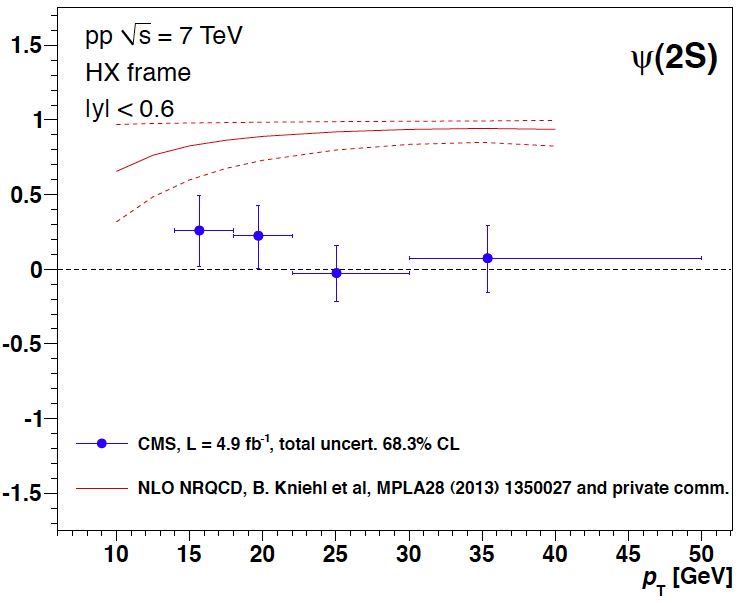 How to solve it?
λθ
10
A data-driven inspiration
LHC S-wave quarkonia polarizations cluster around the unpolarized limit, with no strong changes from directly-produced states to those affected by P-wave feed-down decays
λθ
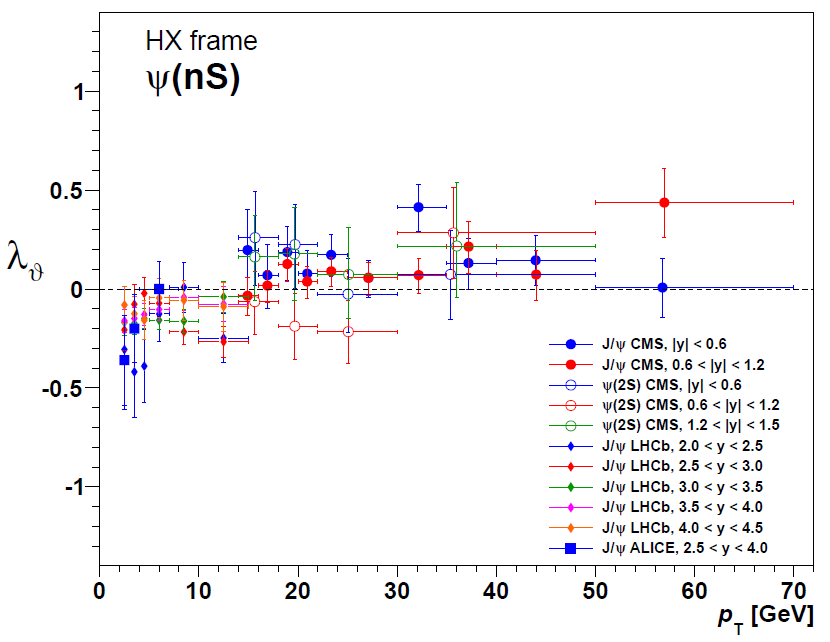 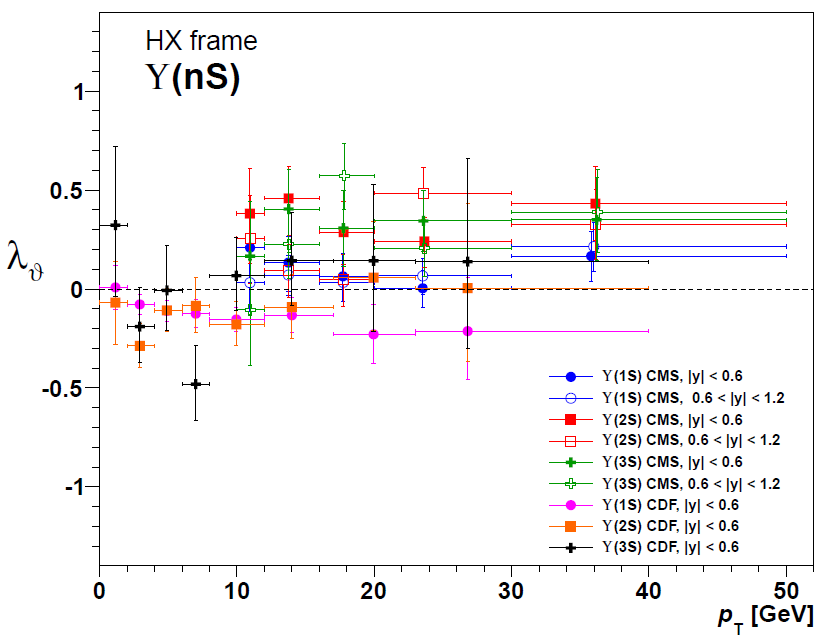 The simplest (“zero-order”) explanation: all quarkonia are produced by a single mechanism, with a large contribution of the (unpolarized) 1S0-octet channel
But we saw that this is not a dominant term in the fits to the cross sections… Right?
11
A second look at the NRQCD fits
Let’s consider how individual contributions in the NRQCD calculations compare to data
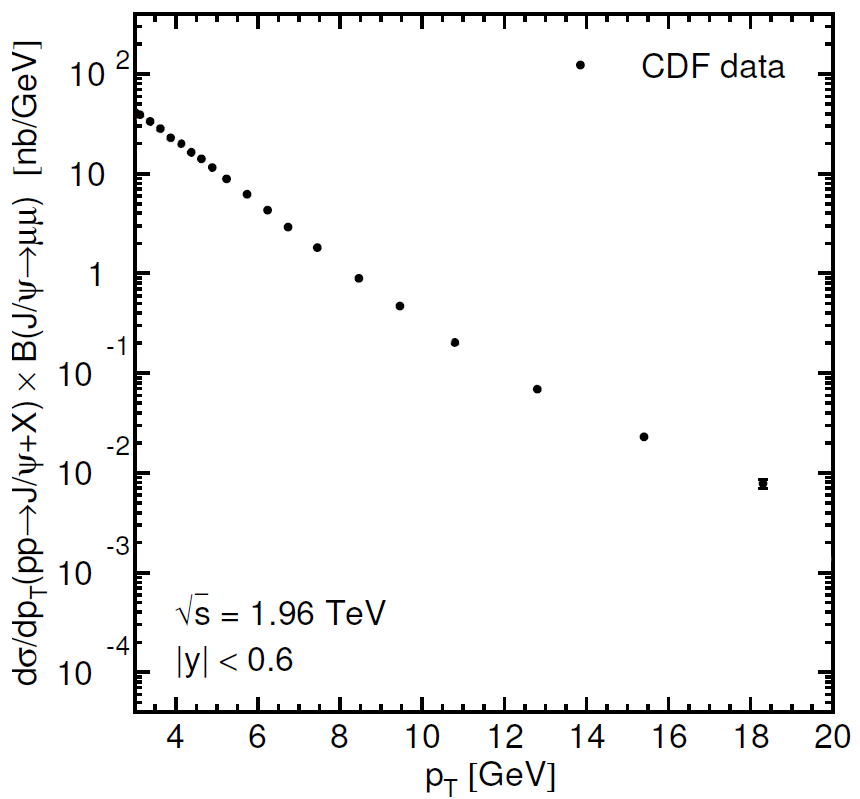 The colour-singlet 3S1 contribution is fixed (no free normalization) and represents a tiny fraction of the total cross section
12
A second look at the NRQCD fits
Let’s consider how individual contributions in the NRQCD calculations compare to data
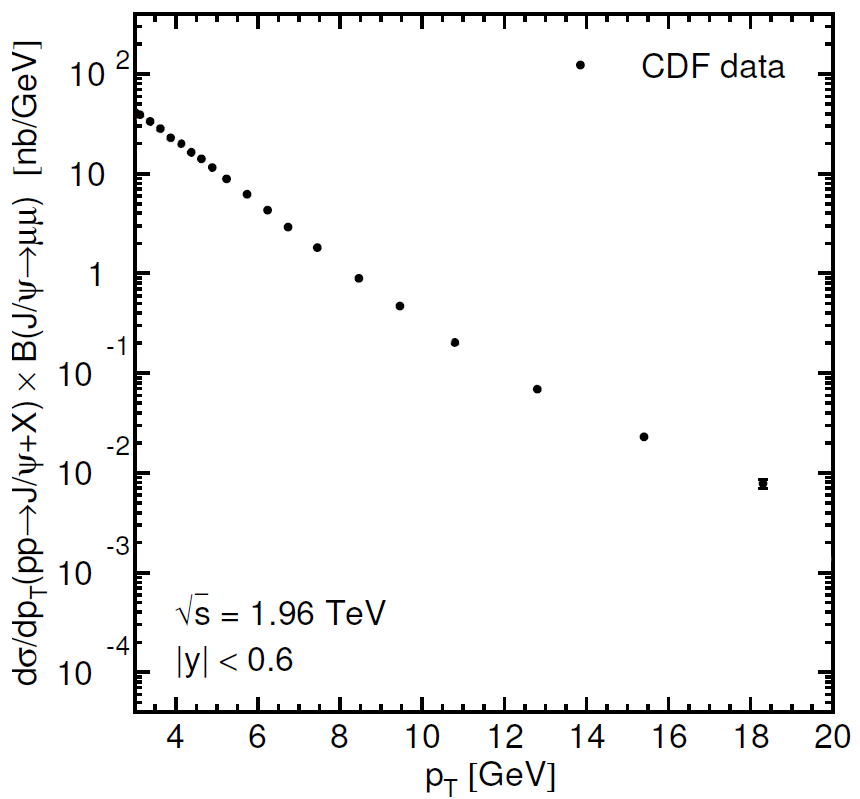 The octet 1S0 contribution alone is steeper (at low pT) than the measured cross section;
its polarization is zero
Reminder:Color-octet contributions have fixed shape but adjustable normalizations (the LDMEs).
13
A second look at the NRQCD fits
Let’s consider how individual contributions in the NRQCD calculations compare to data
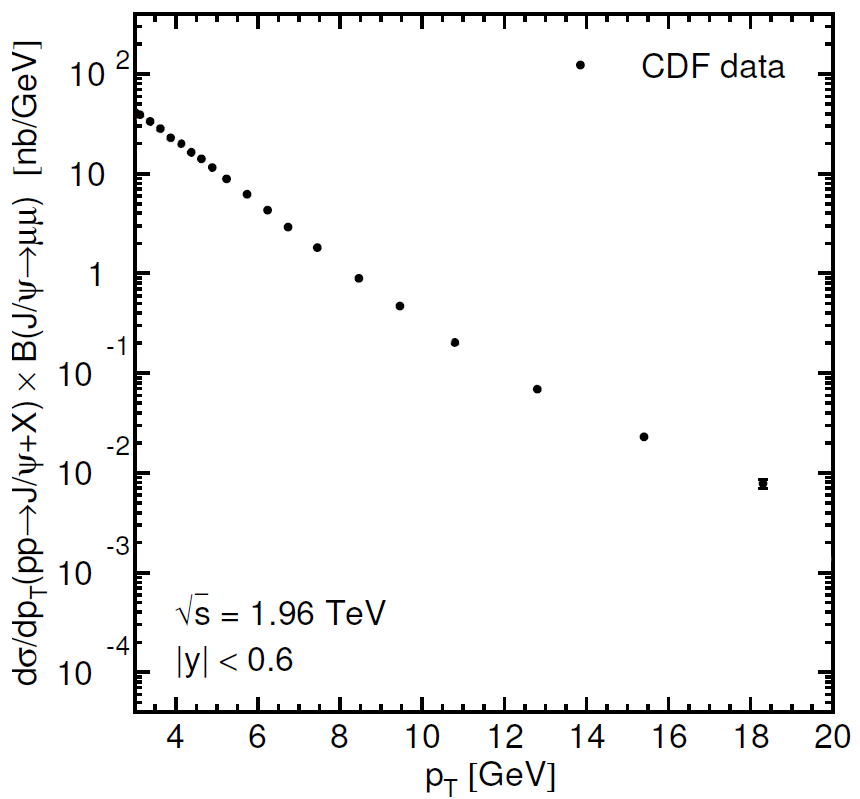 The octet 3S1 contribution alone is less steep than the measured cross section;
its polarization is transverse
14
A second look at the NRQCD fits
Let’s consider how individual contributions in the NRQCD calculations compare to data
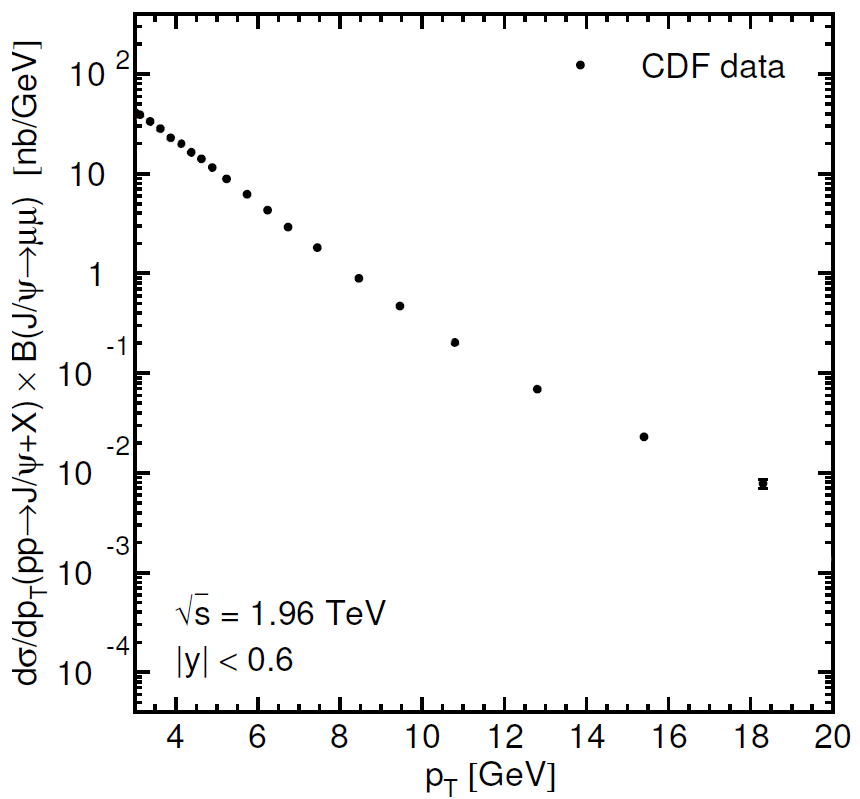 The octet 3PJ contribution changes sign from low to high pT !
its polarization is “hyper-transverse”
15
A second look at the NRQCD fits
All together now…
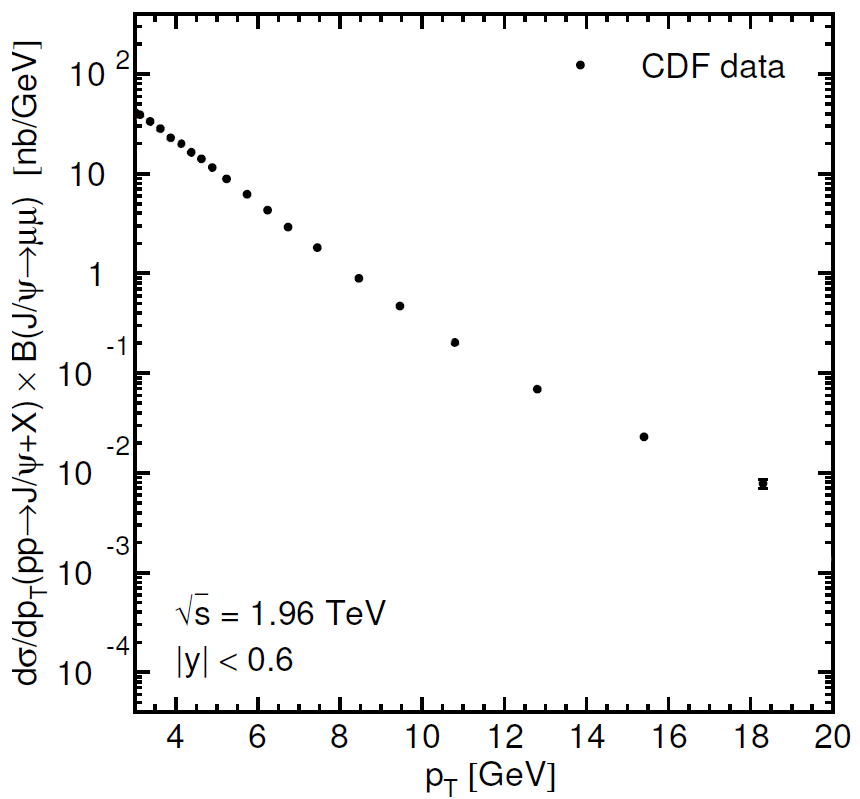 The data points are poorly fitted…
The high-statistics low-pT points drive the fit
Reminder:the fit starts at pT = 3 GeV
16
A matter of NRQCD validity domain?
Let’s isolate the high-pT asymptotic behaviors, by normalizing curves to the last CDF point
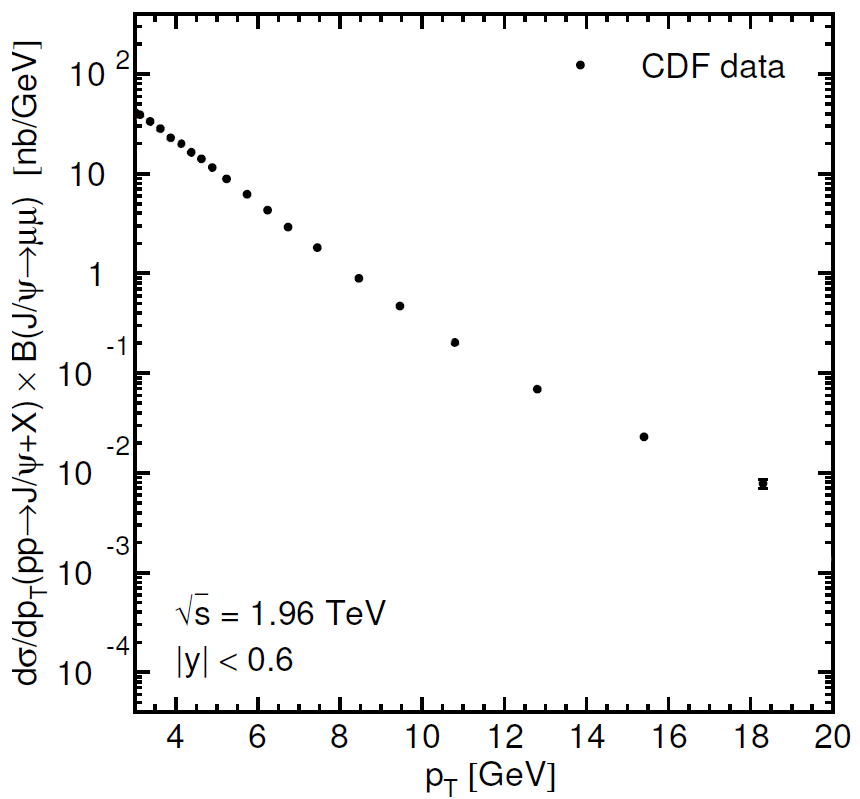 The octet 1S0 term has the shape most similar to the data  and this is the unpolarized contribution !
The “NRQCD region” may start here !
17
Towards better NRQCD global fits
We have started working on a significantly improved NRQCD fit framework:
Analysis is made as a function of thresholds in pT / Mto answer the basic question: has NRQCD factorization a domain of validity?
Both cross sections and polarizations are used as simultaneous constraints
Experimental correlated uncertainties (luminosity, etc) and polarization-dependent acceptances are accounted for; inconsistent measurements are not used 
Theoretical uncertainties are accounted as difference between LO and NLO calculations
Note:The “global fits” shown in the next slides only include hadro-production dataNote:The bottomonium SDCs are obtained from the charmonium ones* using  pT / M scaling
*by M. Butenschön and B. Kniehl, calculated for M = 2 mc
18
SDCs from LO to NLO
Theoretical uncertainties (perturbative calculations) are small for the 1S0 and 3S1 !
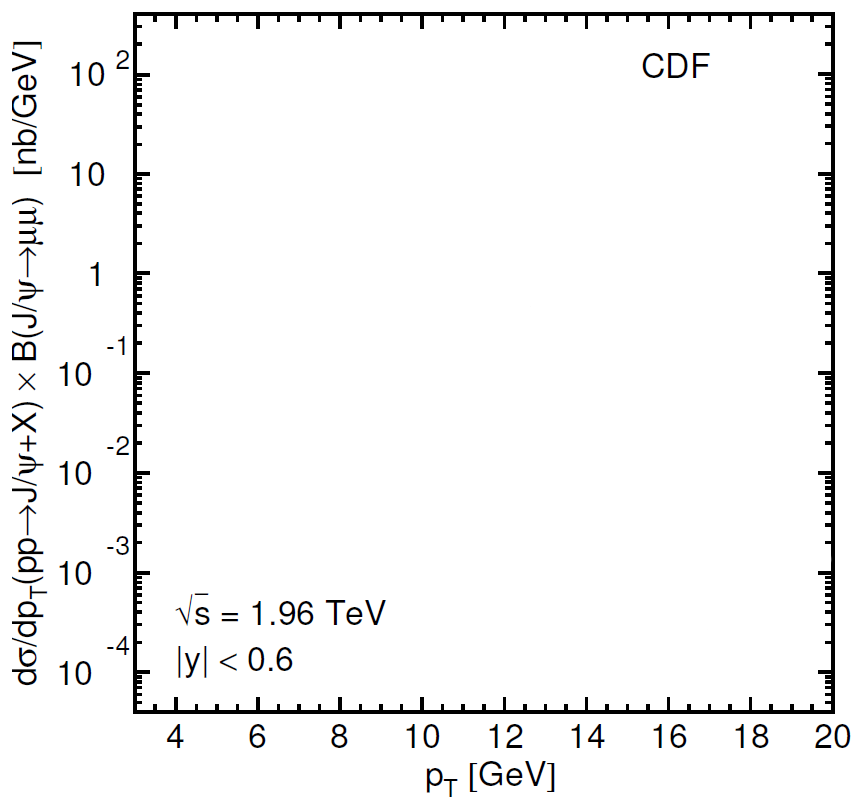 The octets 1S0 and 3S1 rapidly stabilize at high pT, while the 3PJ contribution changes drastically from LO to NLO;
in cross section and in polarization
[a.u.]
LO
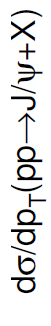 NLO
S-octet dominance would solve the problem of the slowly-converging perturbative series in NRQCDNeglecting the 3PJ makes the calculations much more stableAnd gives more constrained fits to the data
LO: dashed
19
The “standard” fit approach, pT > 3 GeV
ψ(2S)
Data fitted down to lowest pT /M, without polarization constraint
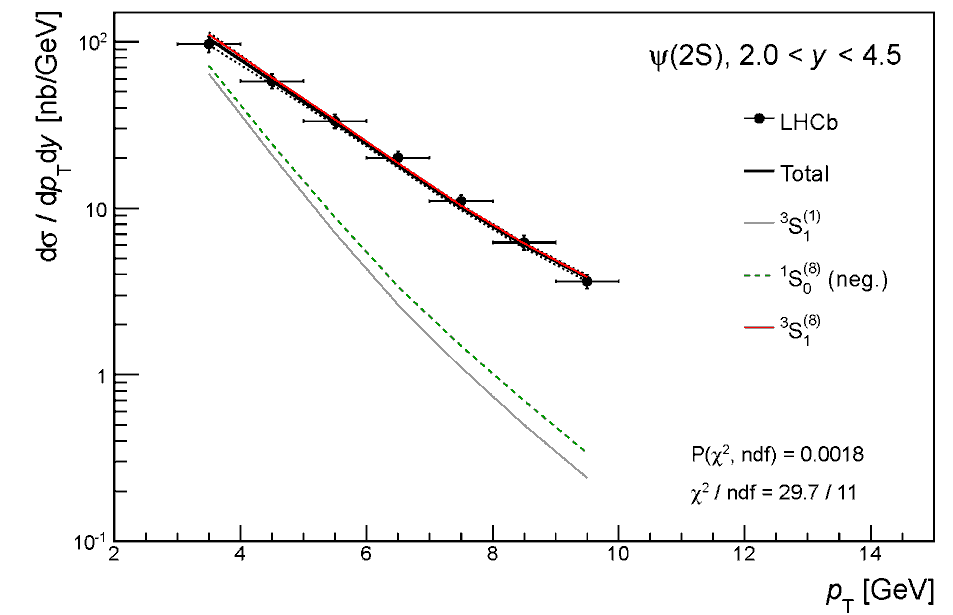 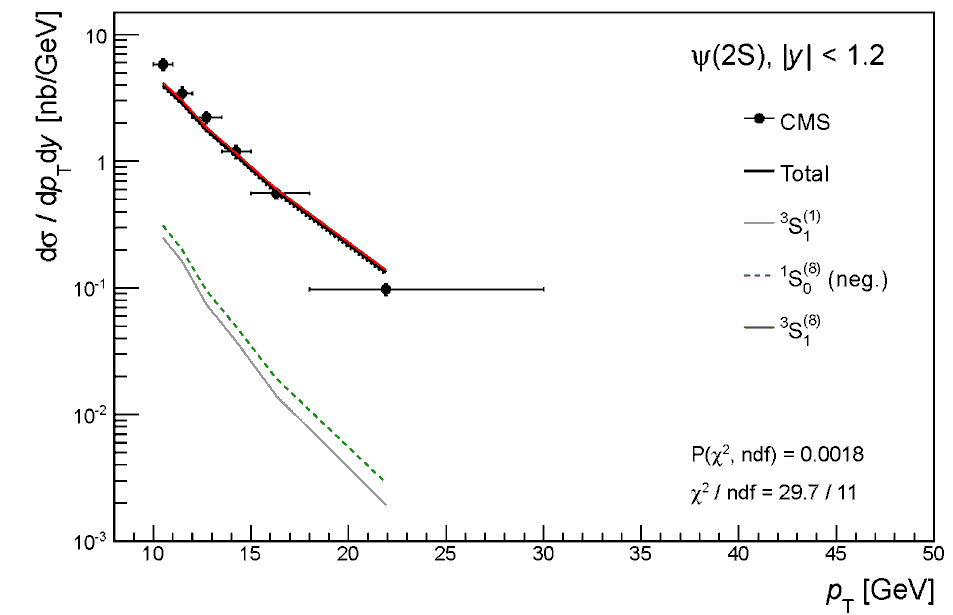 LHCb
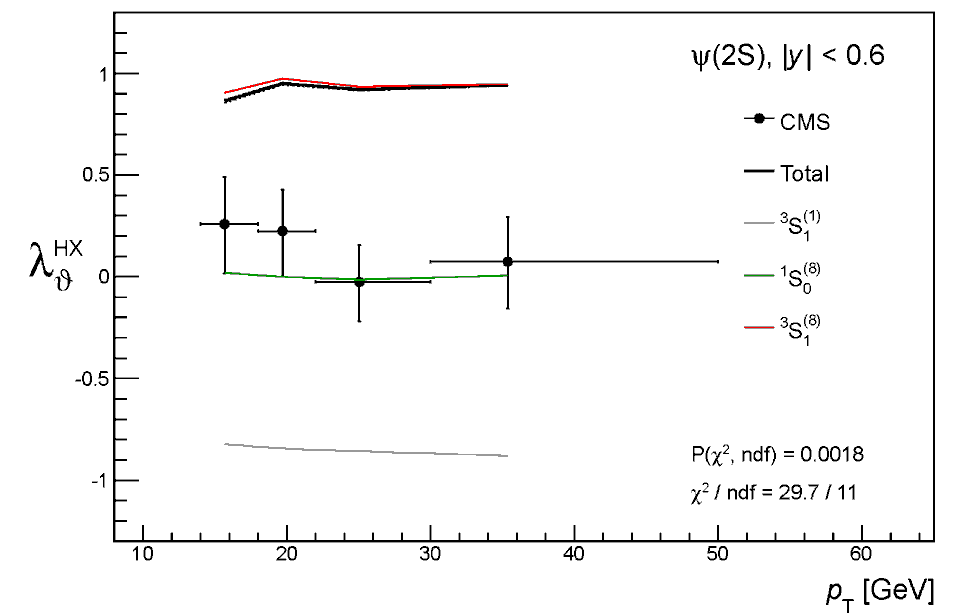 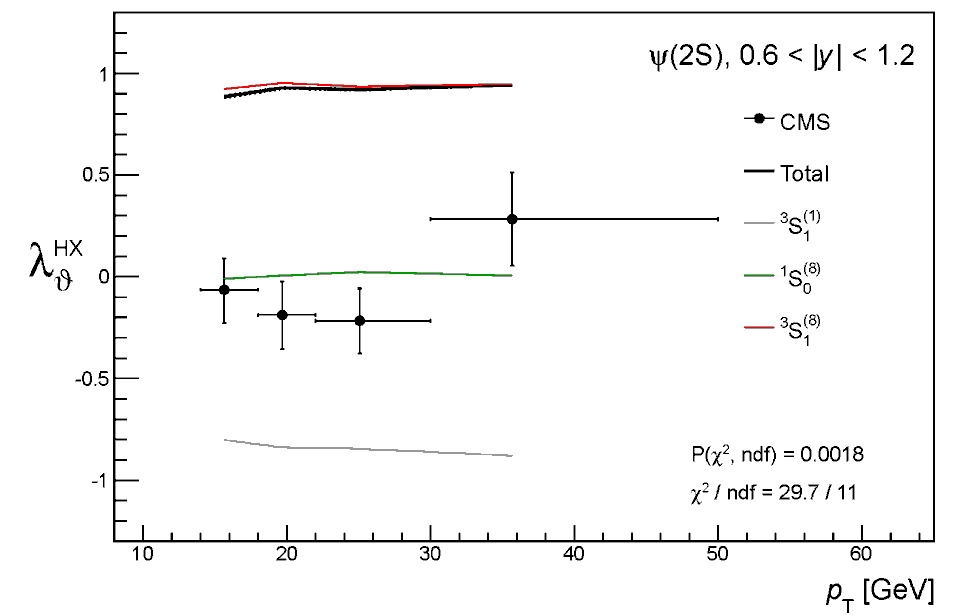 (prediction)
(prediction)
Polarization data 
not included in fit!
3S1(8) dominates
1S0(8) small and negative
P(χ2)
1.8E-3
20
Global fit, pT > 3 GeV
ψ(2S)
Data fitted down to lowest pT /M, with polarization constraint
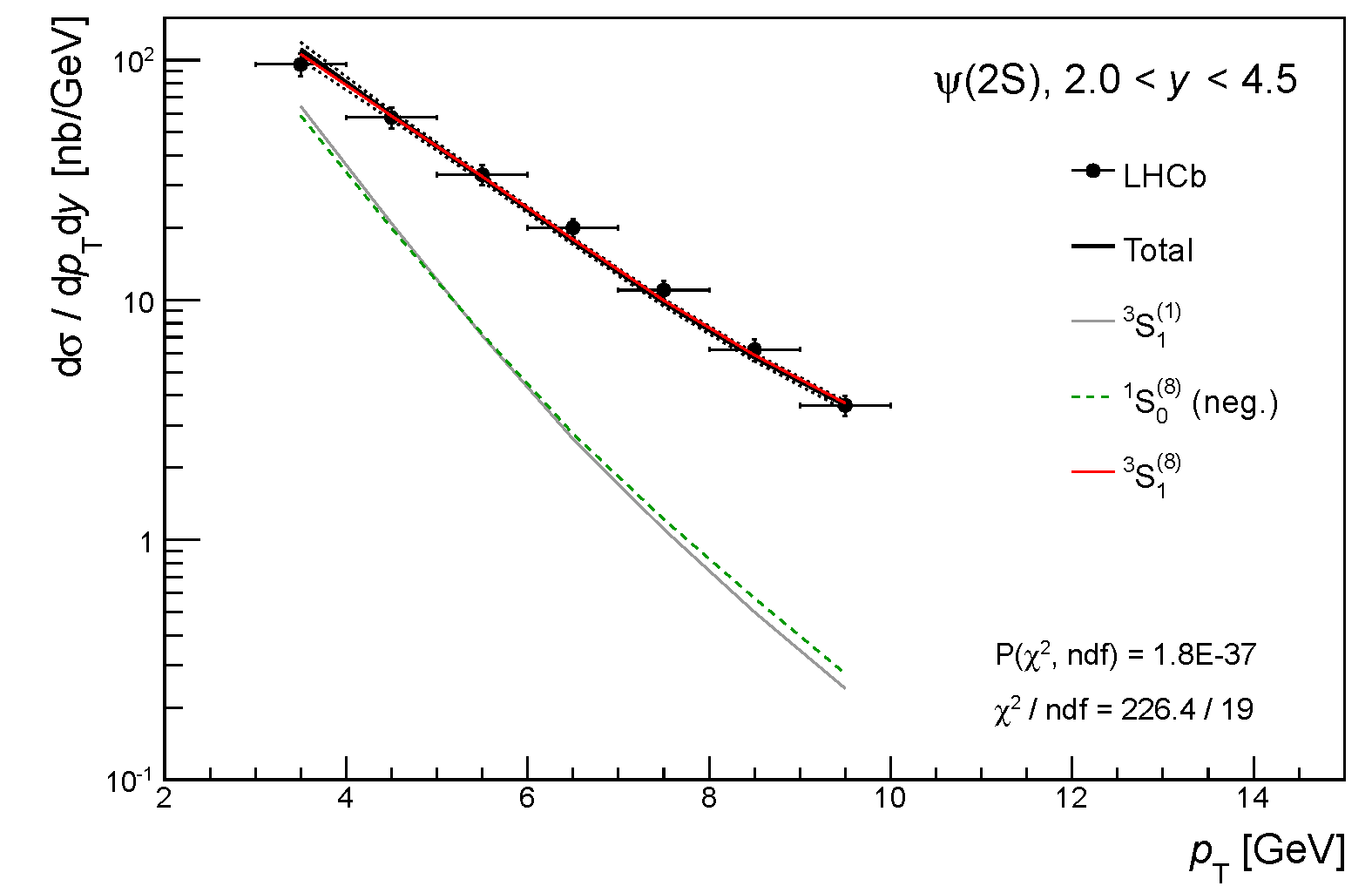 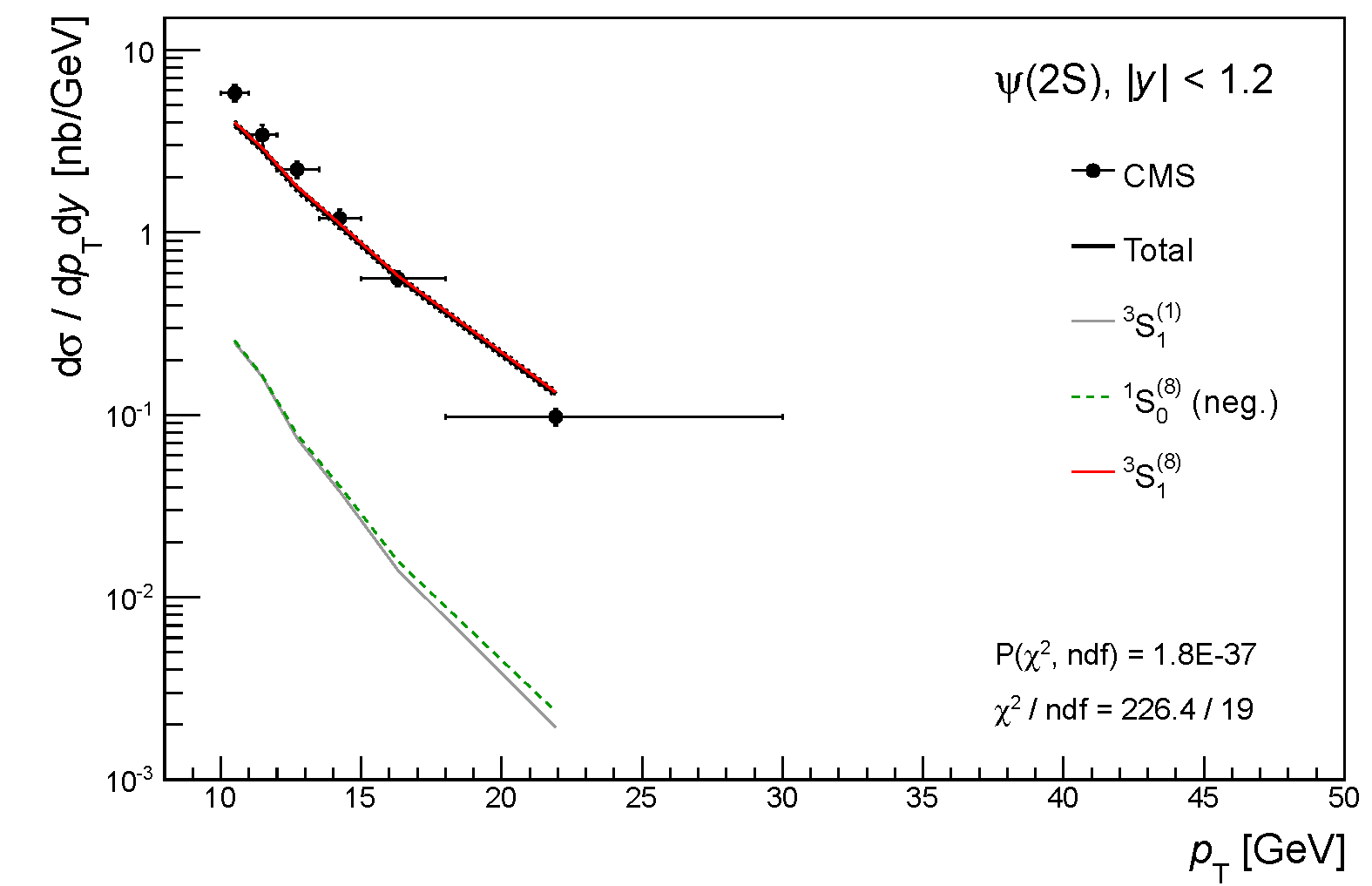 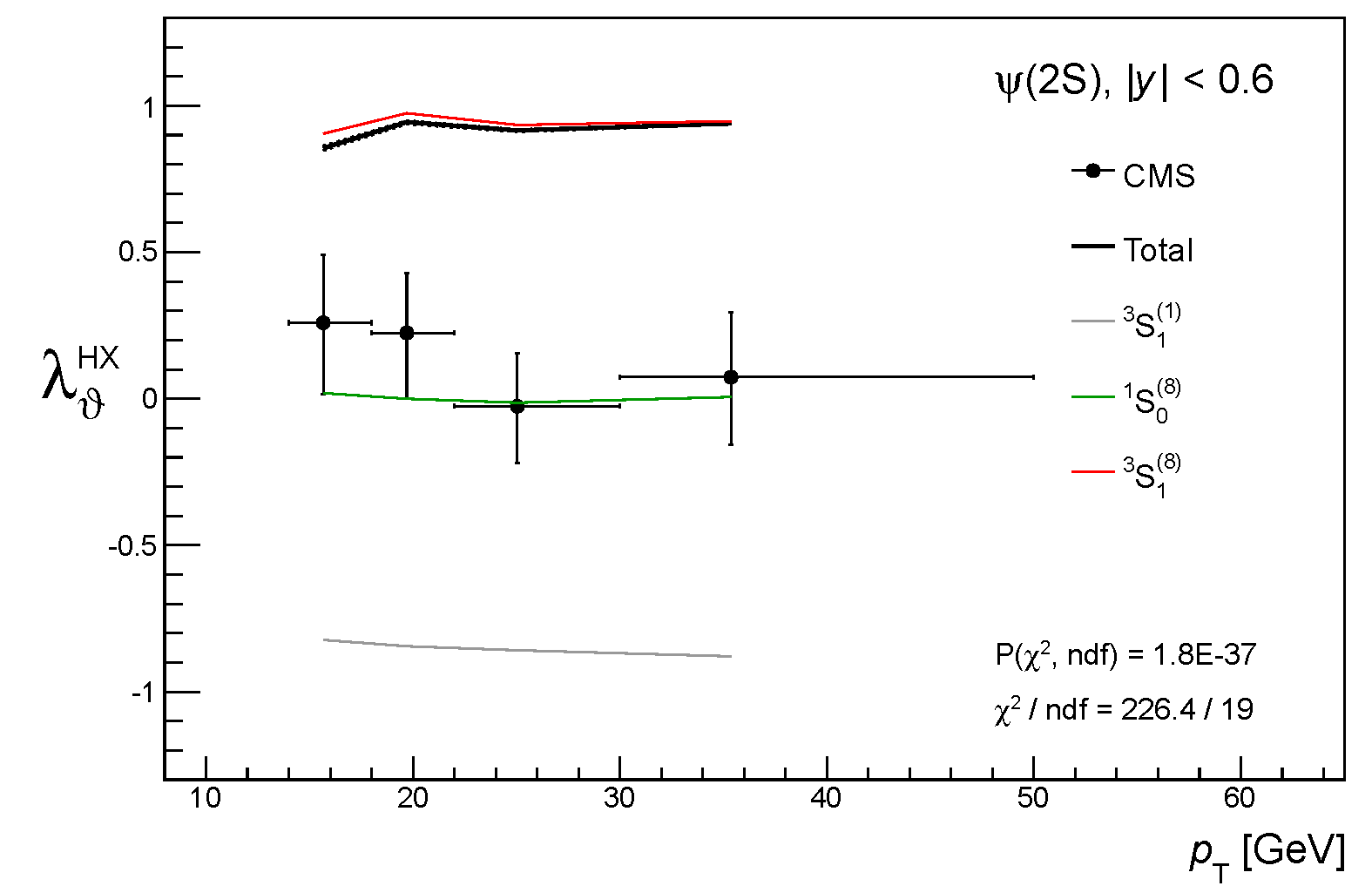 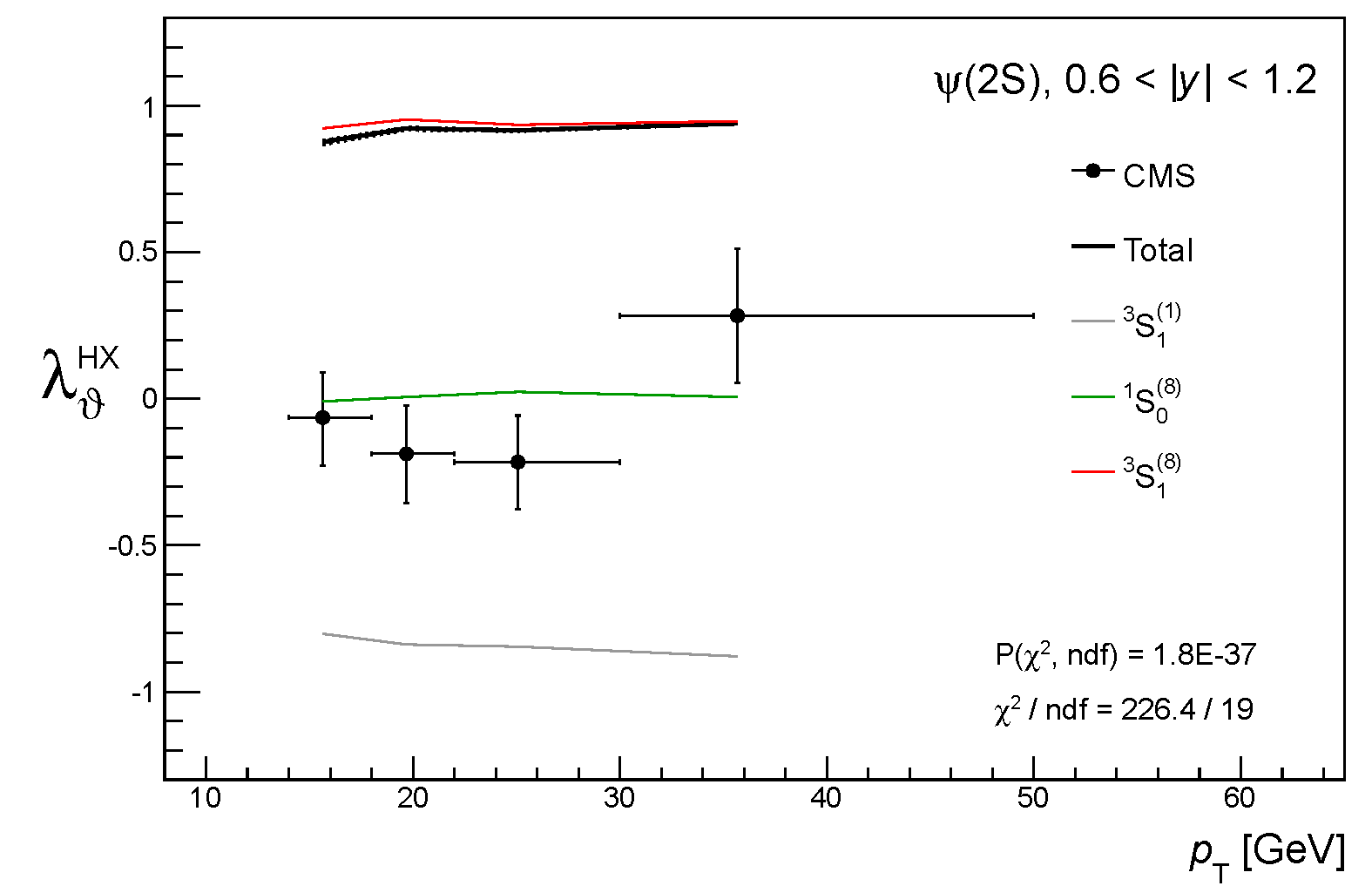 Polarization data 
included in fit!
No visible change, 3S1(8) still dominates
P(χ2)
1.8E-37
21
Global fit, pT > 4 GeV
ψ(2S)
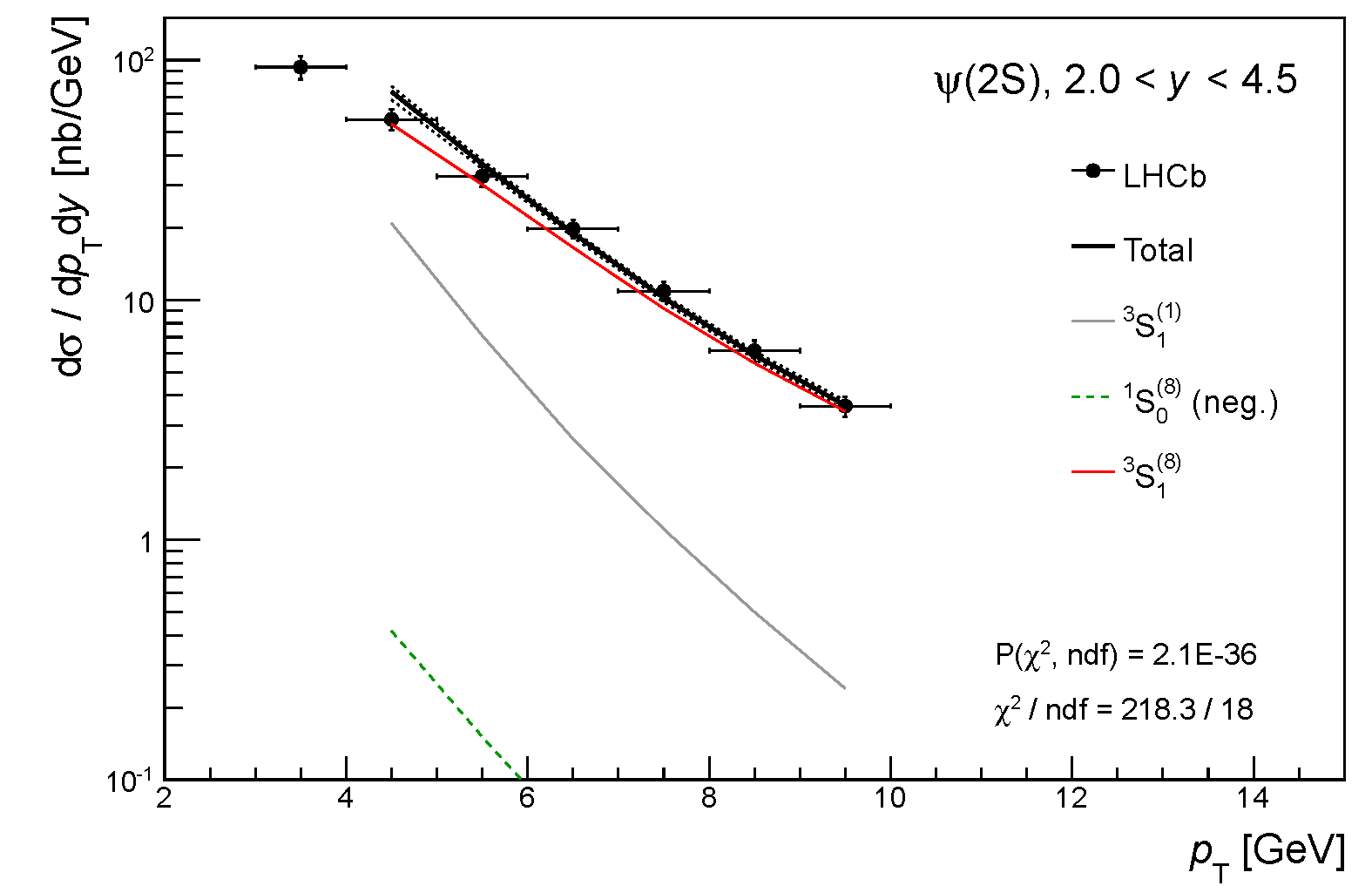 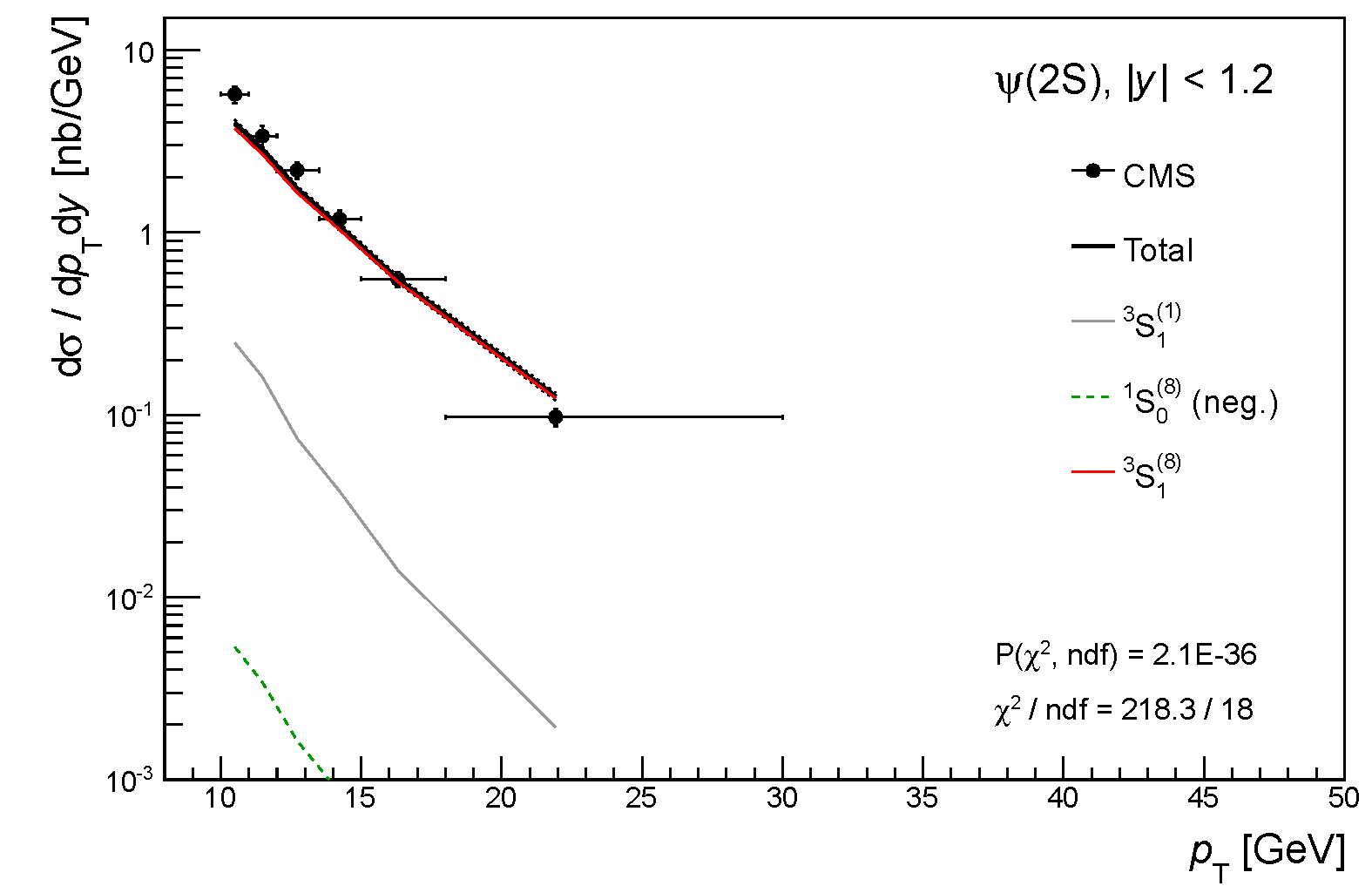 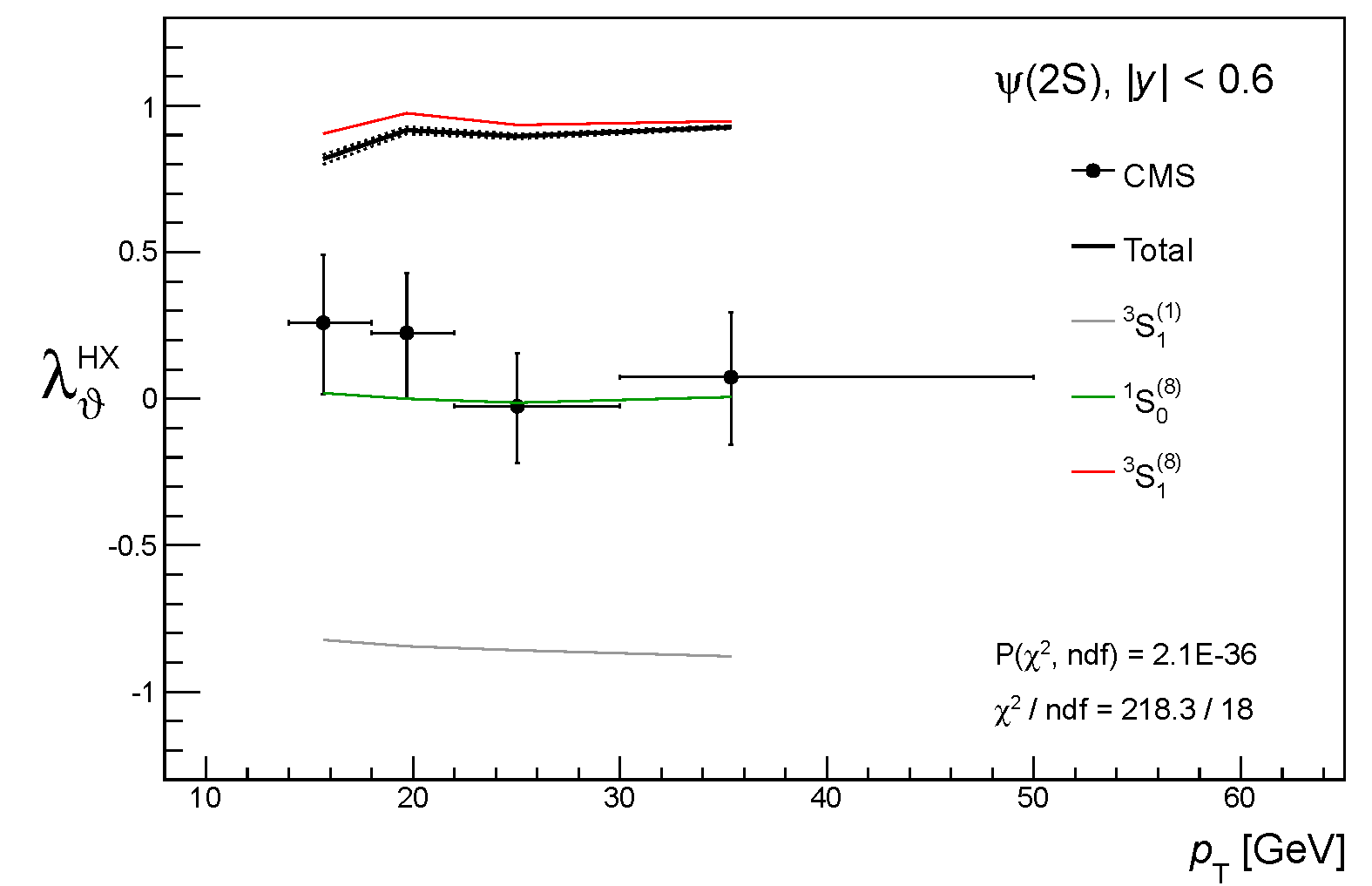 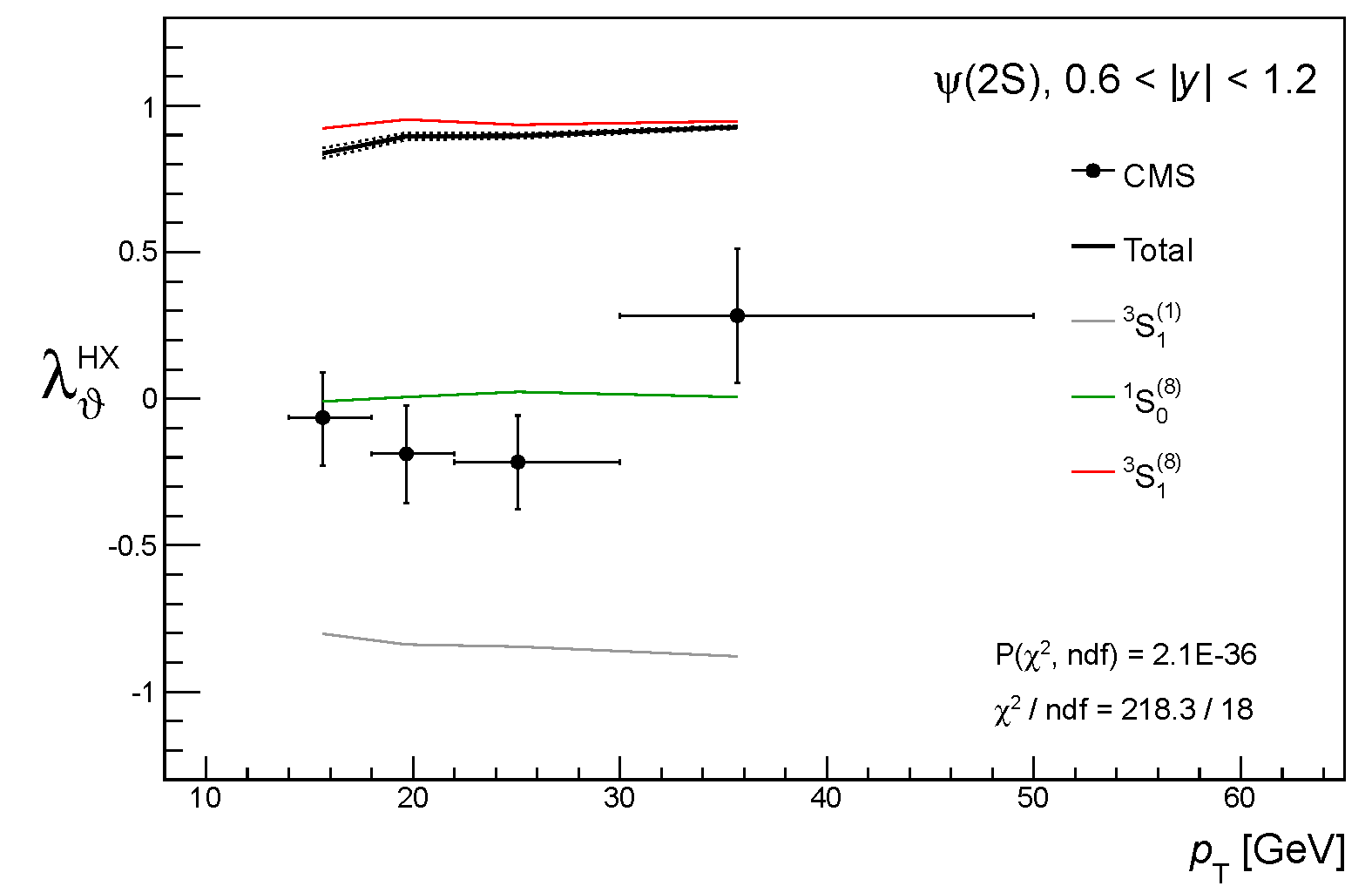 3S1(8) starts decreasing
1S0(8) less negative
P(χ2)
2.1E-36
22
Global fit, pT > 5 GeV
ψ(2S)
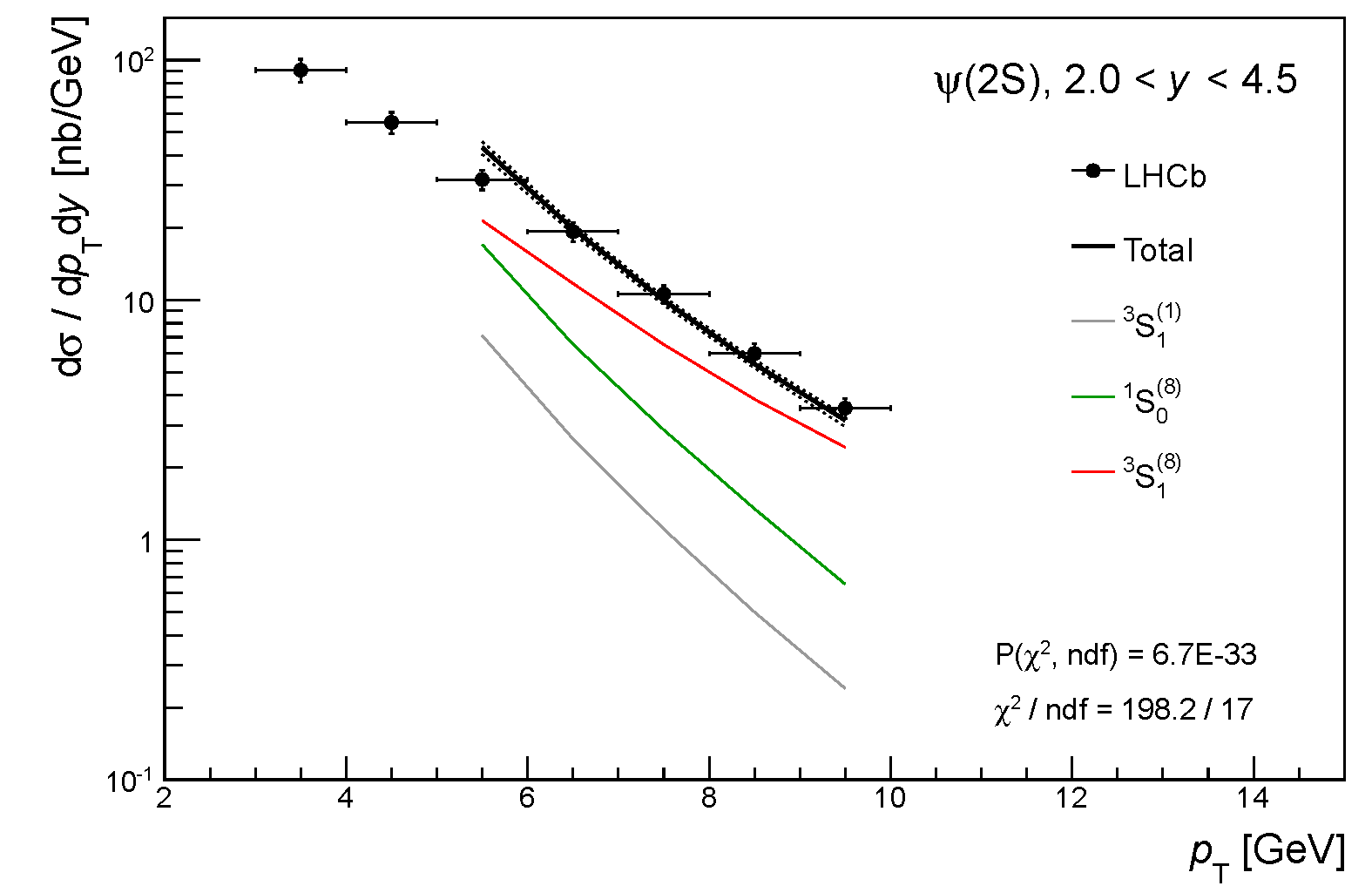 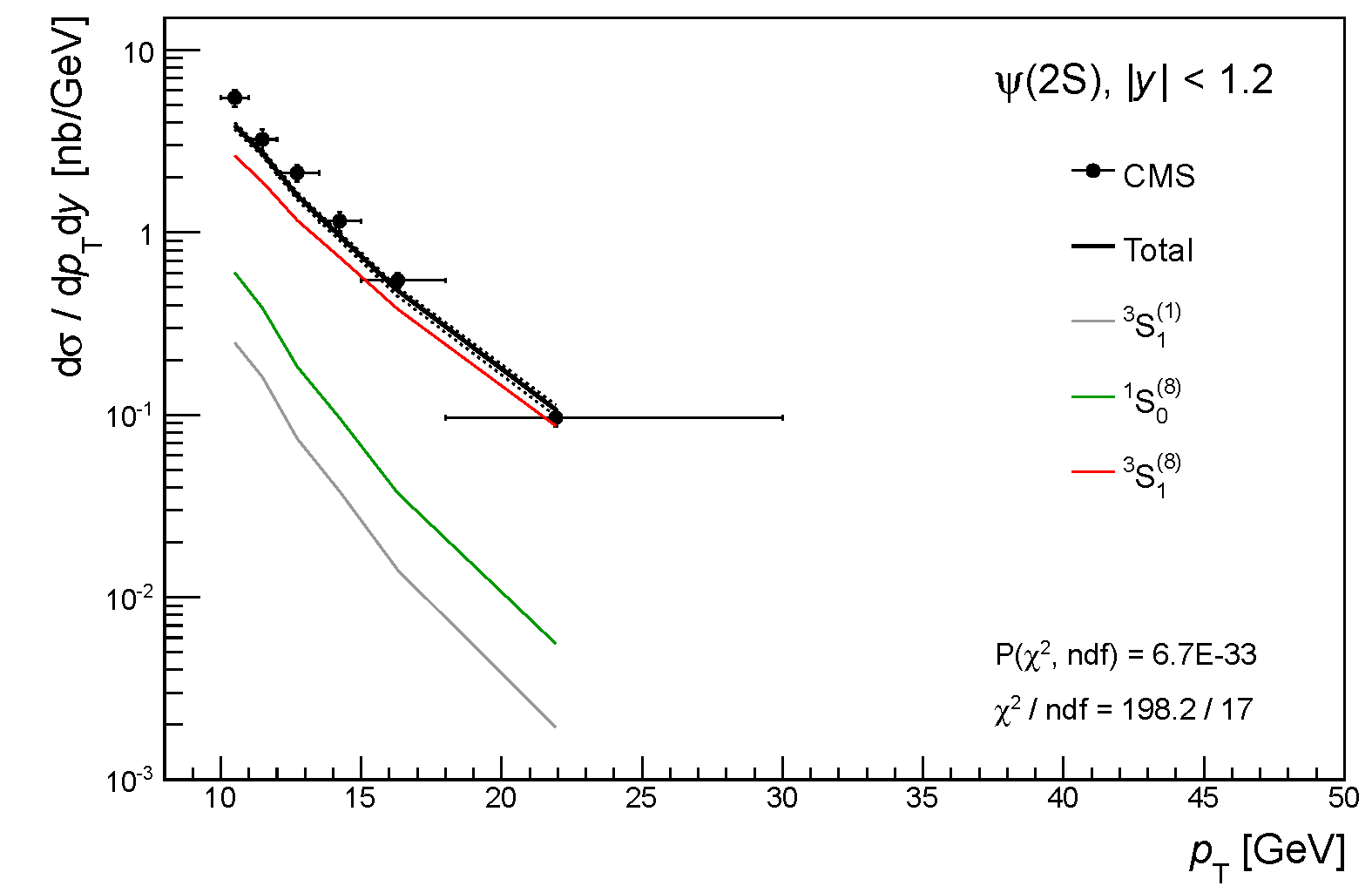 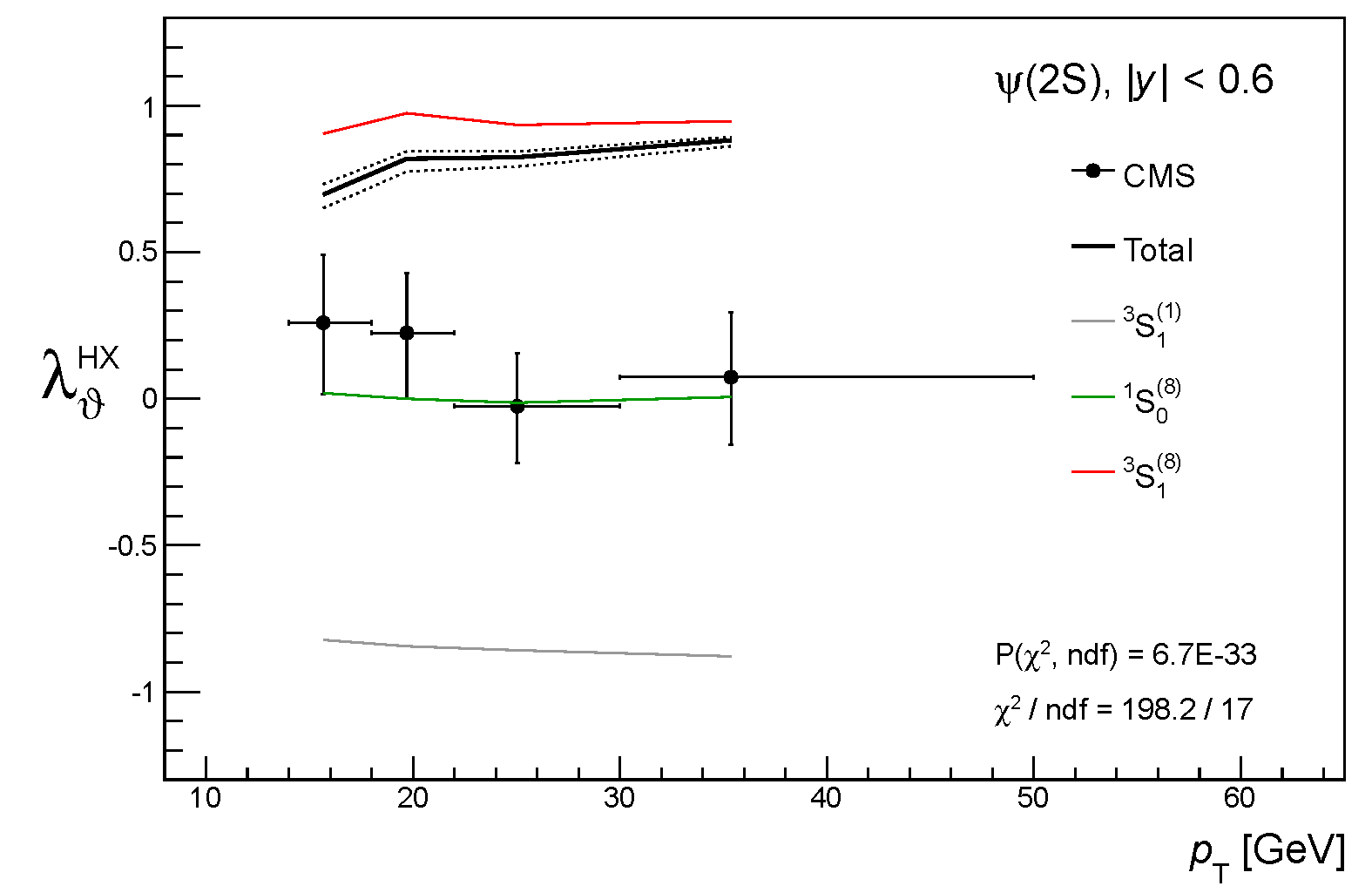 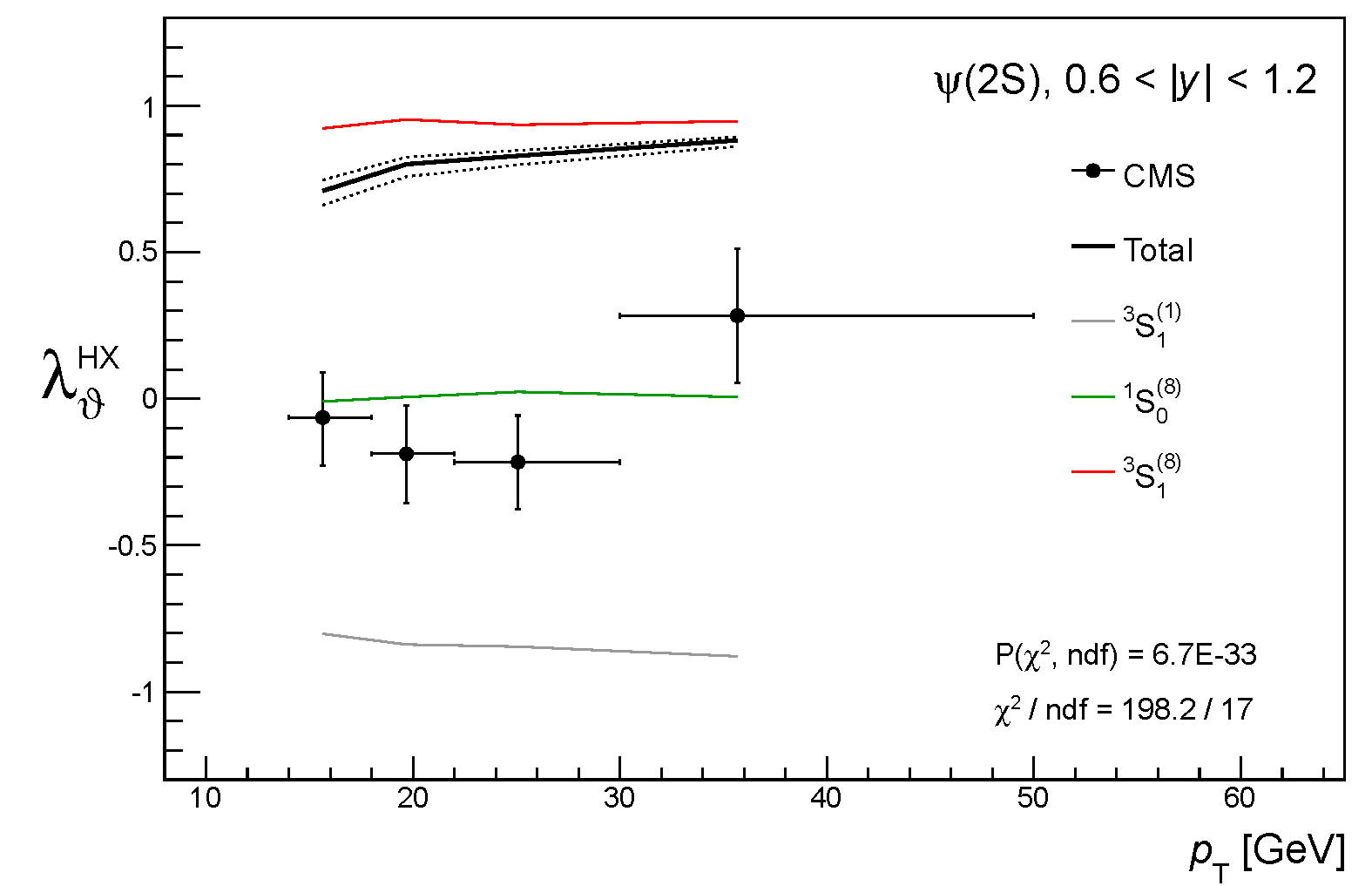 3S1(8) decreases
1S0(8) is positive and increases
P(χ2)
0.67E-32
23
Global fit, pT > 6 GeV
ψ(2S)
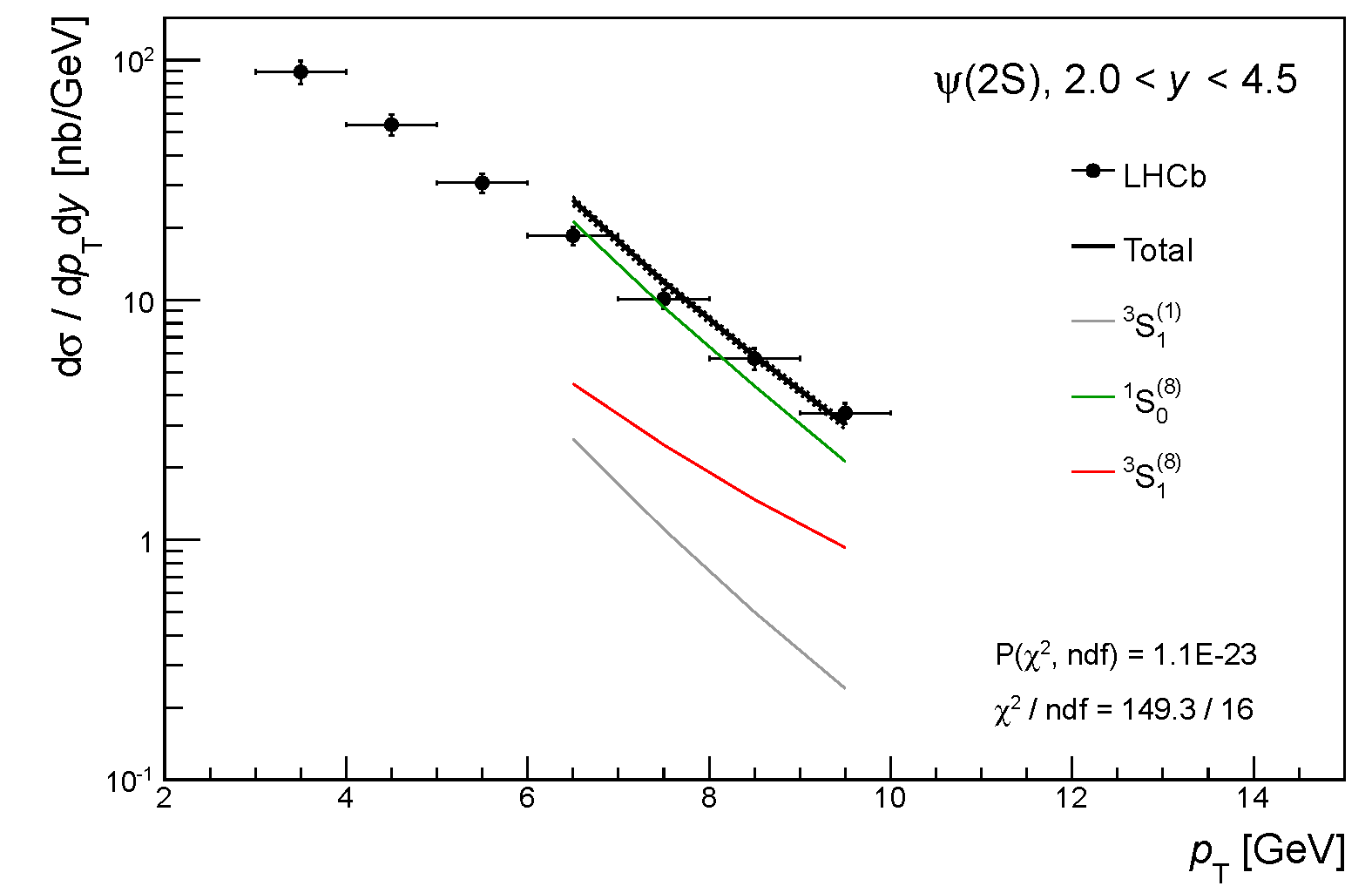 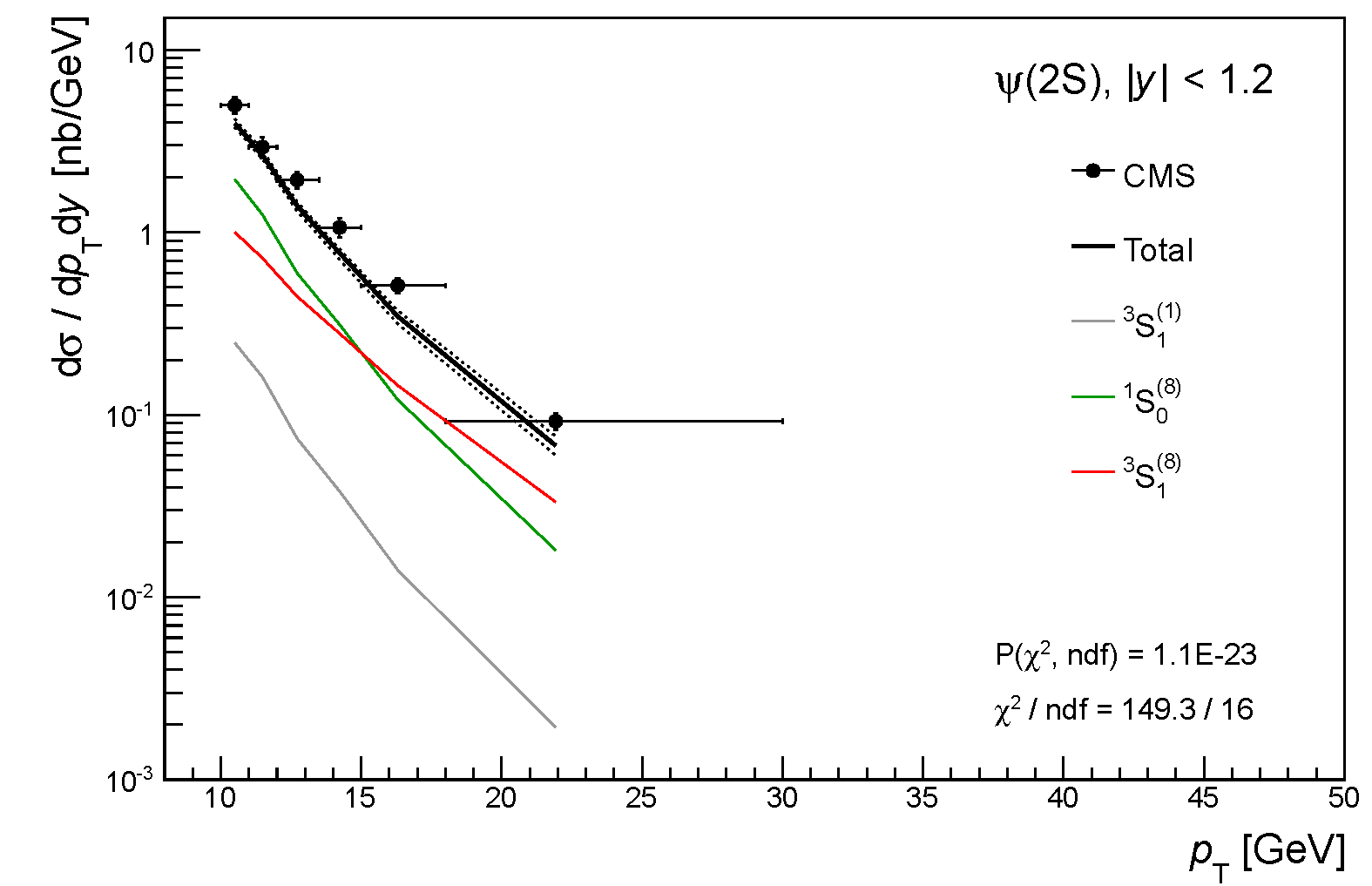 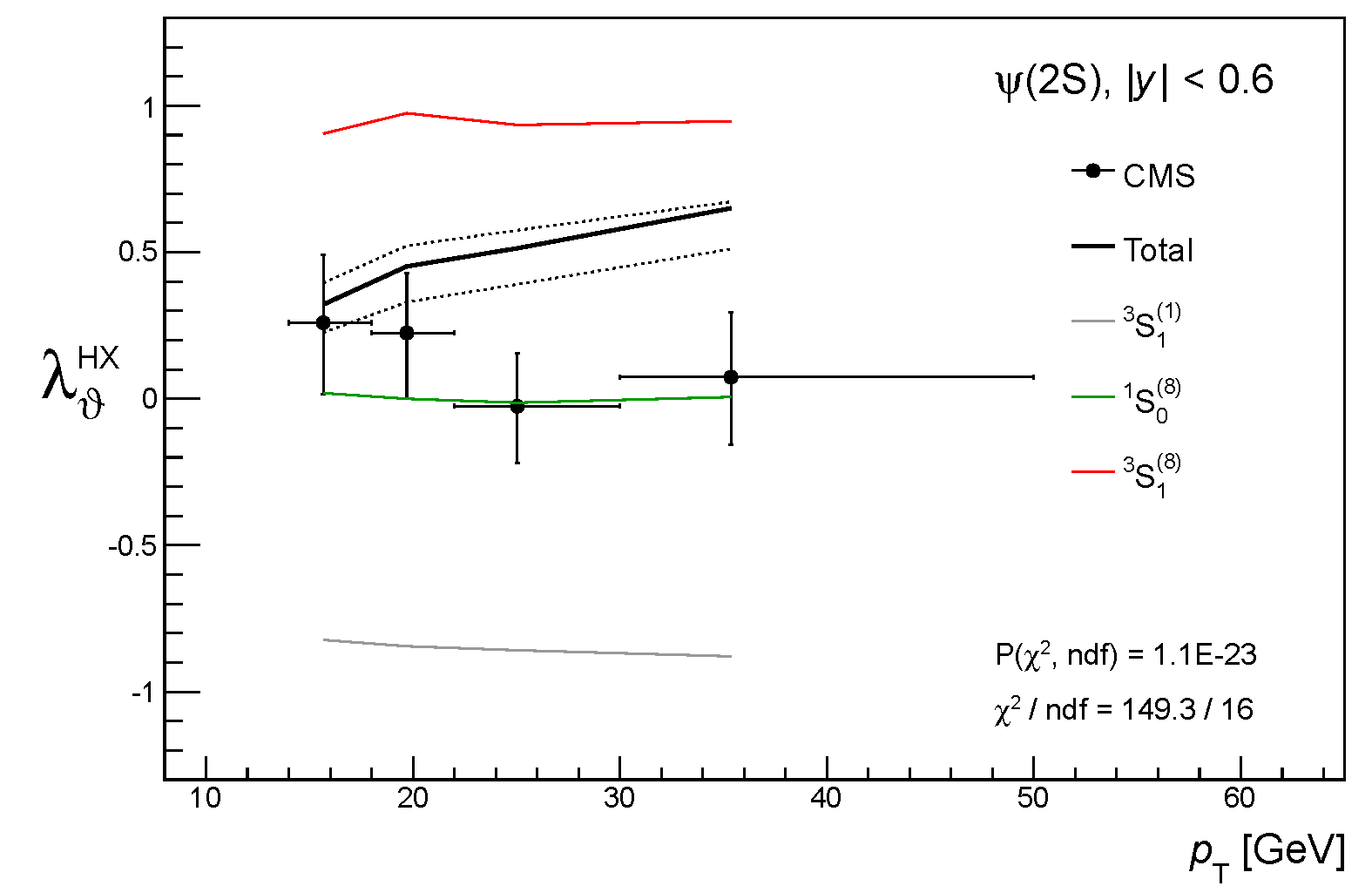 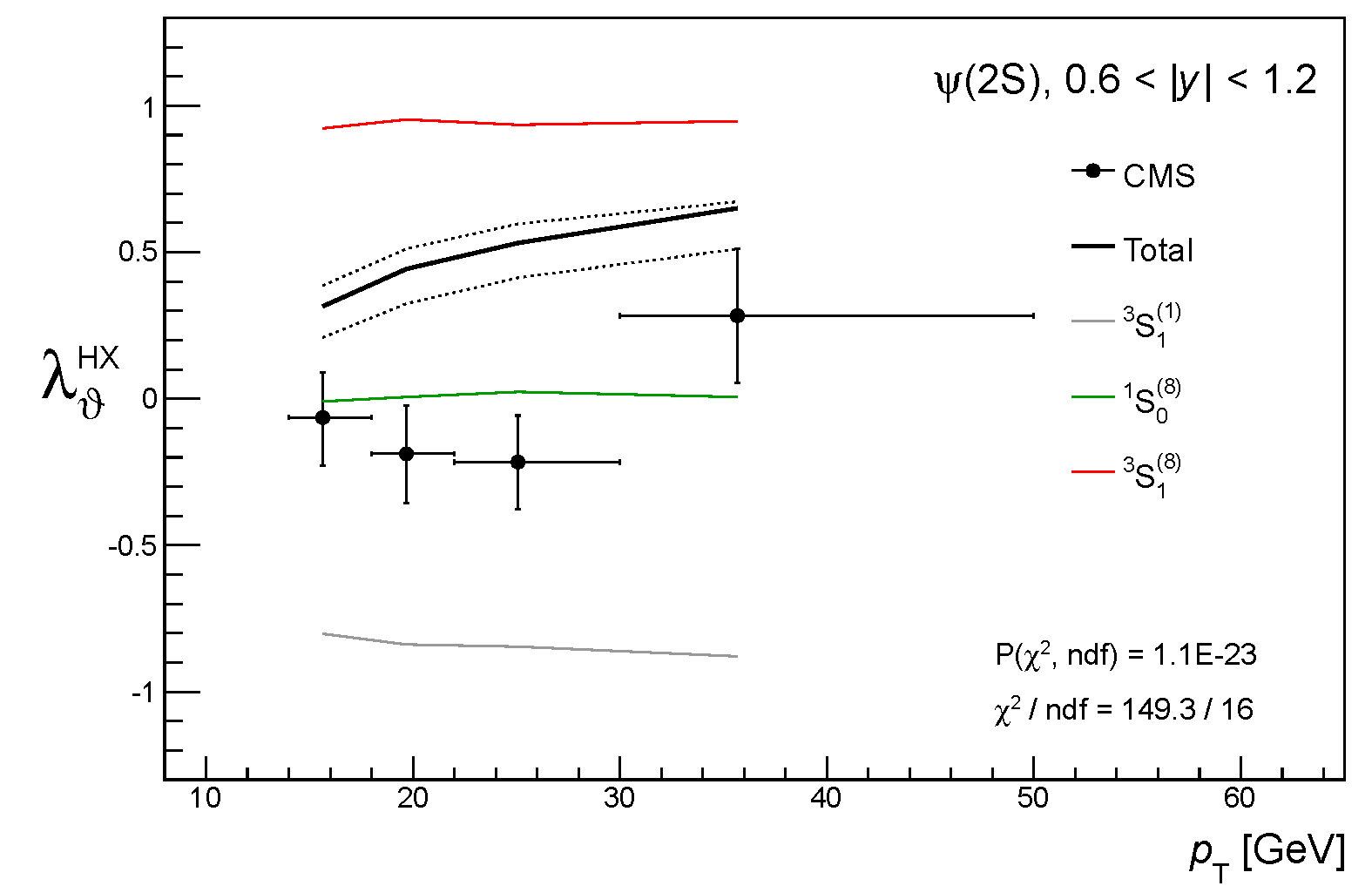 3S1(8) and 1S0(8) start exchanging their roles
polarization is changing
P(χ2)
1.1E-23
24
Global fit, pT > 7 GeV
ψ(2S)
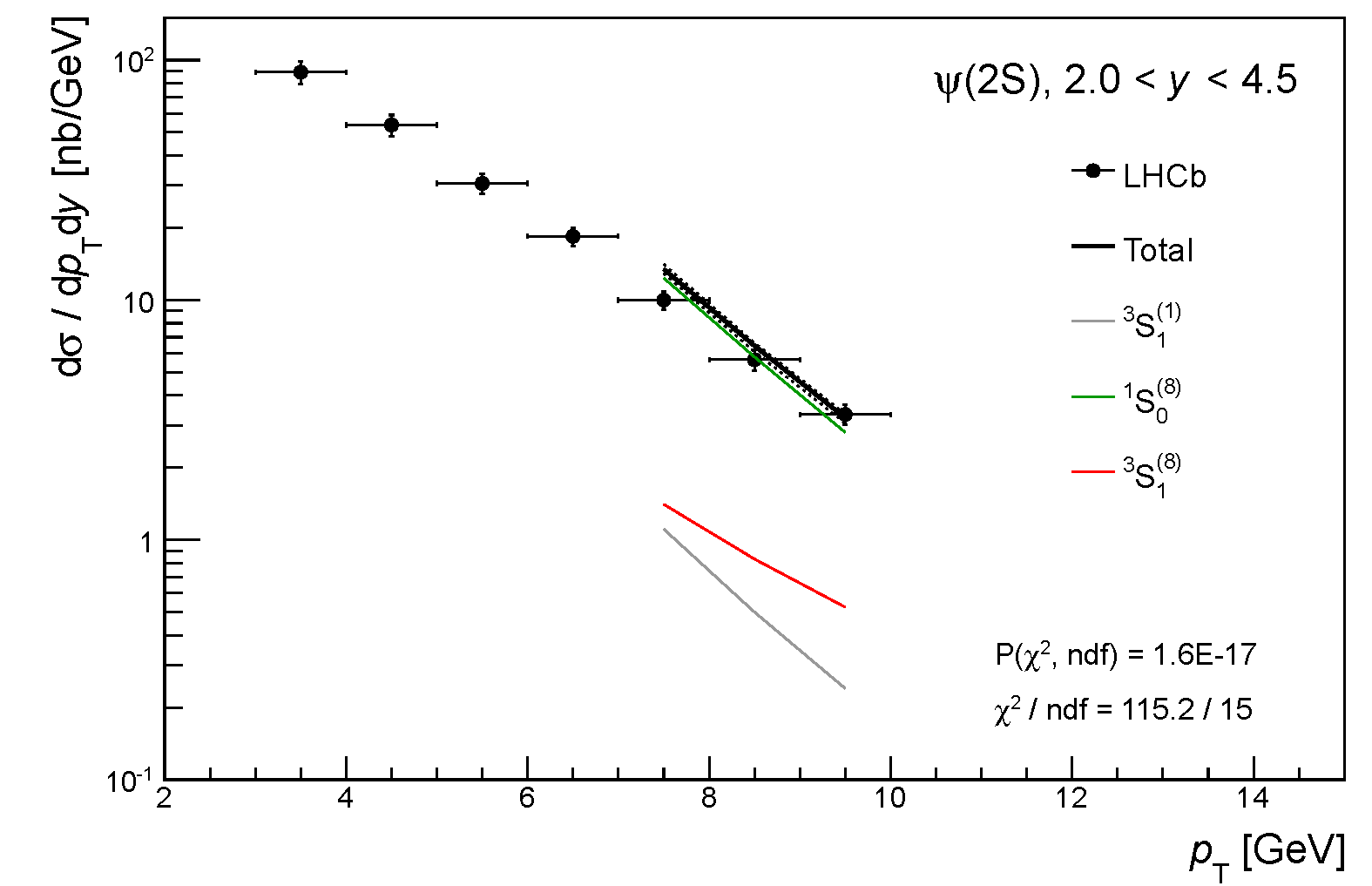 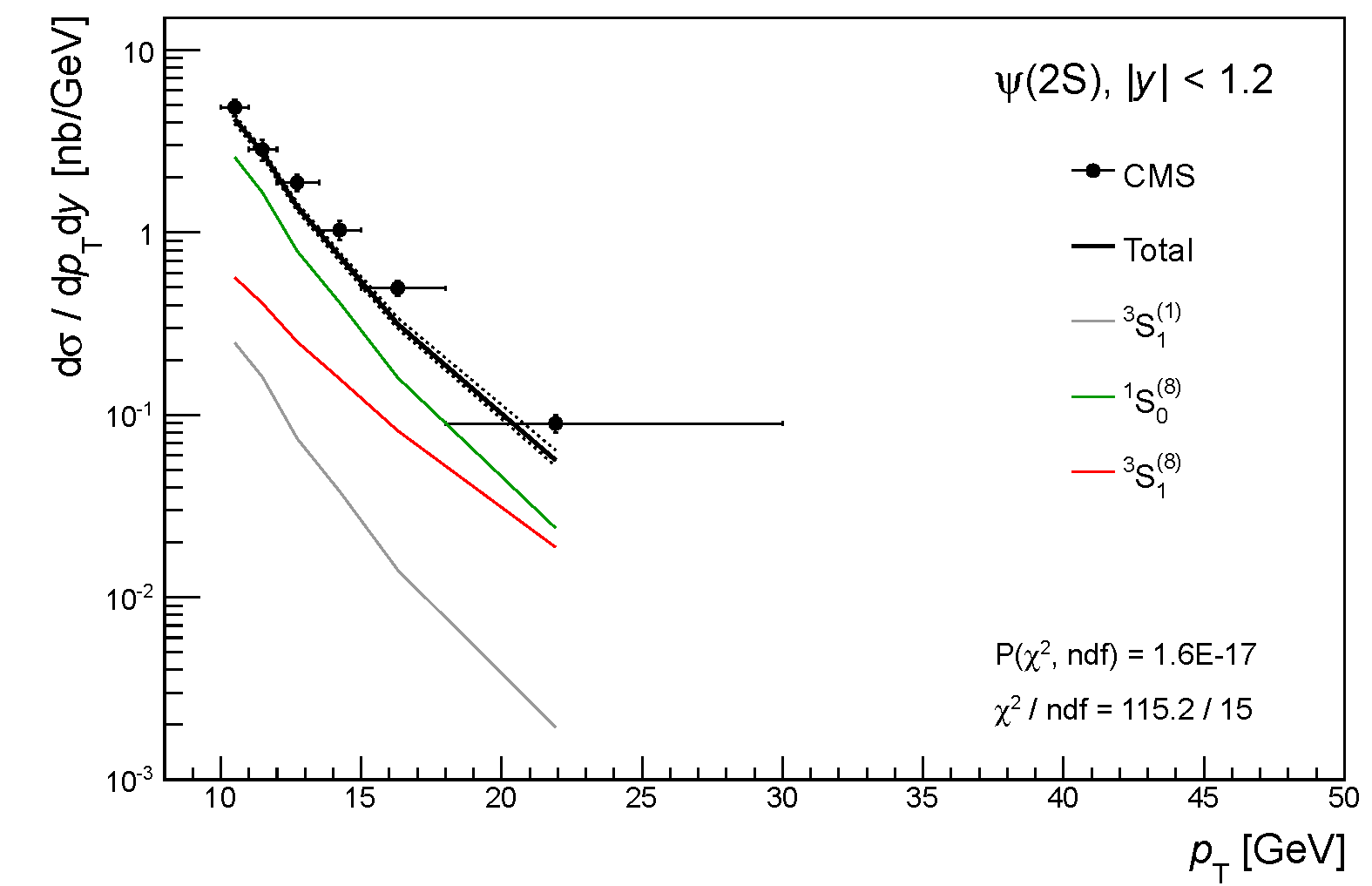 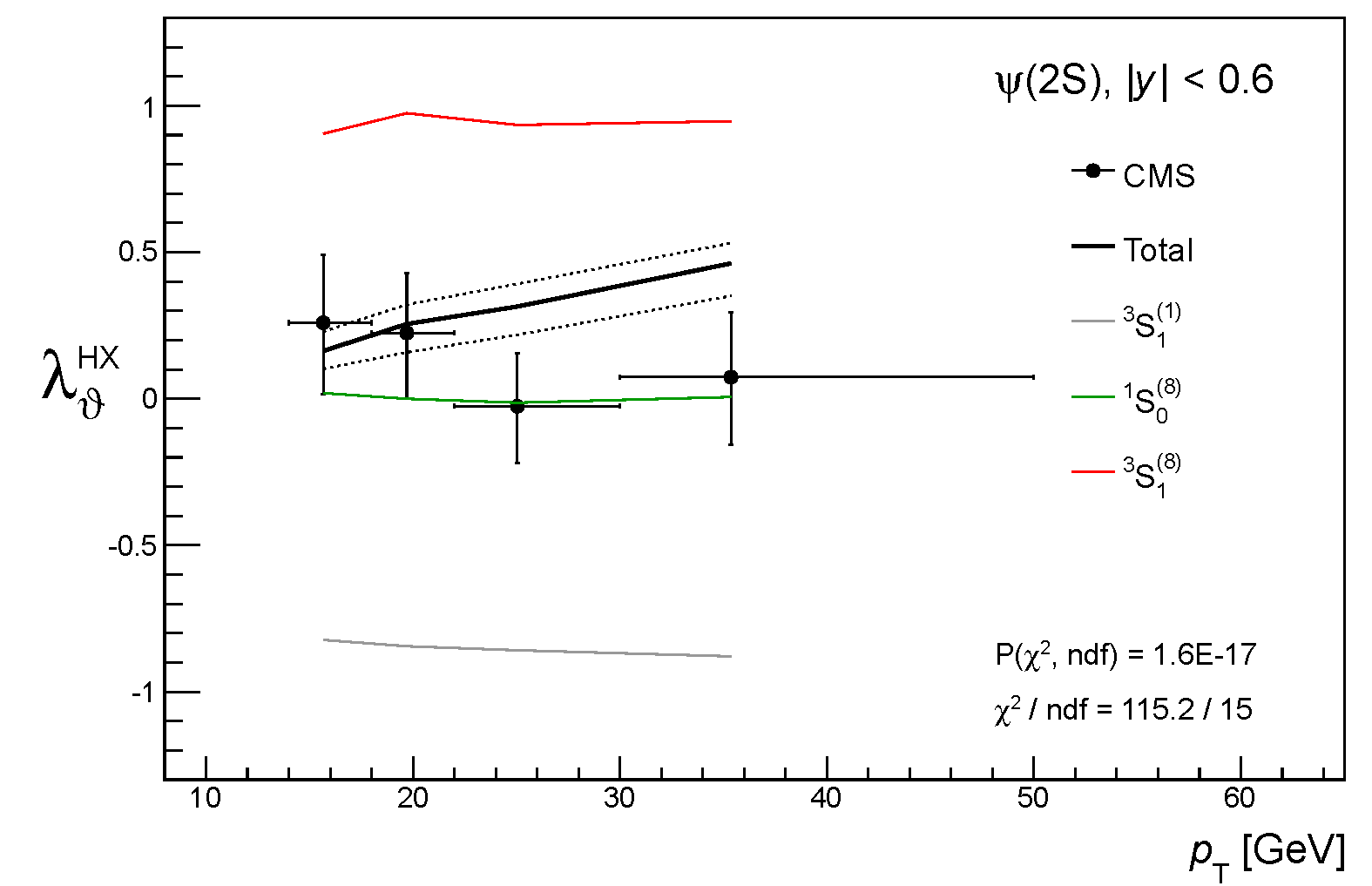 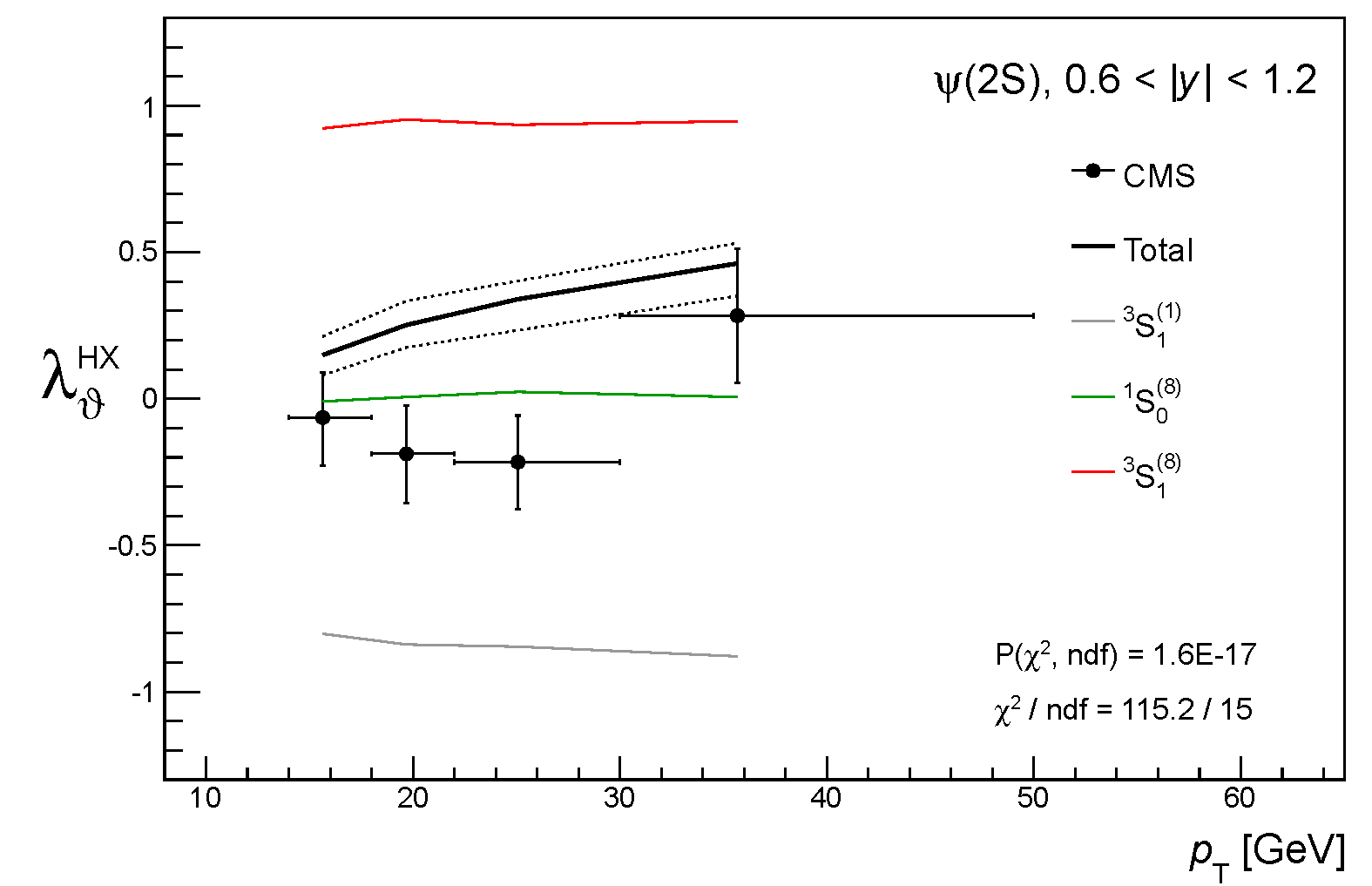 1S0(8) is now the main contribution
polarization closer to data
P(χ2)
1.6E-17
25
Global fit, pT > 8 GeV
ψ(2S)
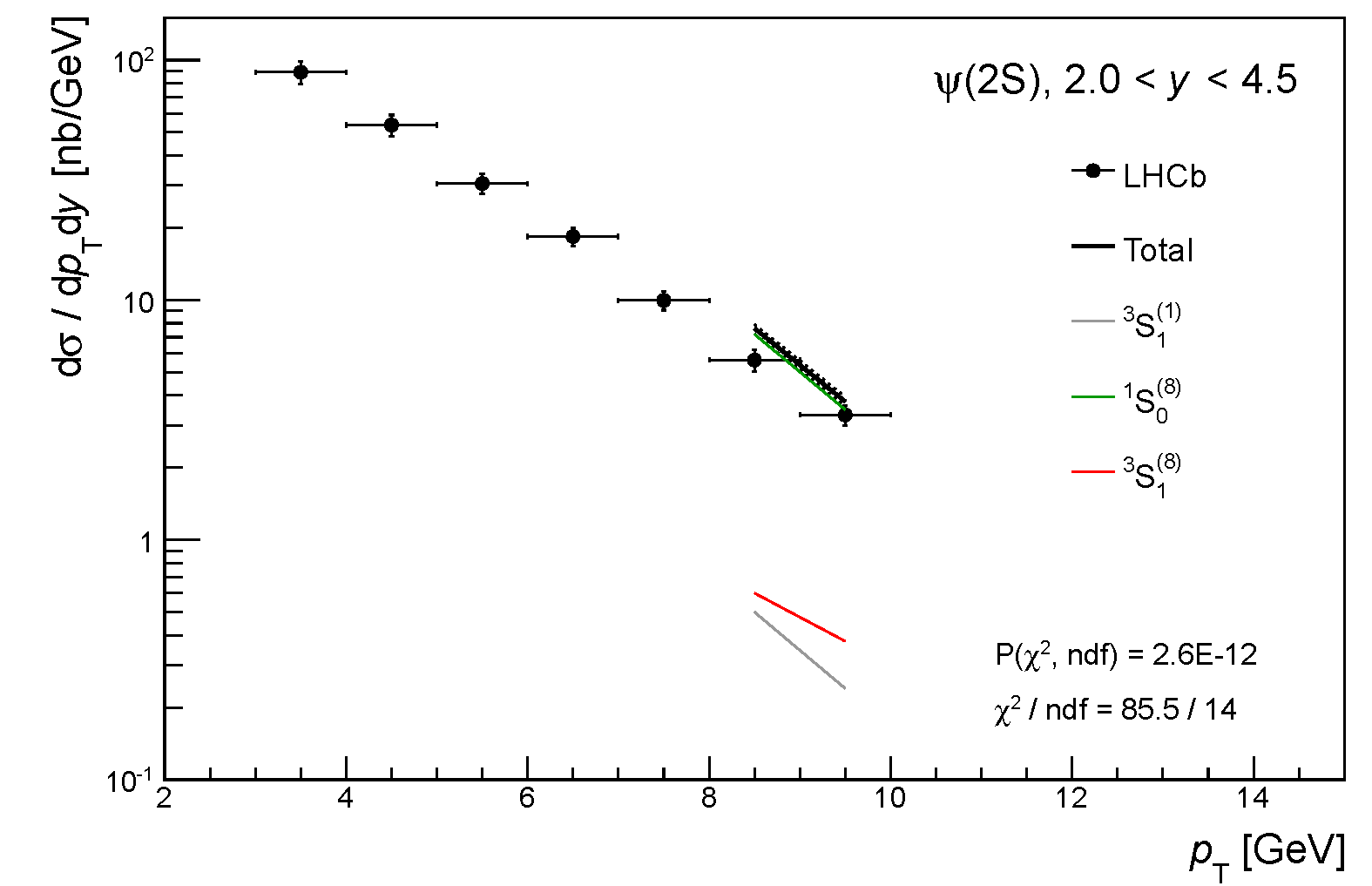 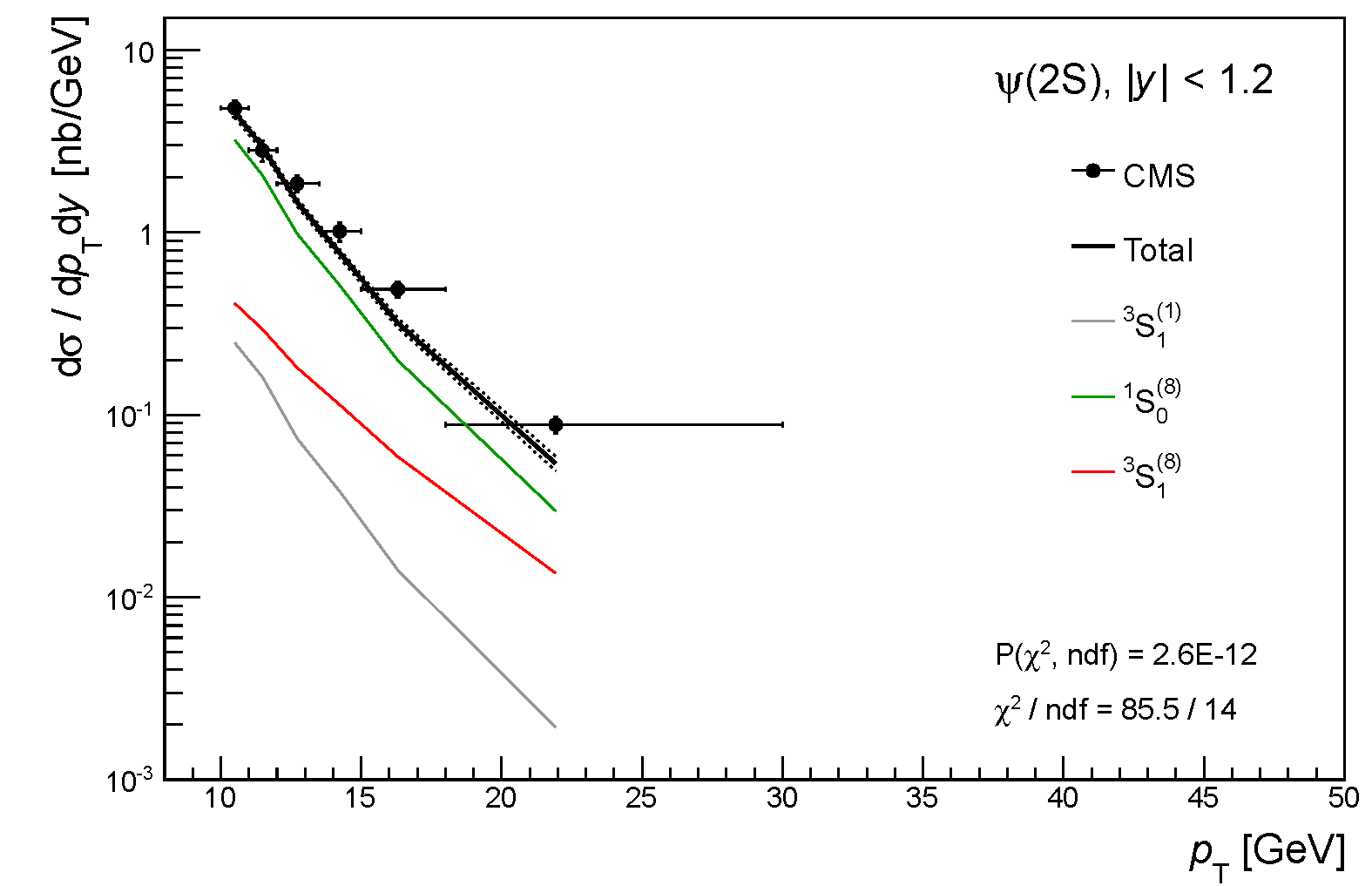 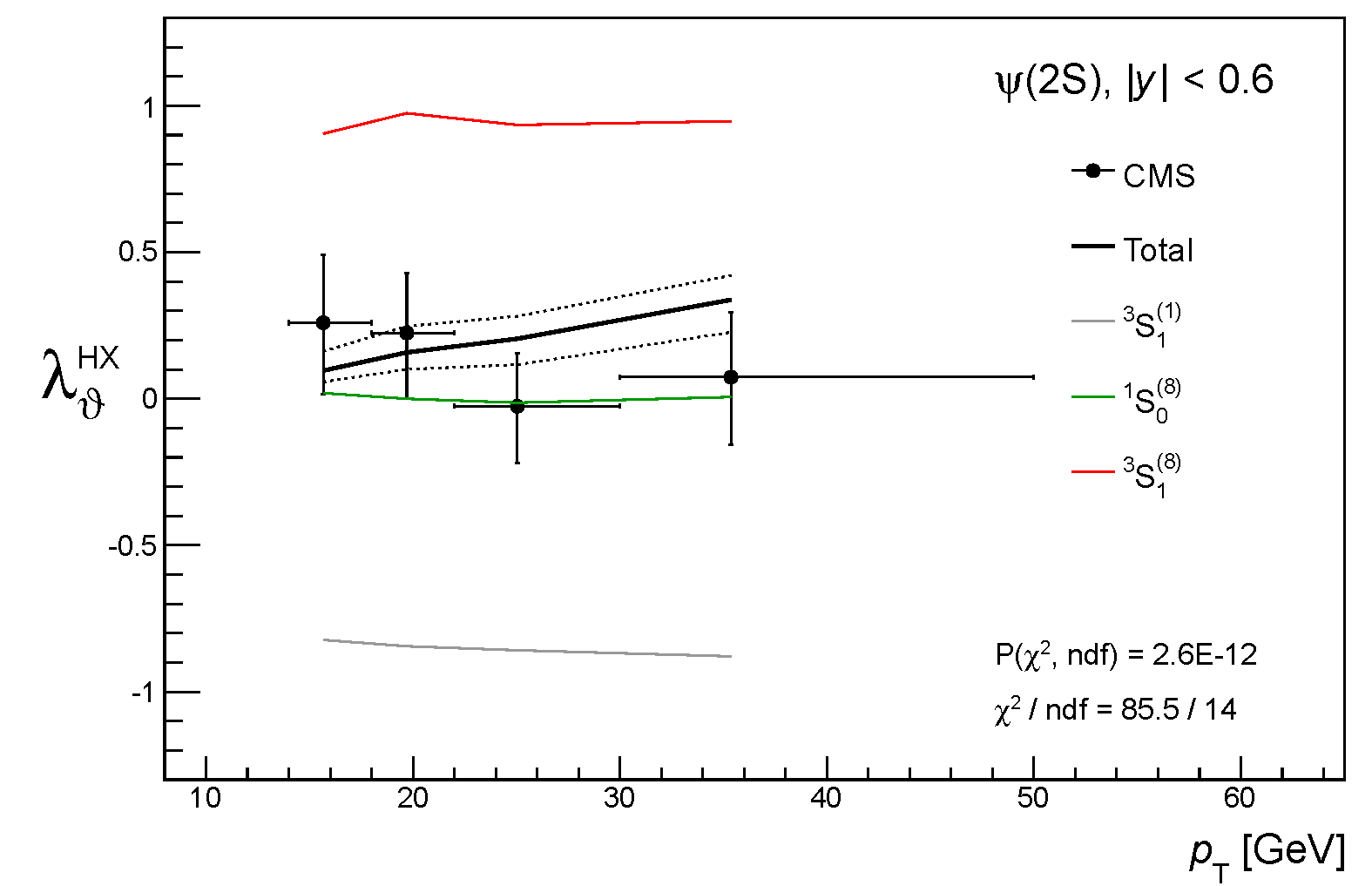 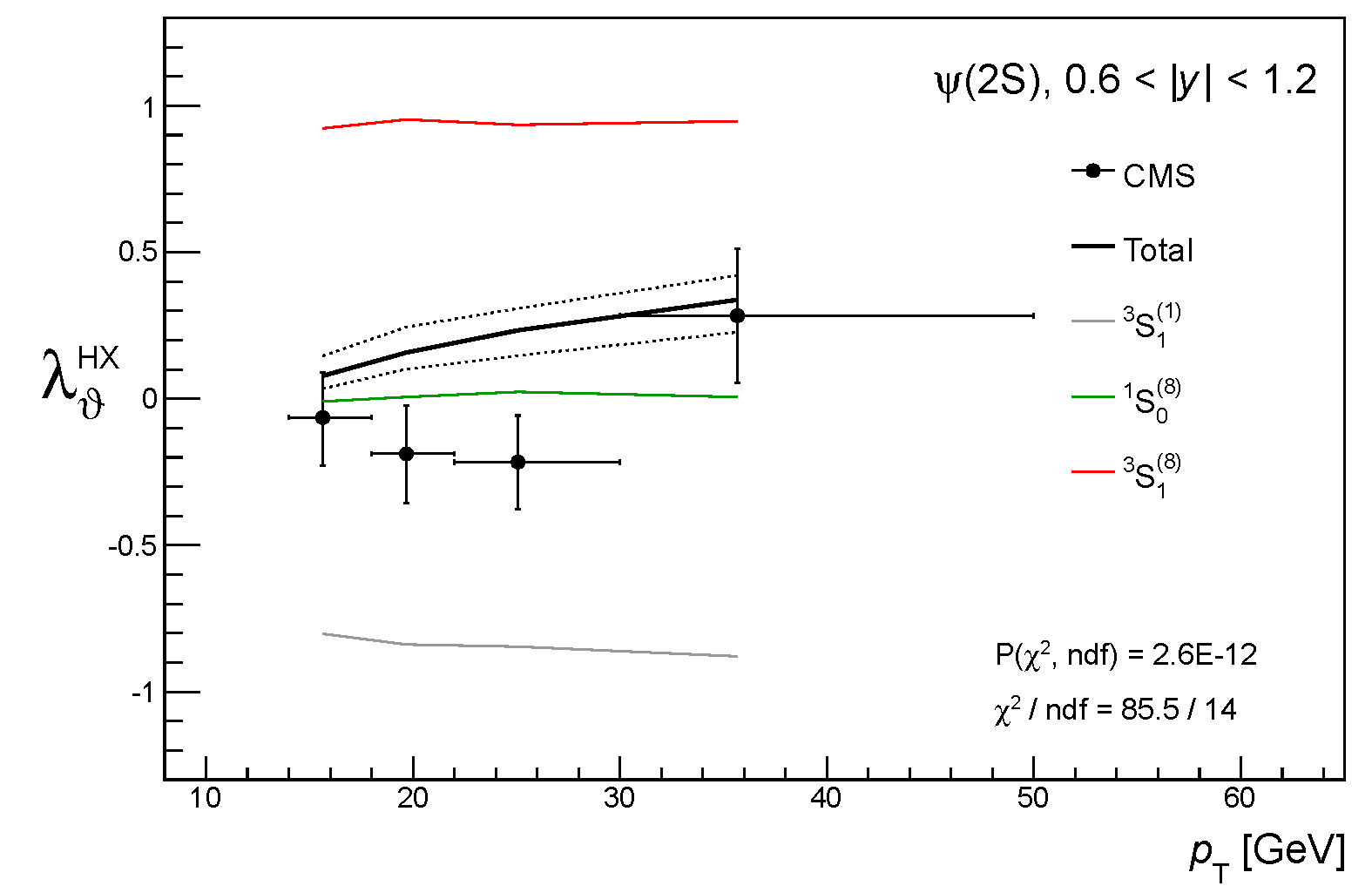 1S0(8) is now the main contribution
polarization closer to data
P(χ2)
2.6E-12
26
Global fit, pT > 9 GeV
ψ(2S)
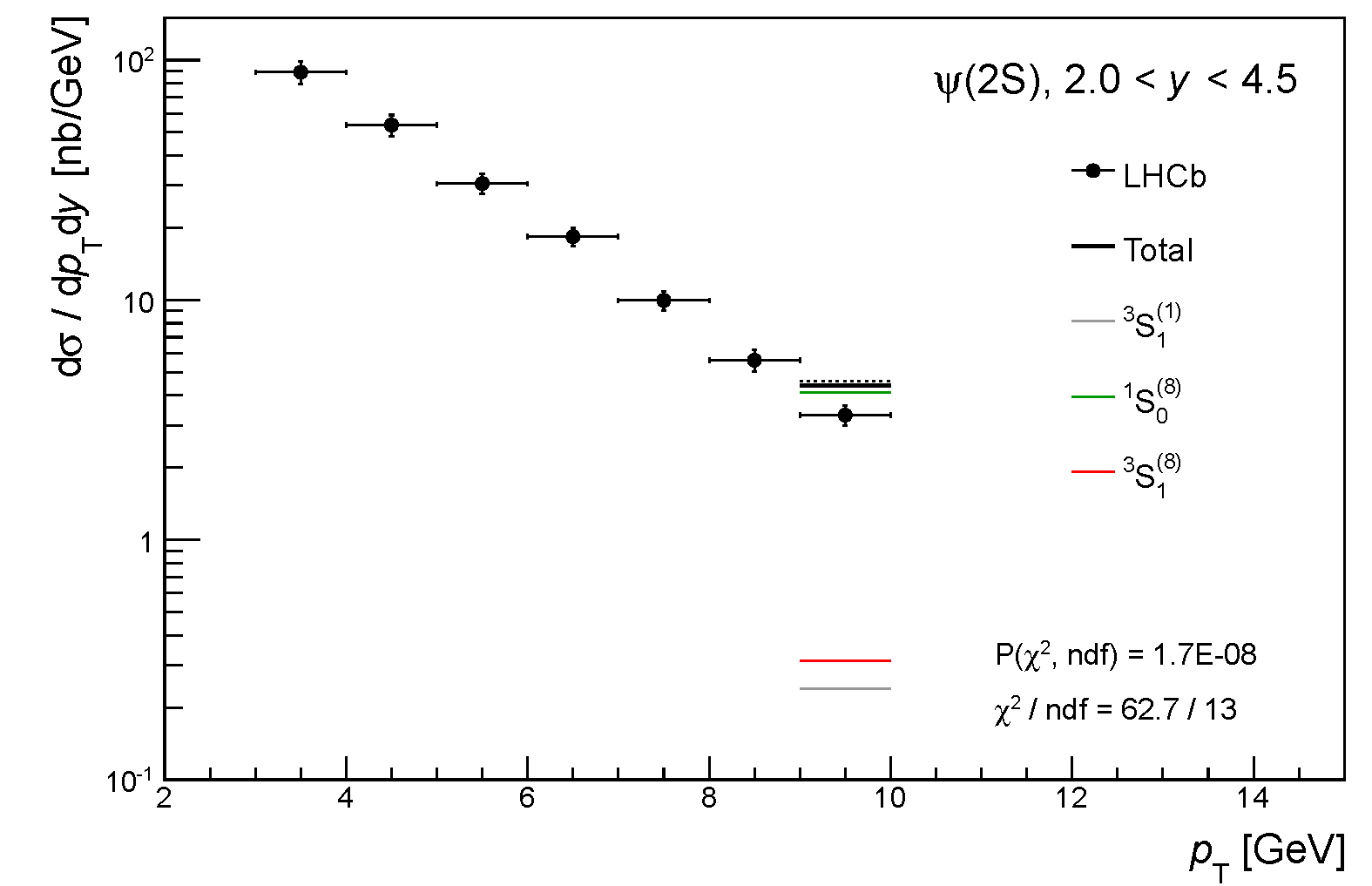 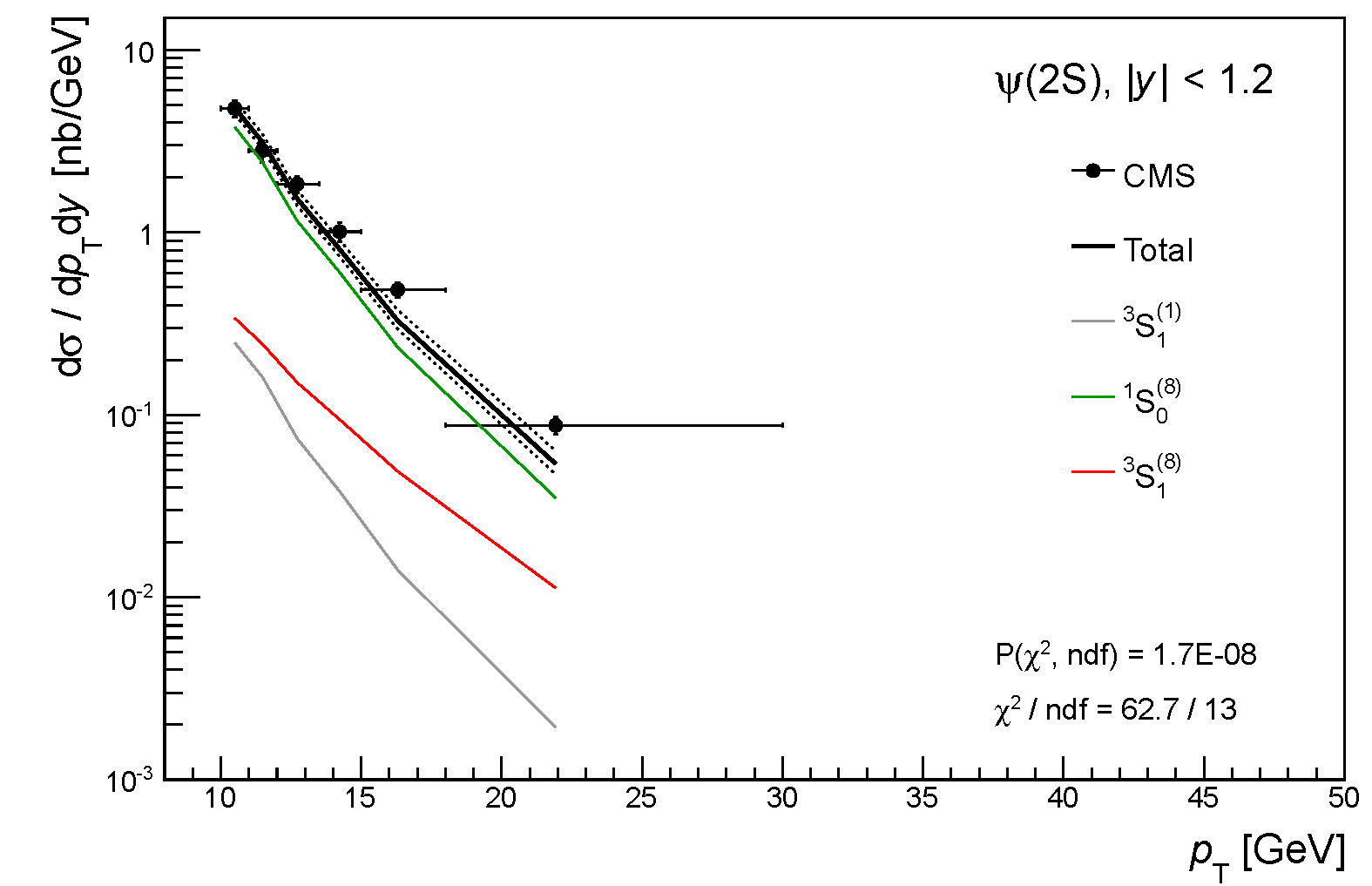 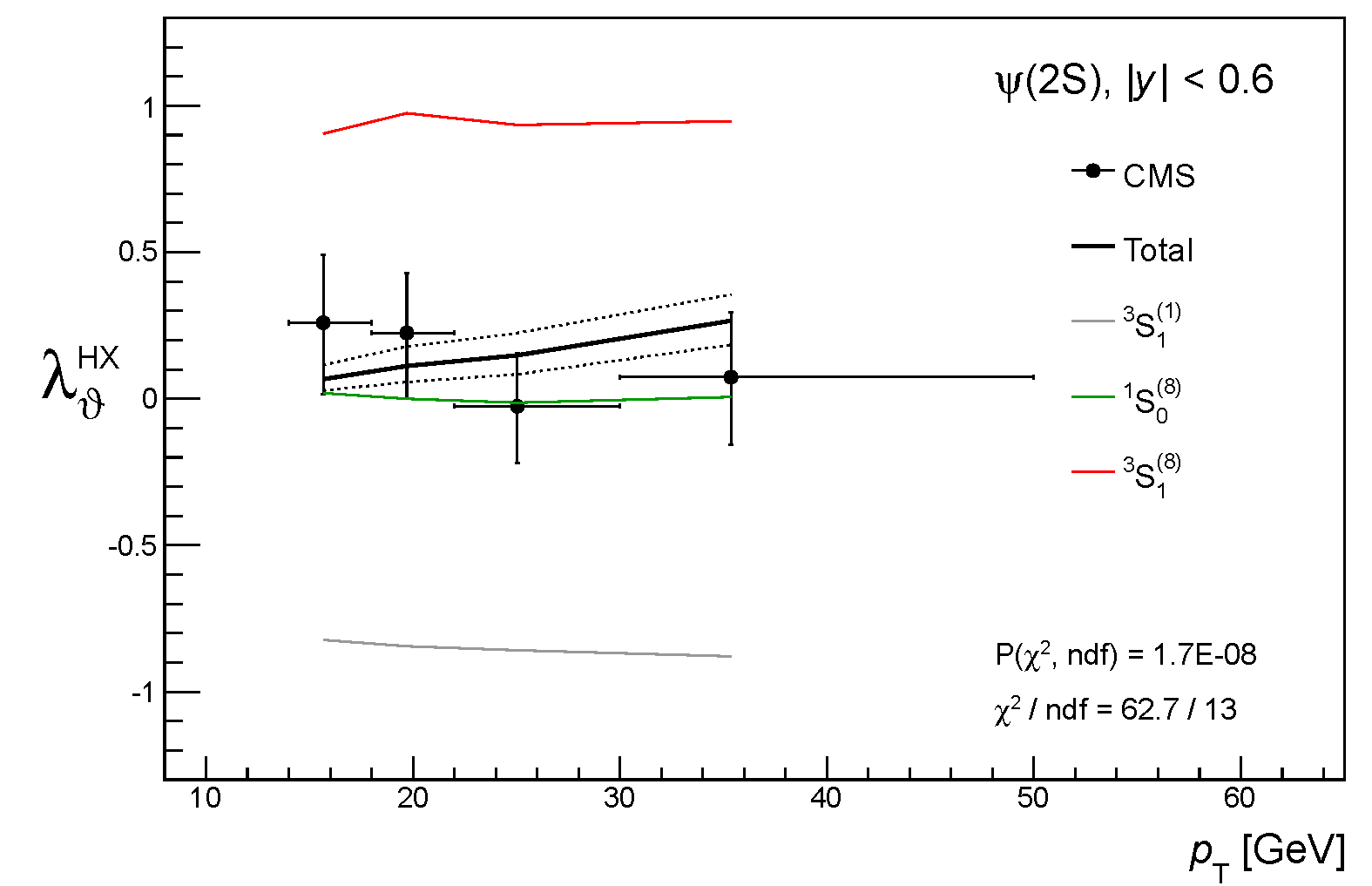 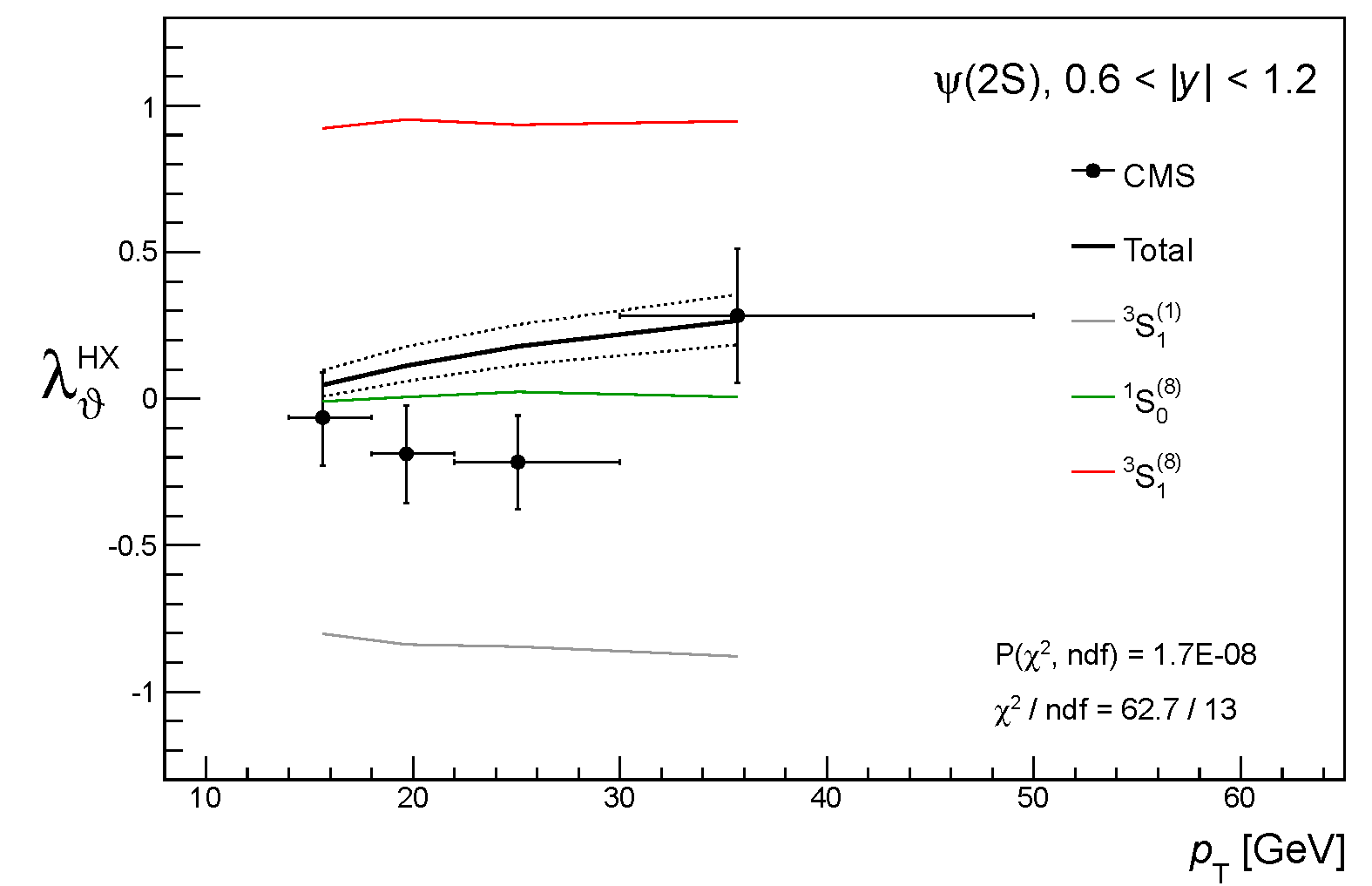 1S0(8) is now the main contribution
polarization closer to data
P(χ2)
1.7E-8
27
Global fit, pT > 10 GeV
ψ(2S)
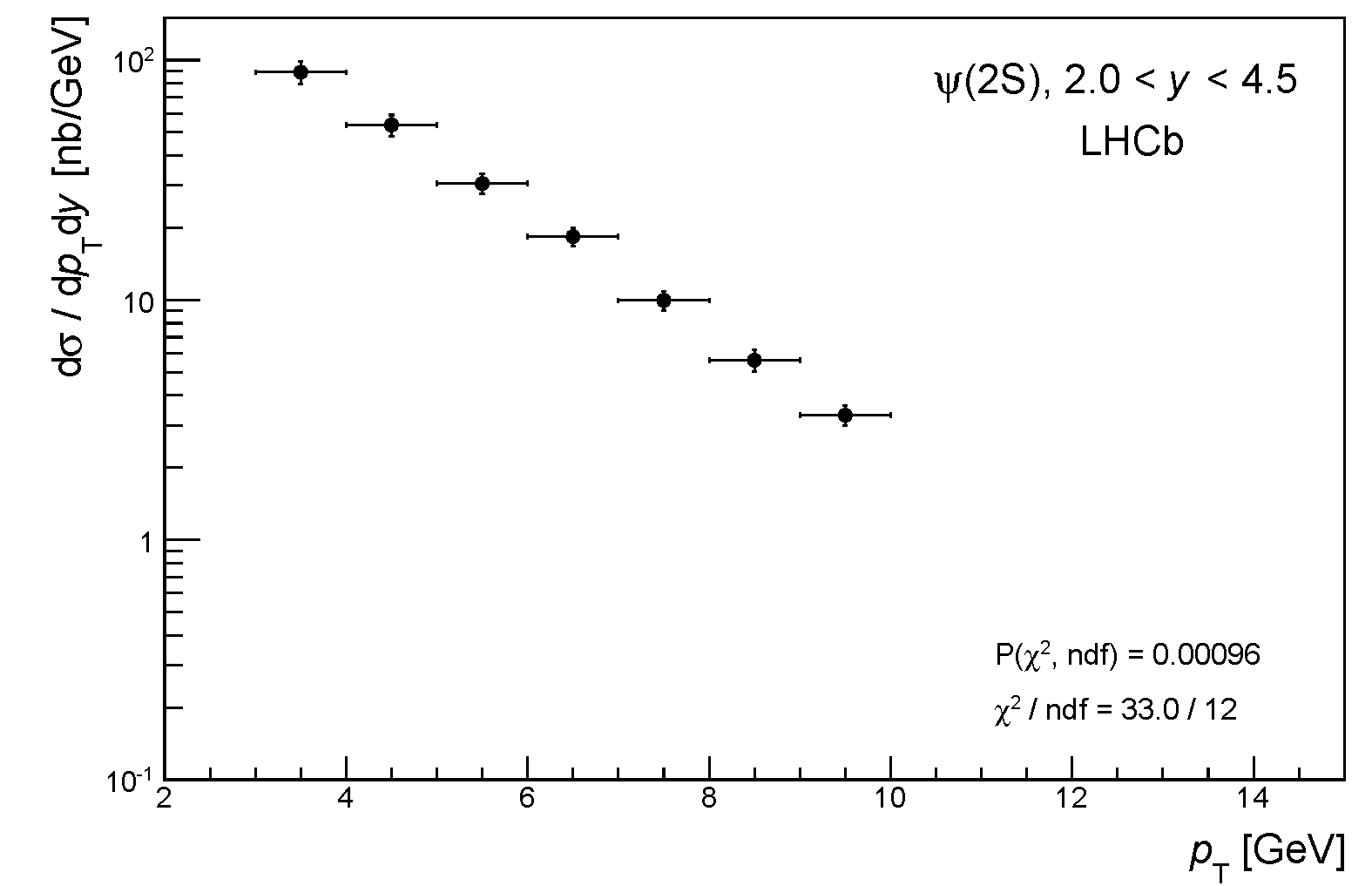 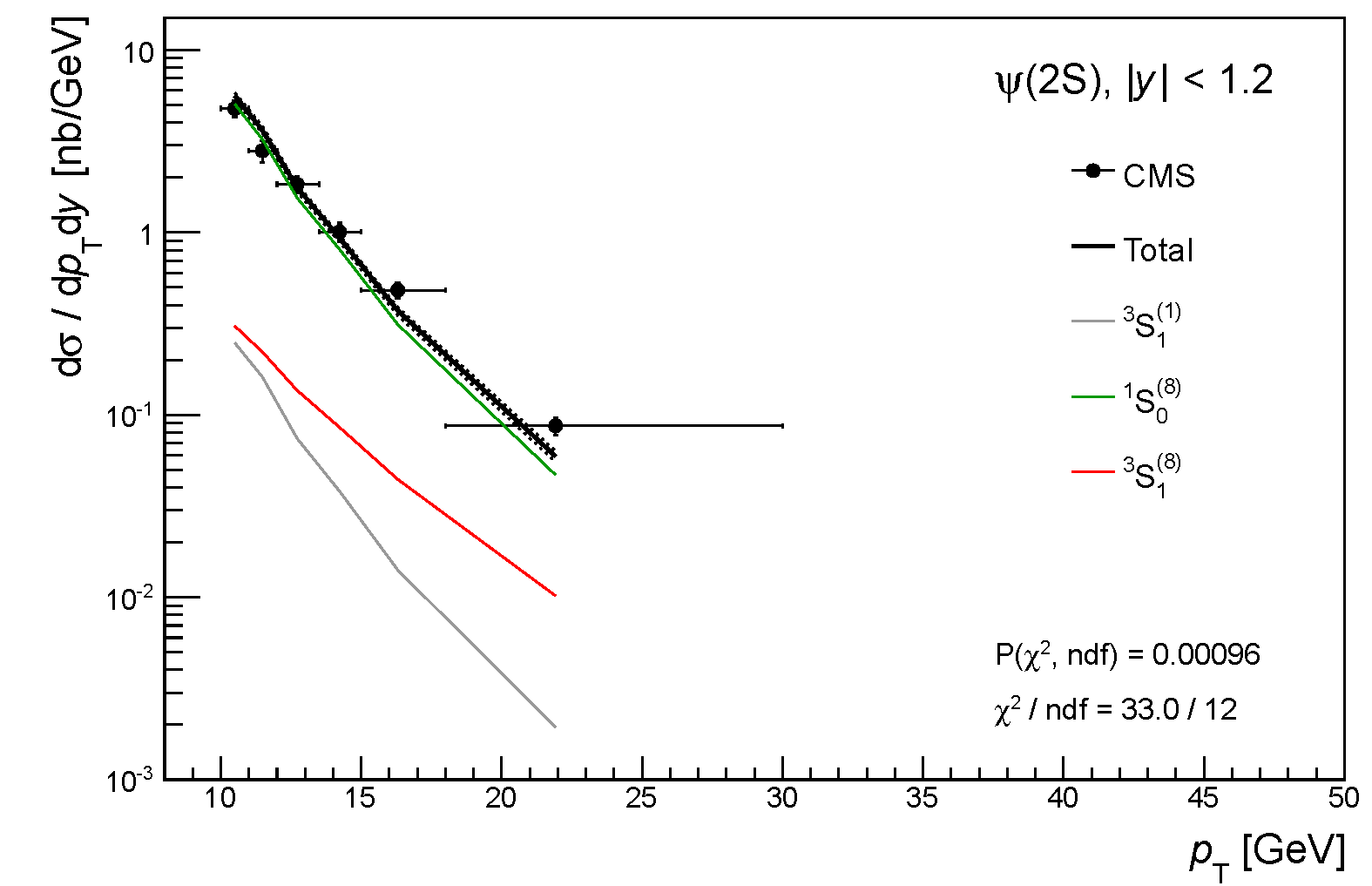 LHCb datanot used
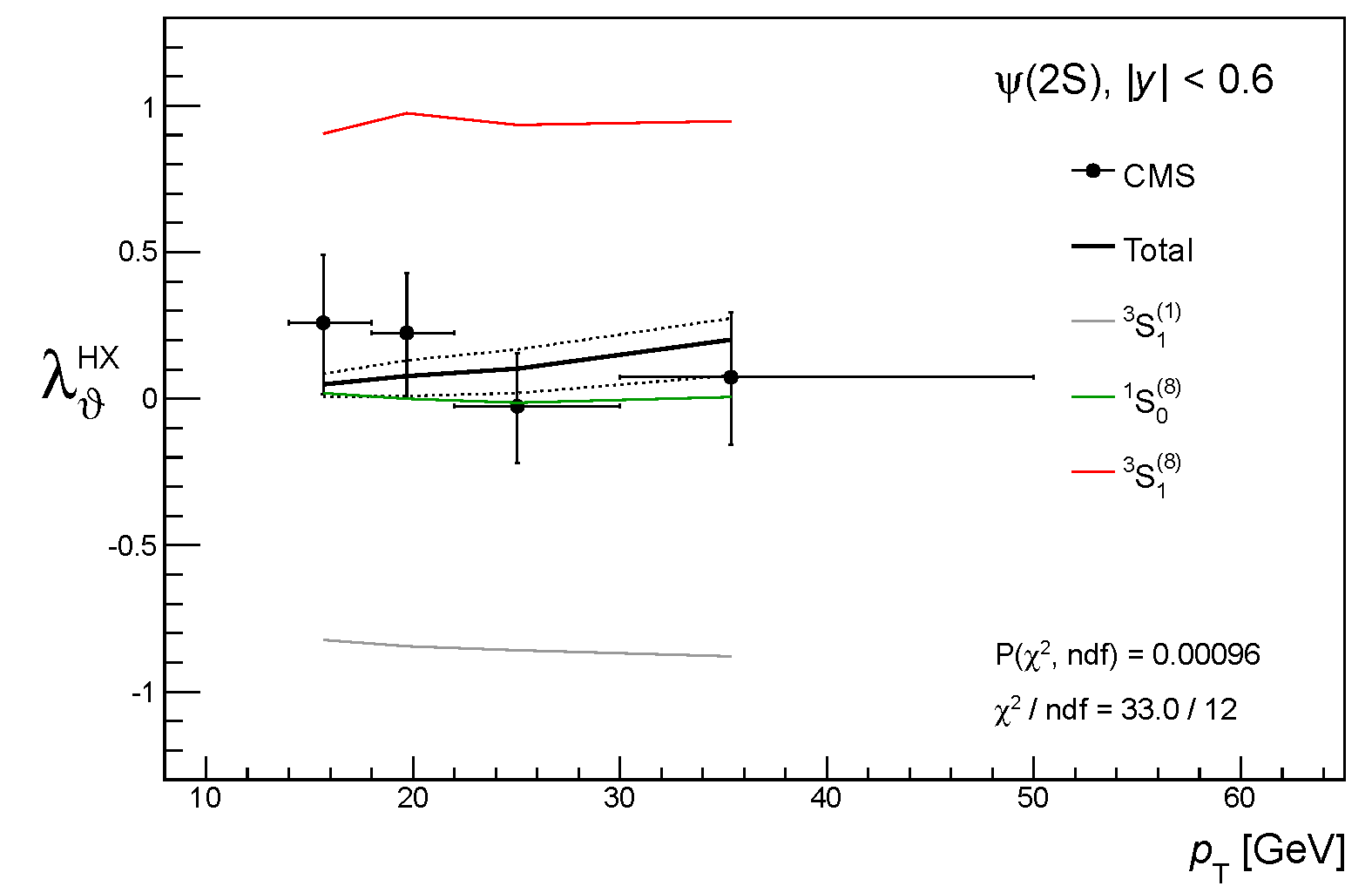 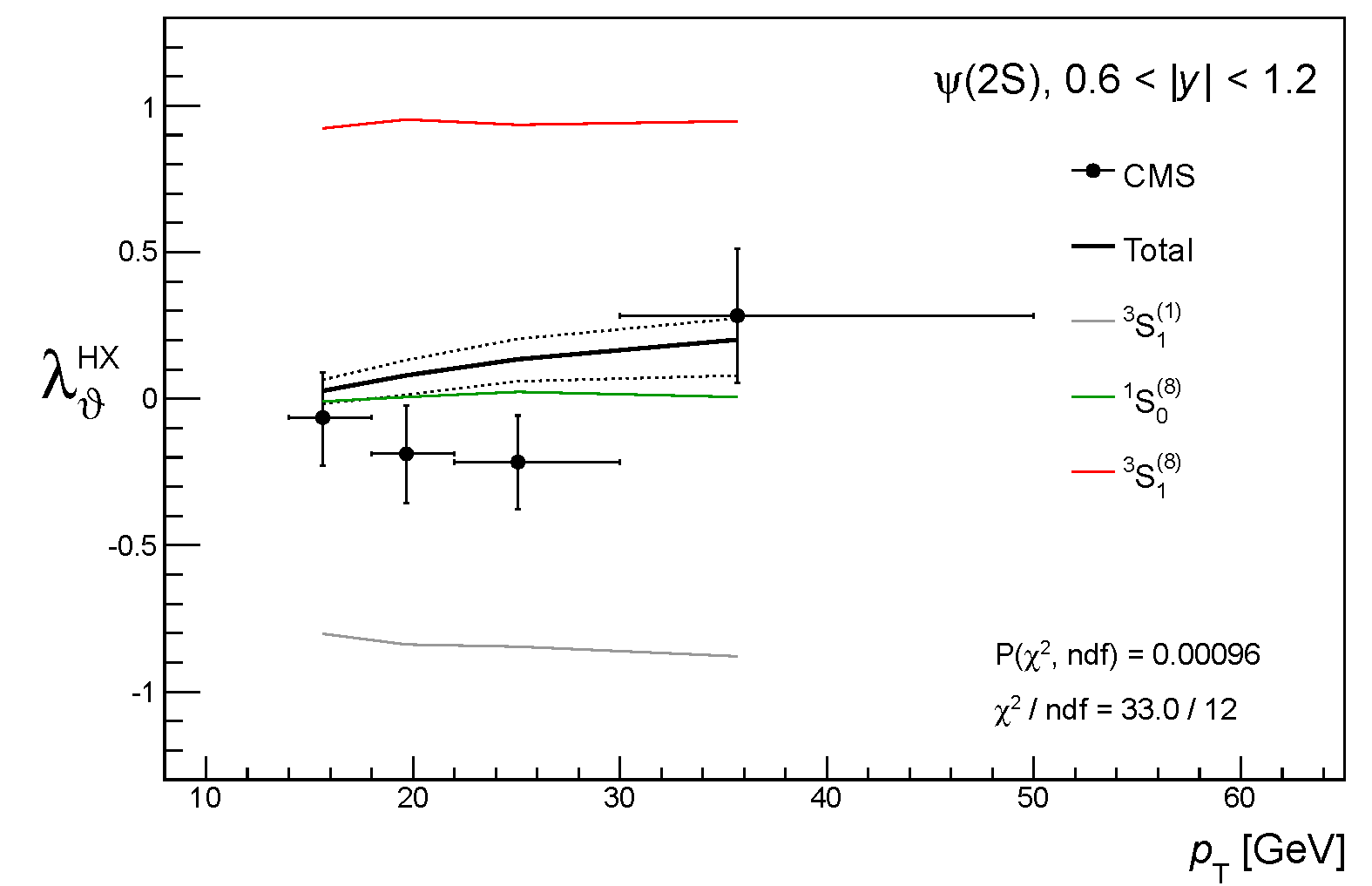 1S0(8) dominates
polarization quite close to data
P(χ2)
0.96E-3
28
Global fit, pT > 11 GeV
ψ(2S)
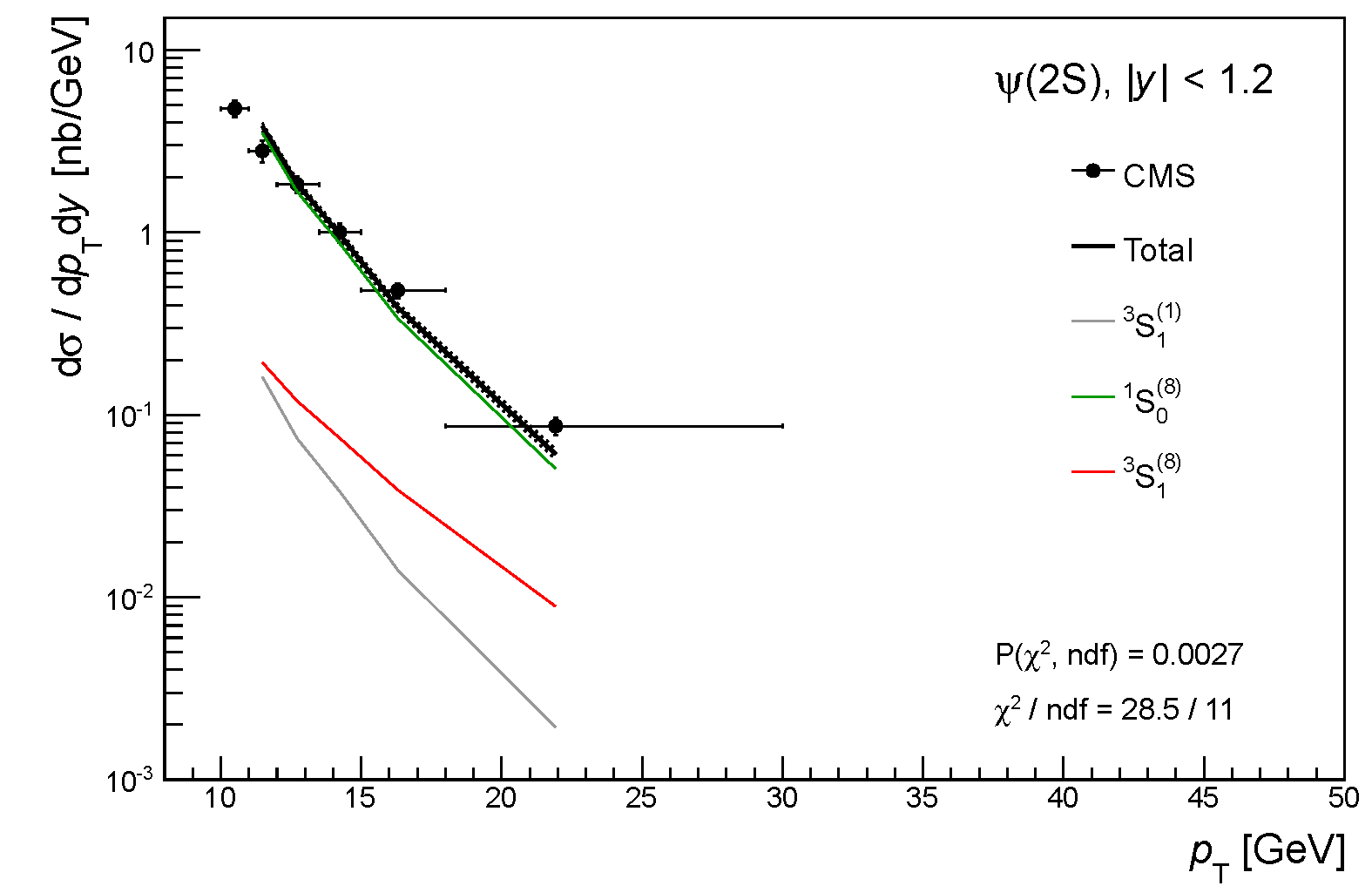 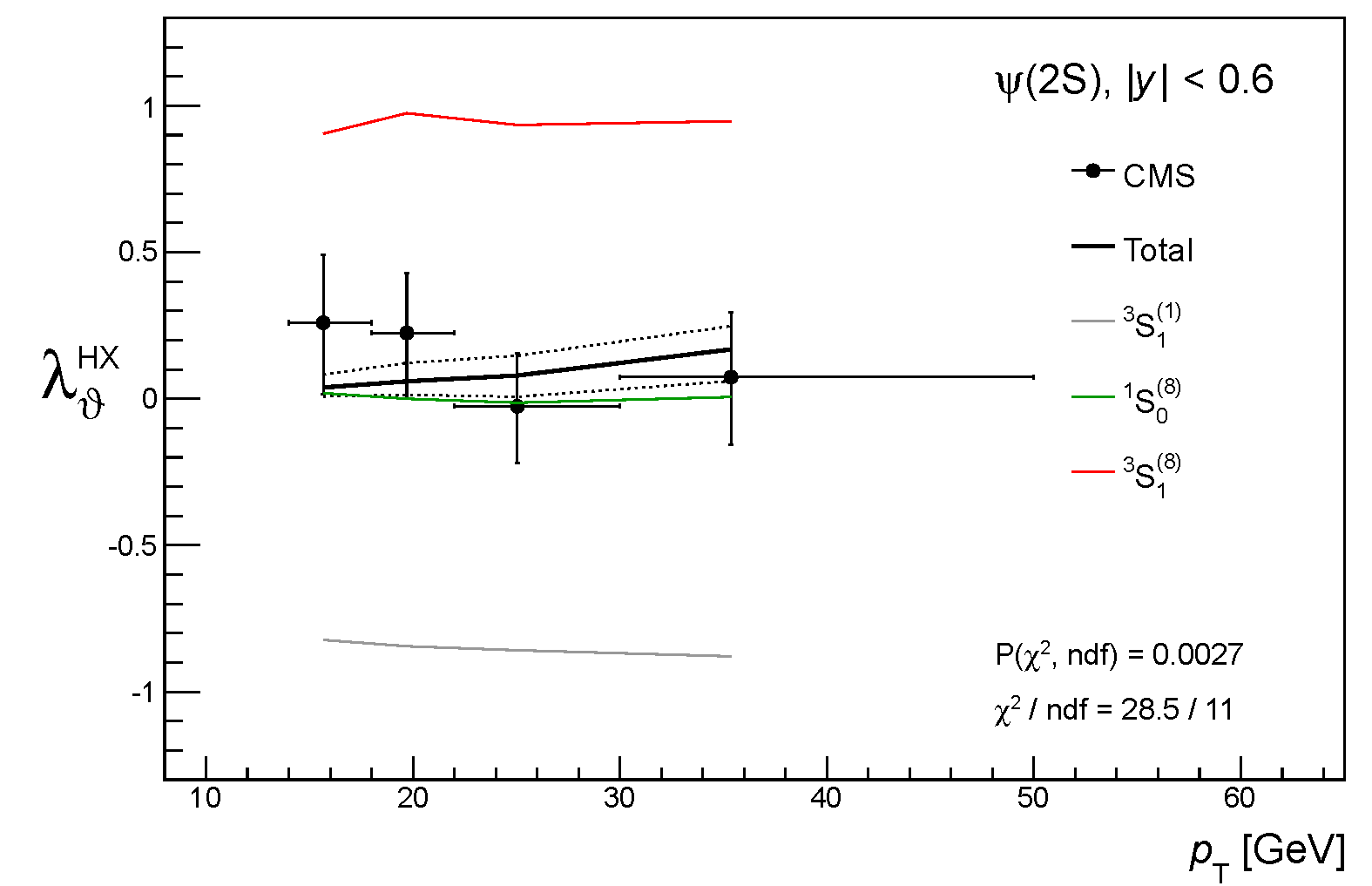 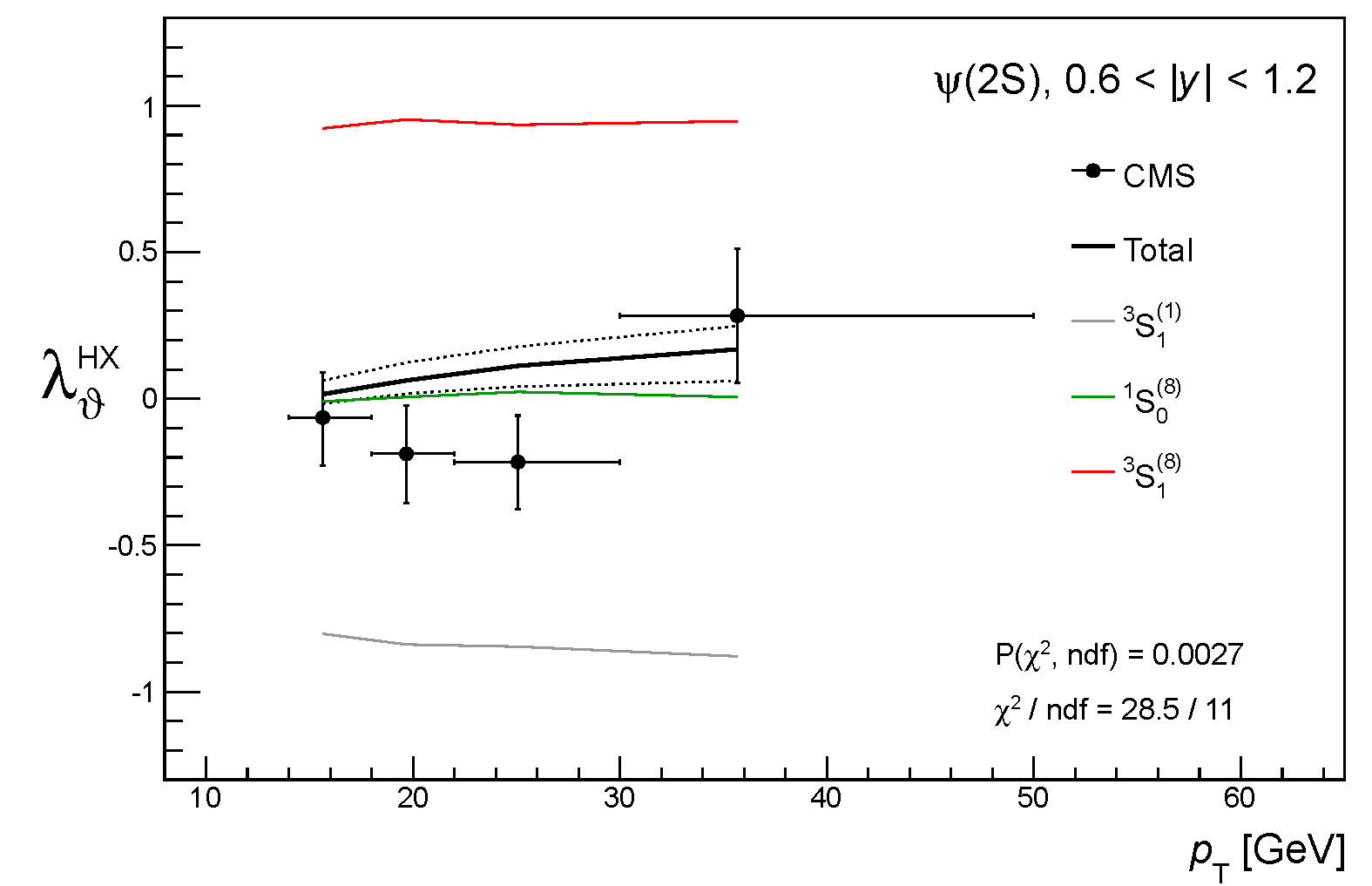 1S0(8) dominates
polarization quite close to data
P(χ2)
2.7E-3
29
Global fit, pT > 12 GeV
ψ(2S)
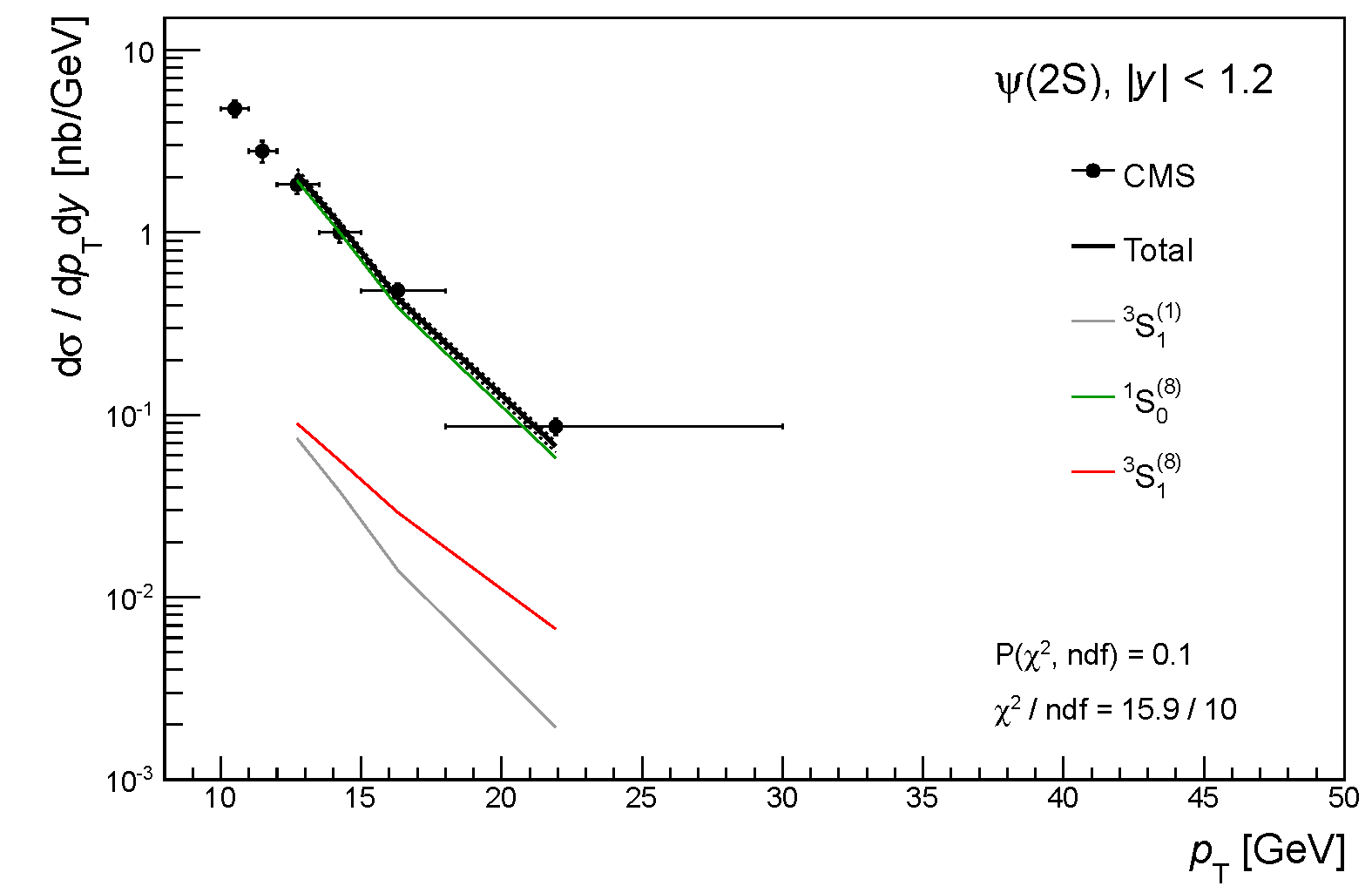 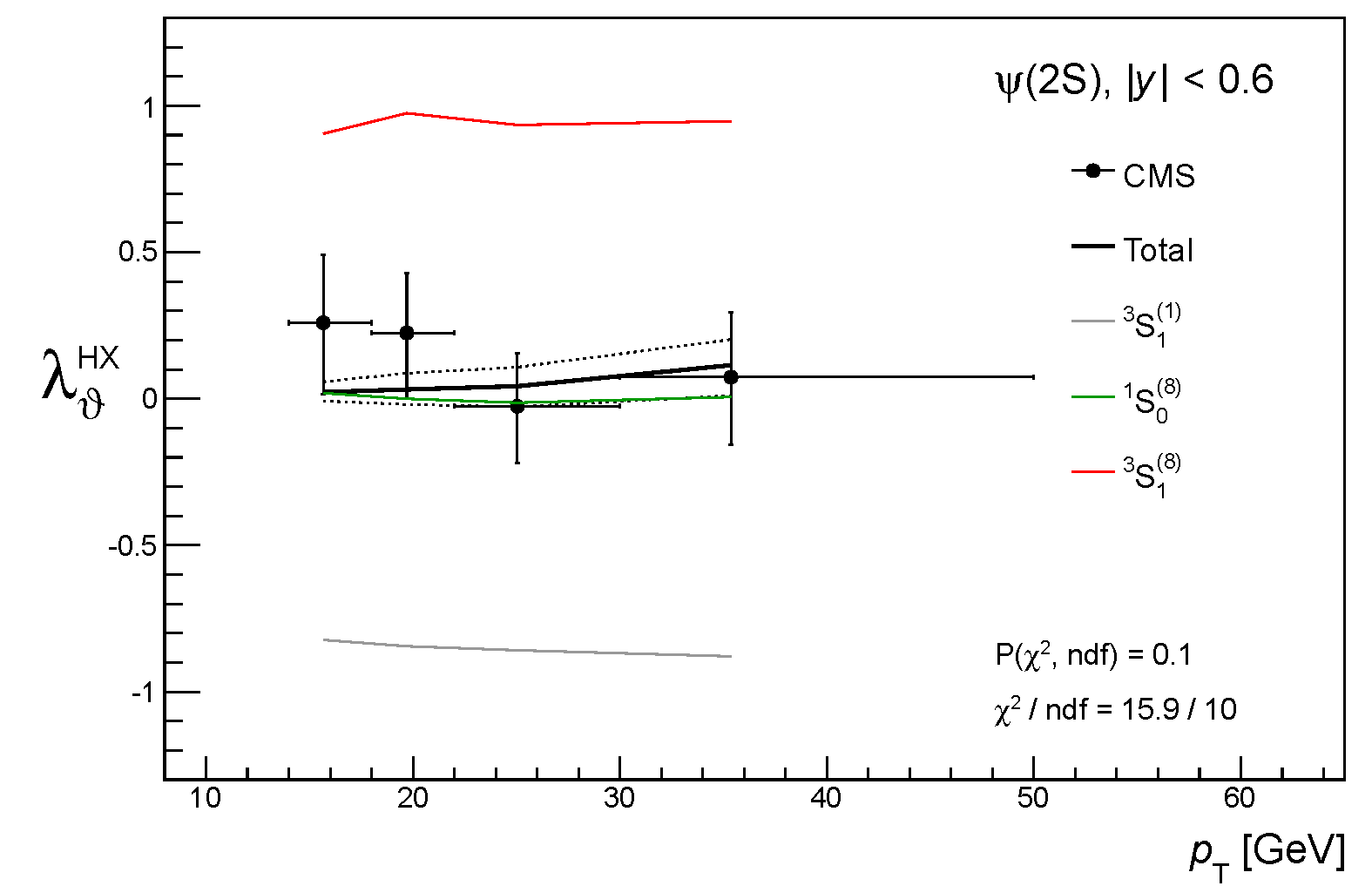 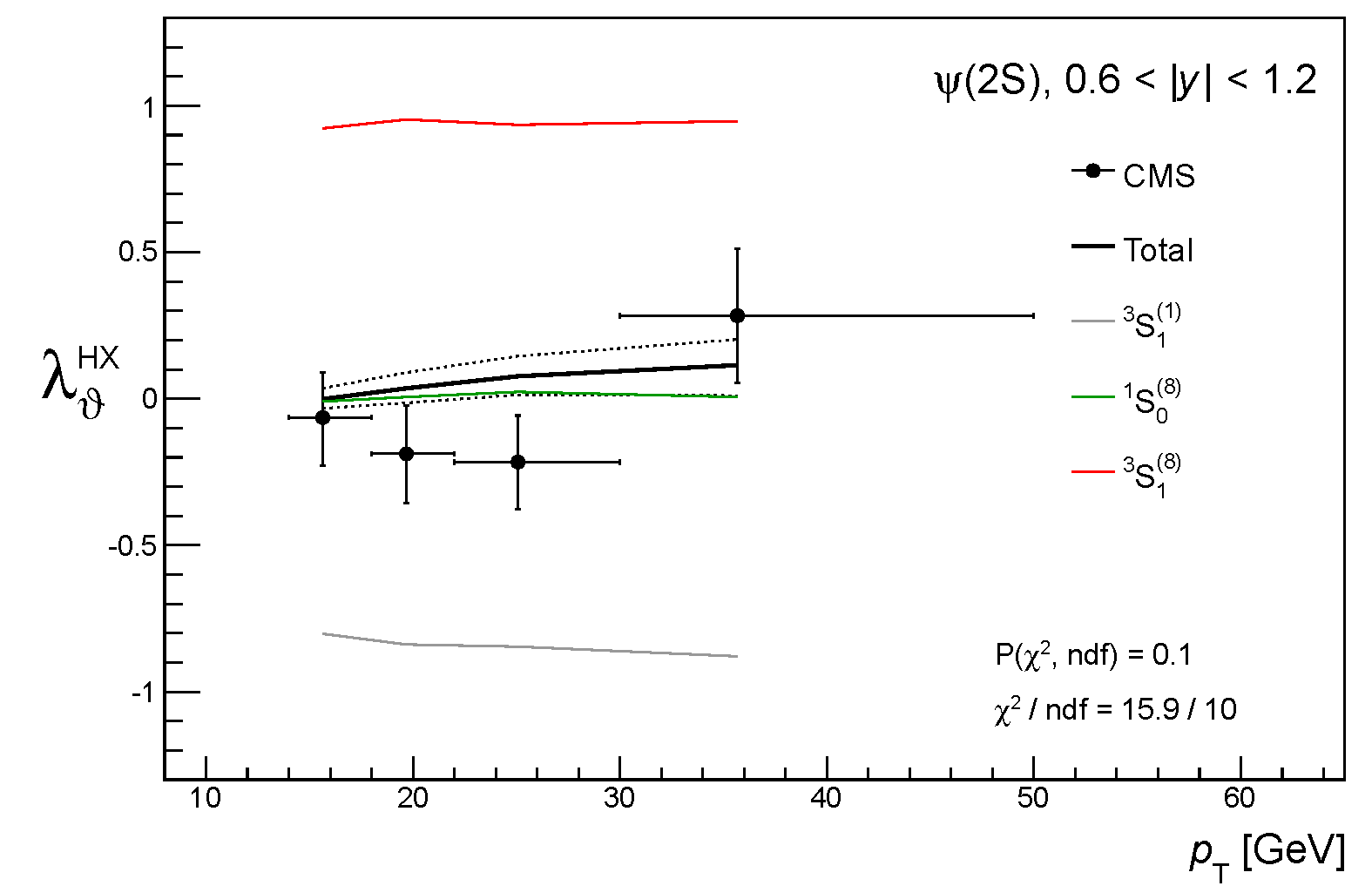 1S0(8) dominates
results are stable
P(χ2)
10%
30
Global fit, pT > 13 GeV
ψ(2S)
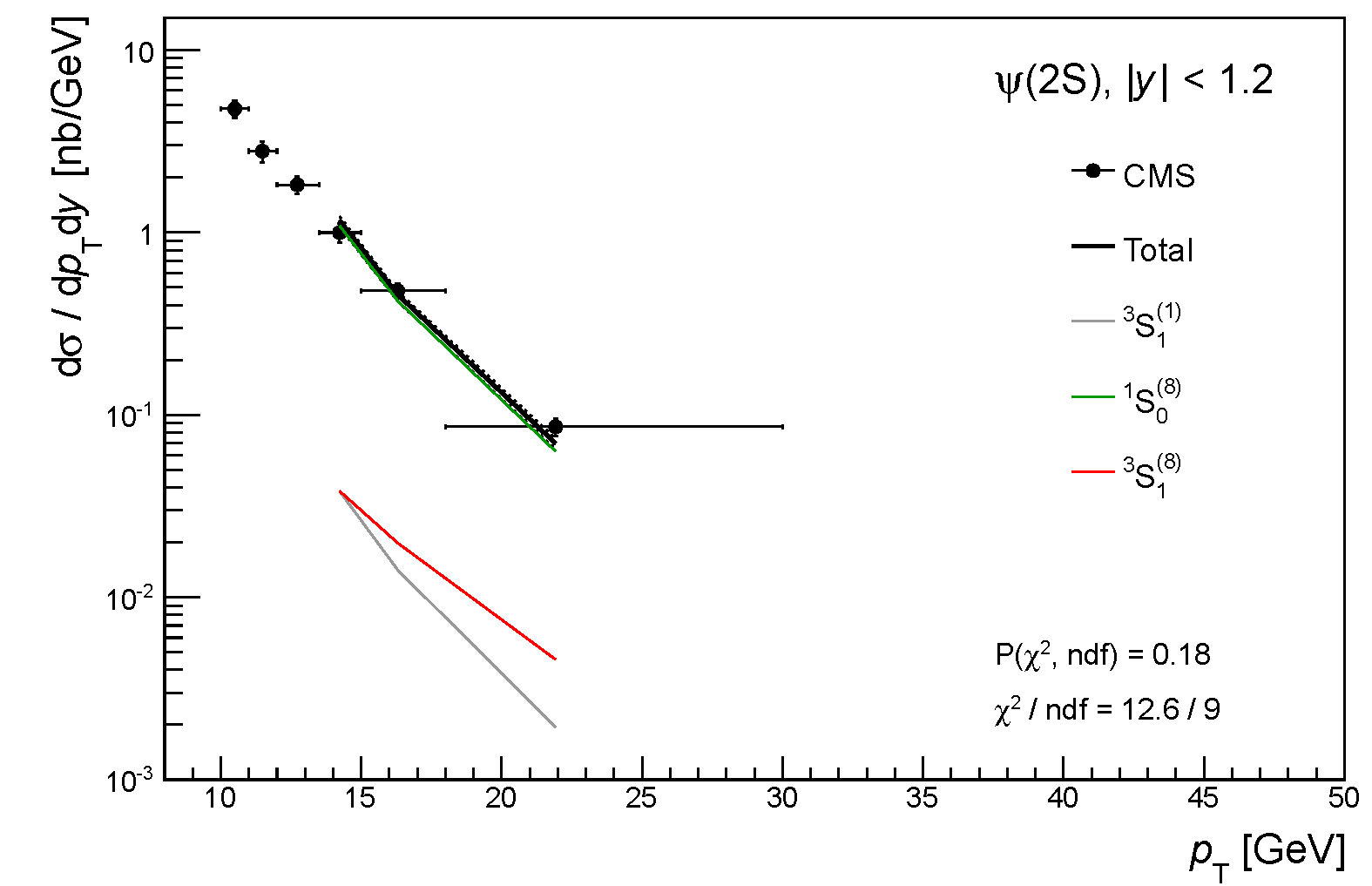 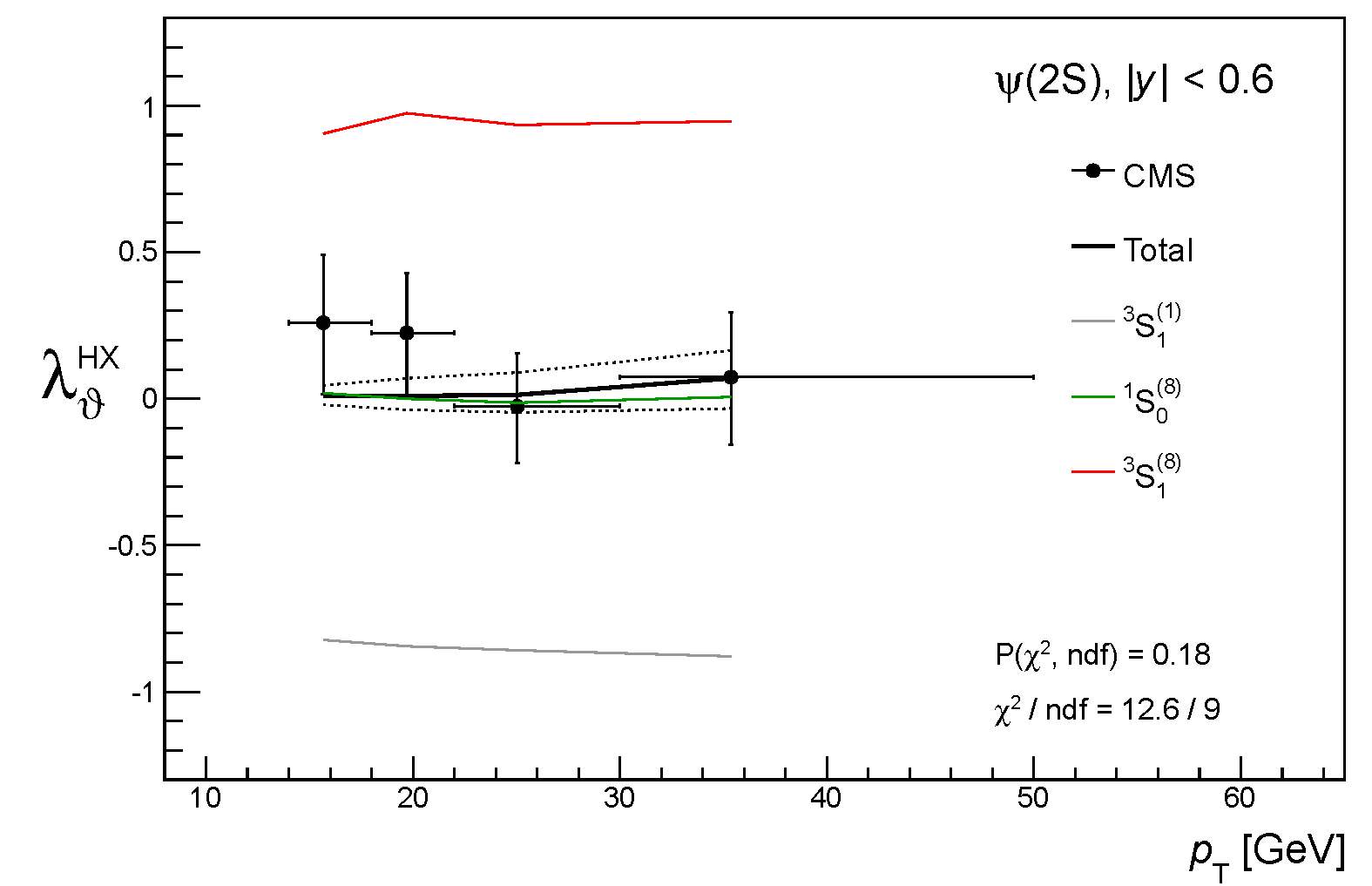 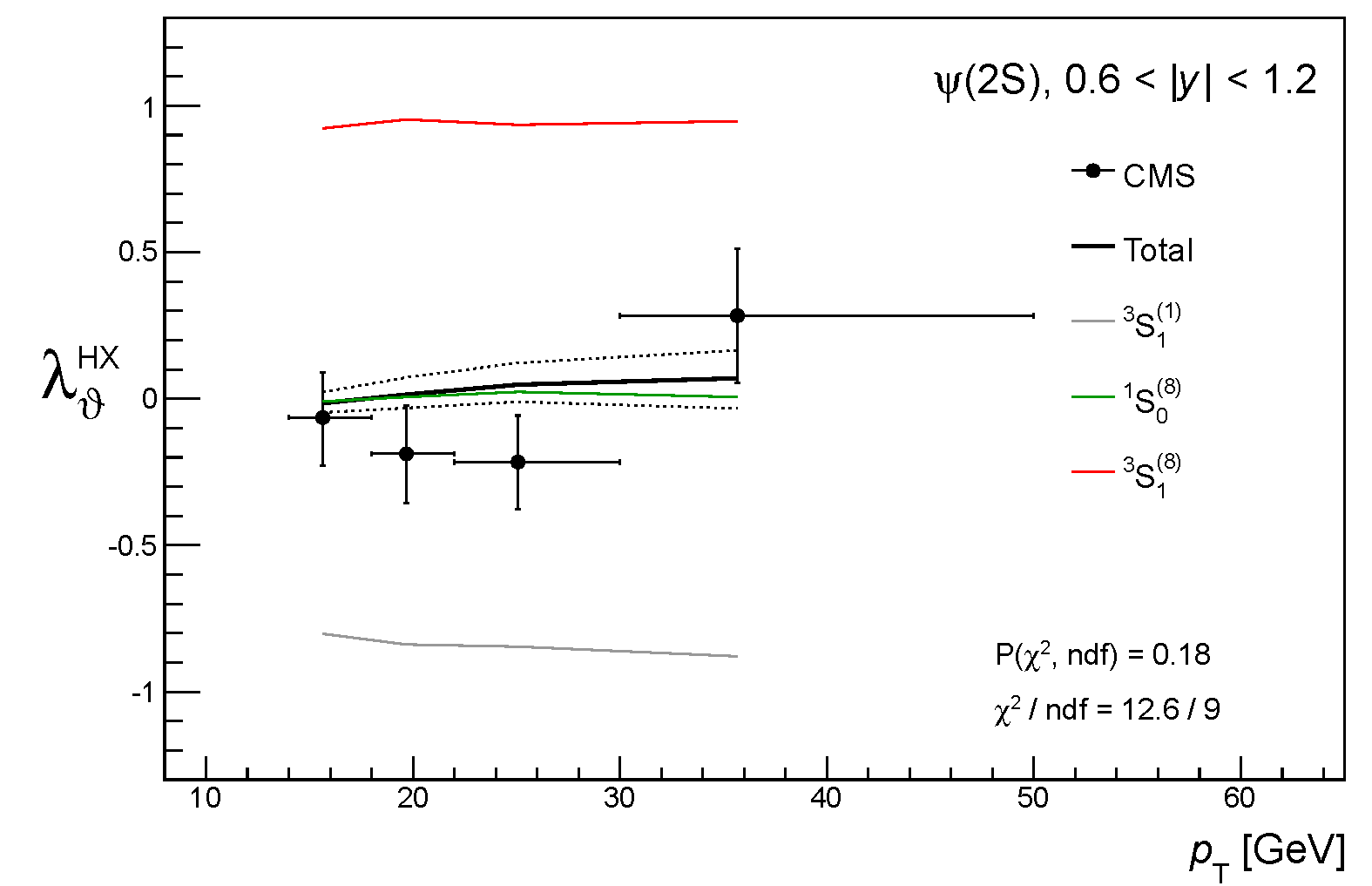 1S0(8) dominates
good agreement with data
P(χ2)
18%
31
Global fit, pT > 13 GeV
ψ(2S)
Improvements w.r.t. previous slide:
SDC curves rescaled by MH / 3 GeV
theoretical uncertainties added(from difference NLO-LO)

Most correct fit procedure, so far…
Note: for the ψ(2S)        pT = 13 GeV    pT / M = 3.5
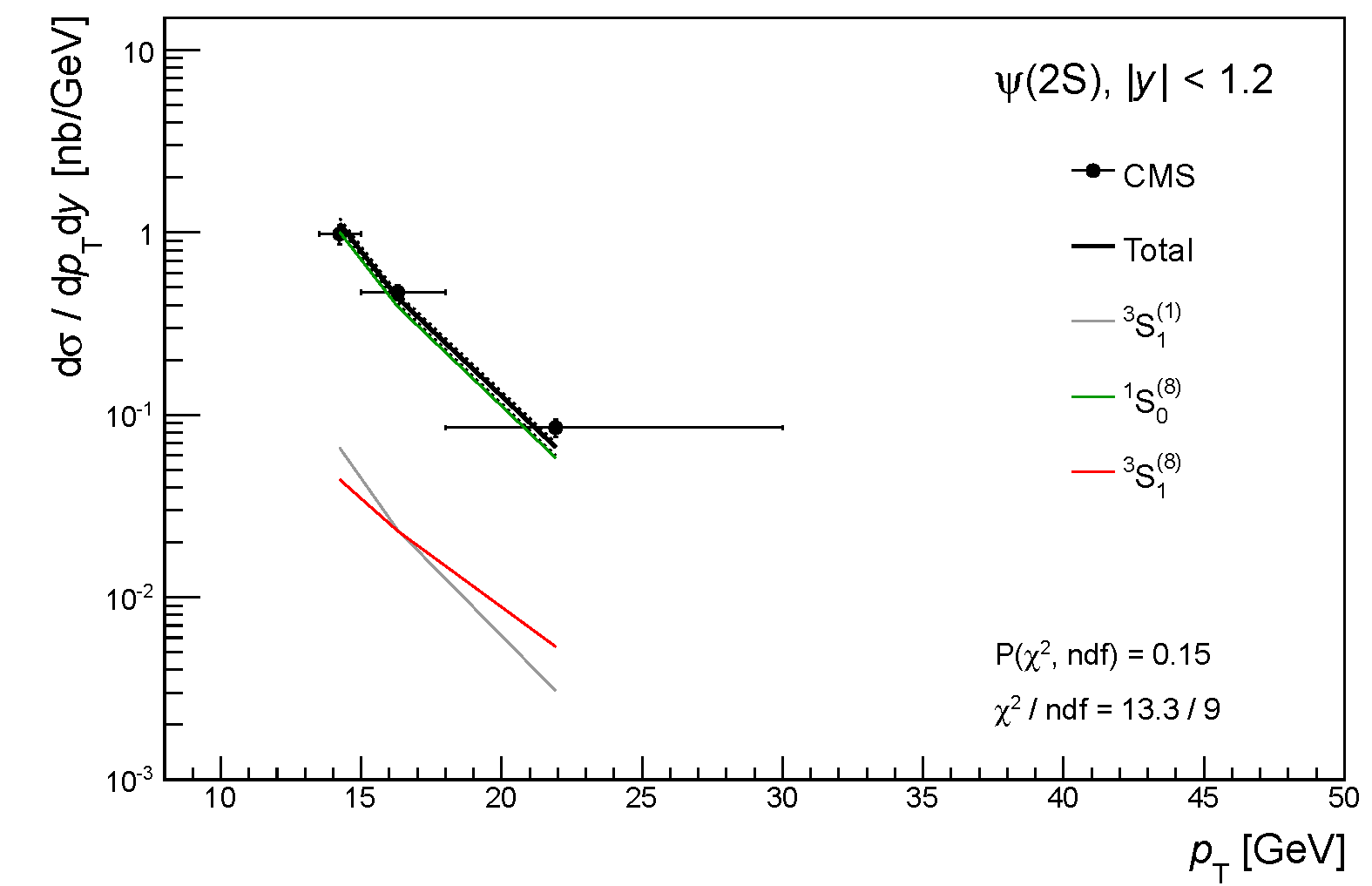 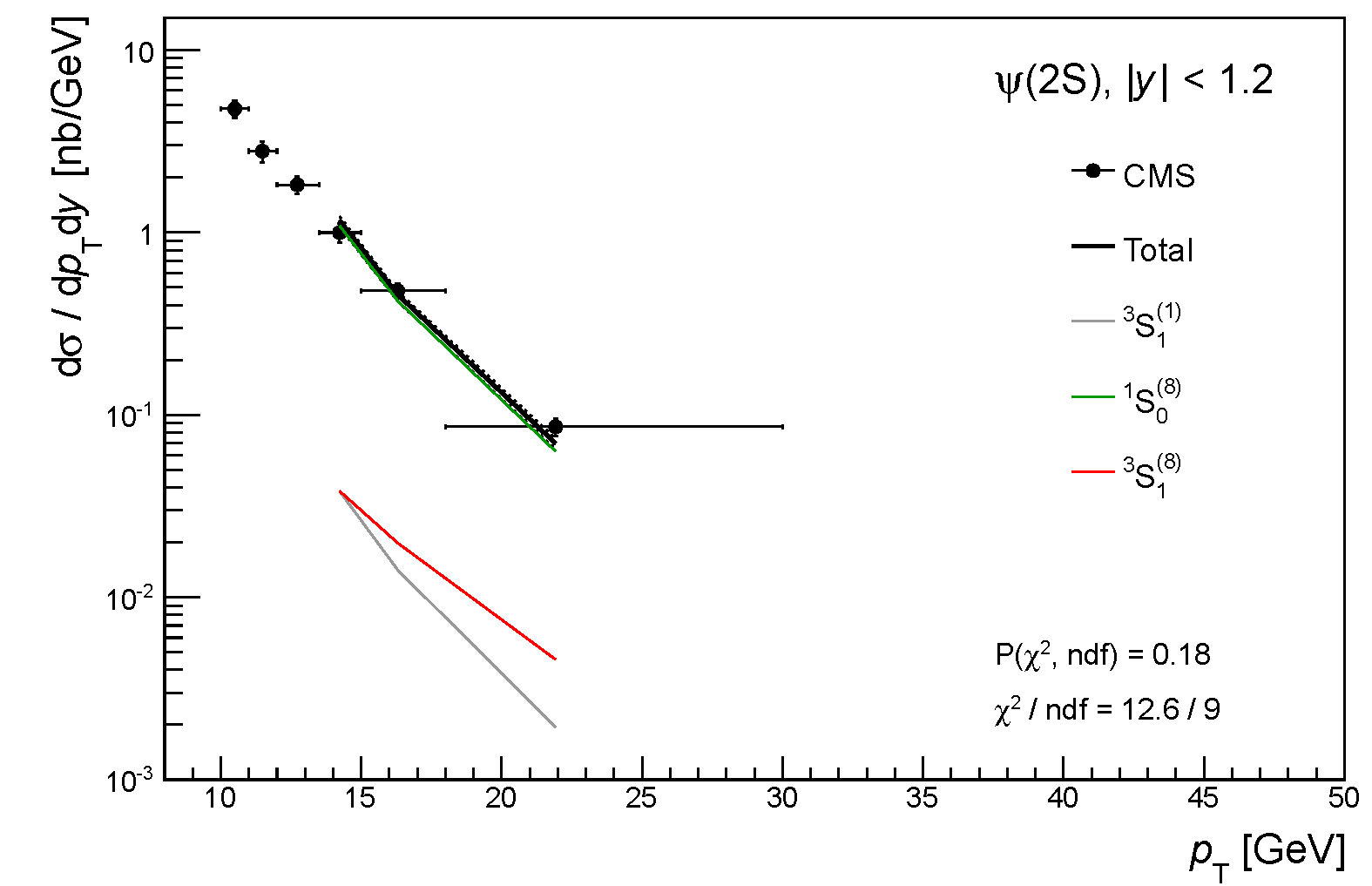 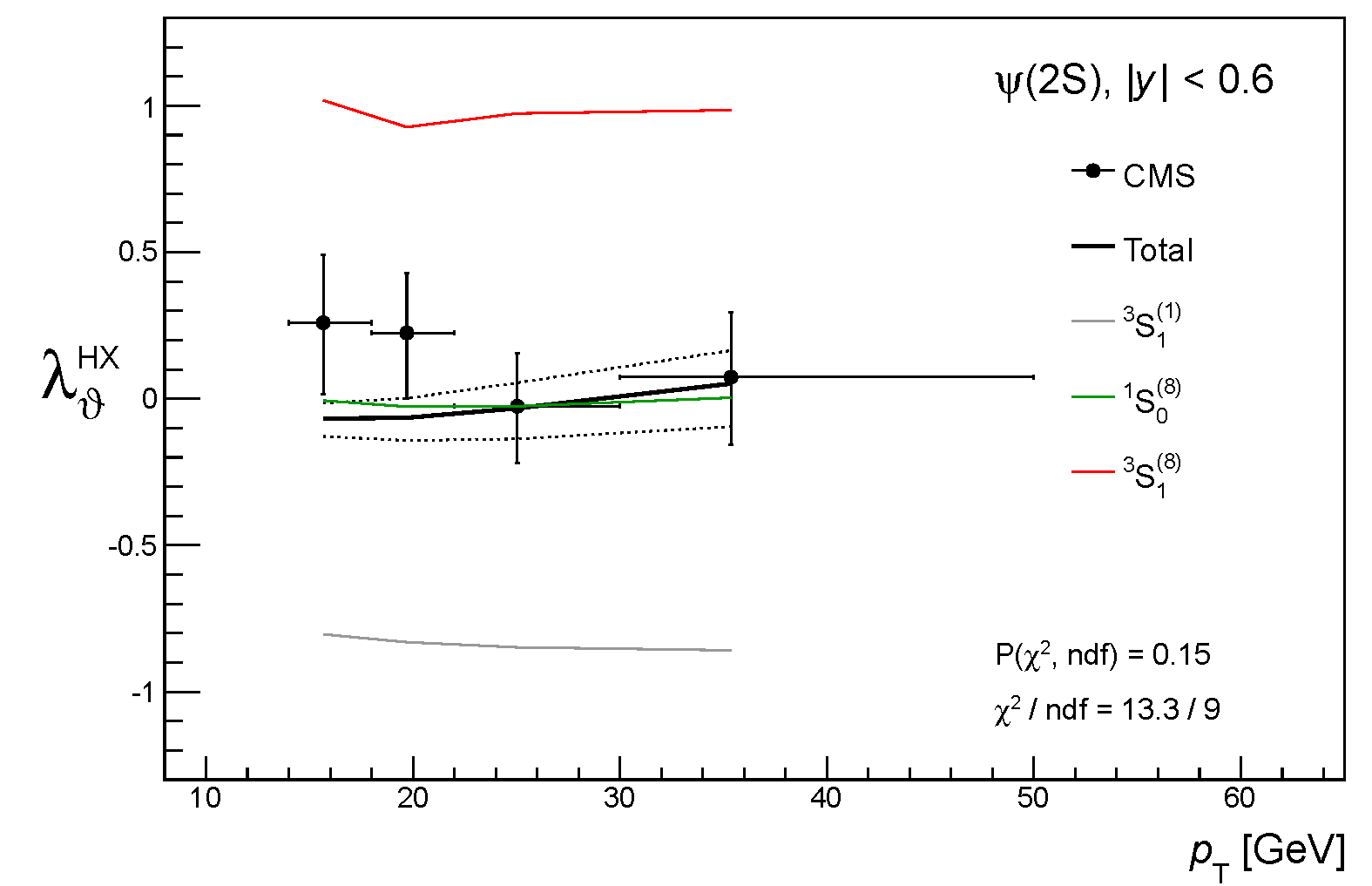 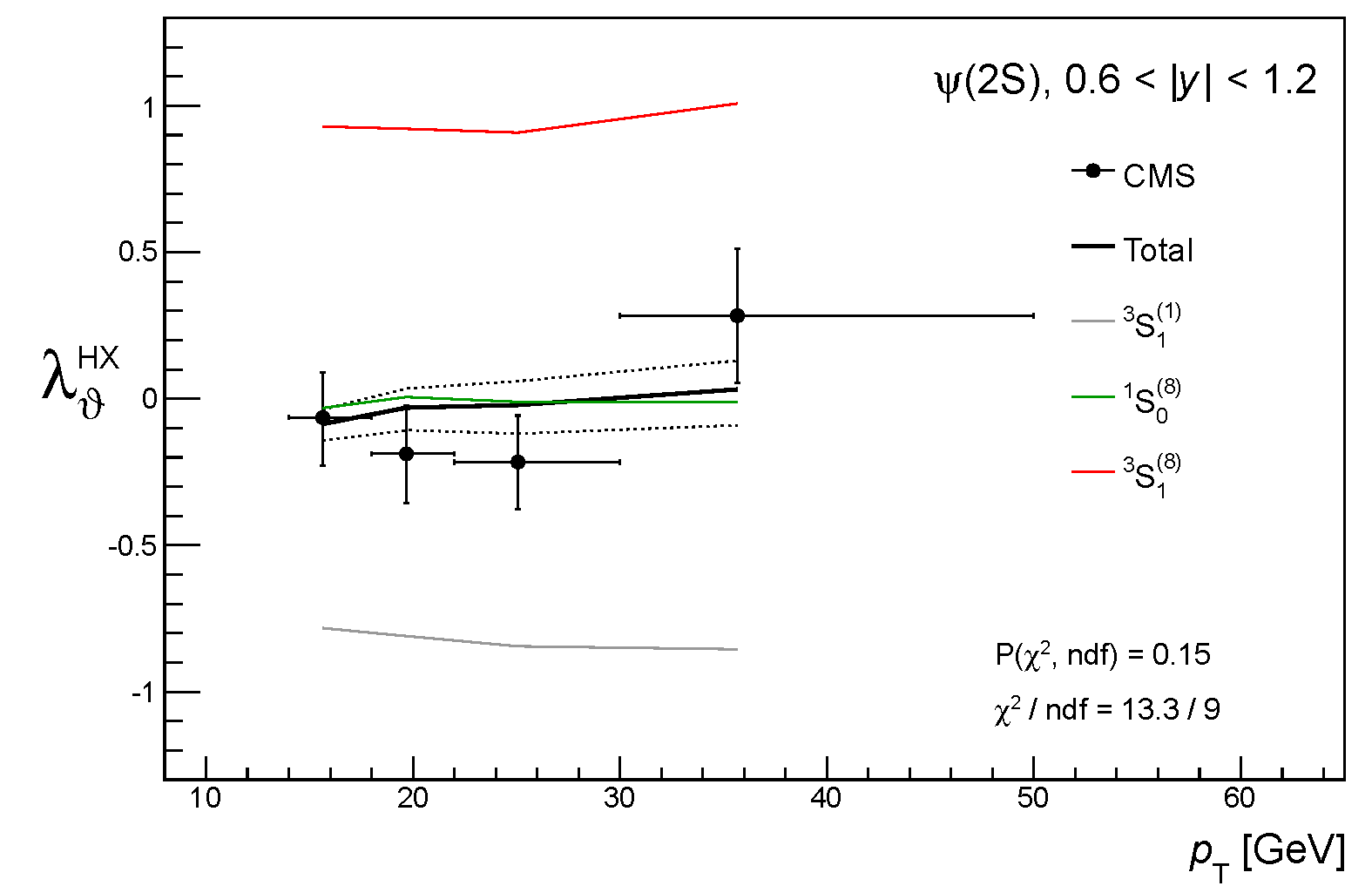 1S0(8) dominates
good agreement with data
P(χ2)
15%
32
Global fit, pT / M > 3.5
(3S)
Same fit procedure, applied to the (3S) meson
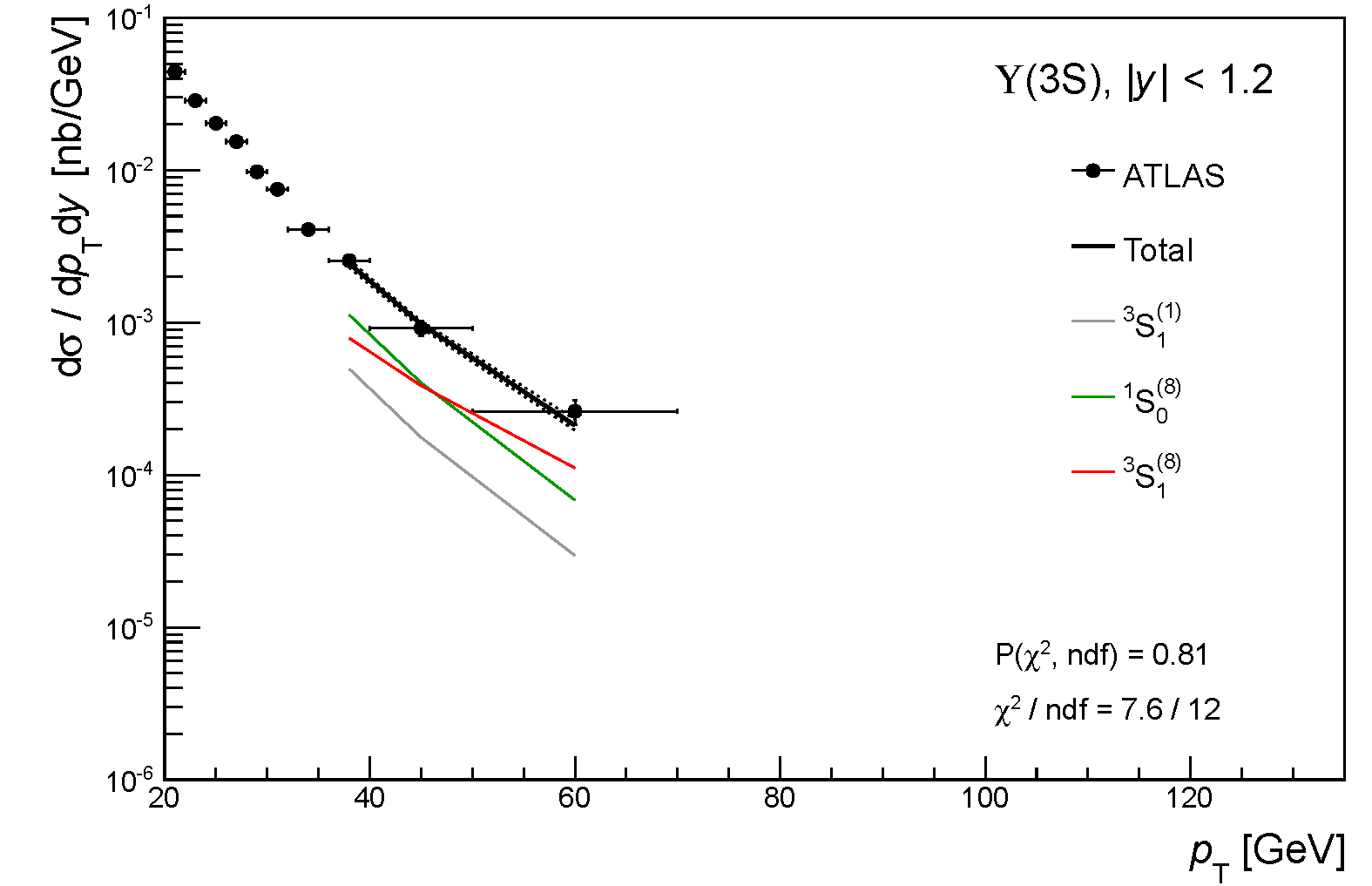 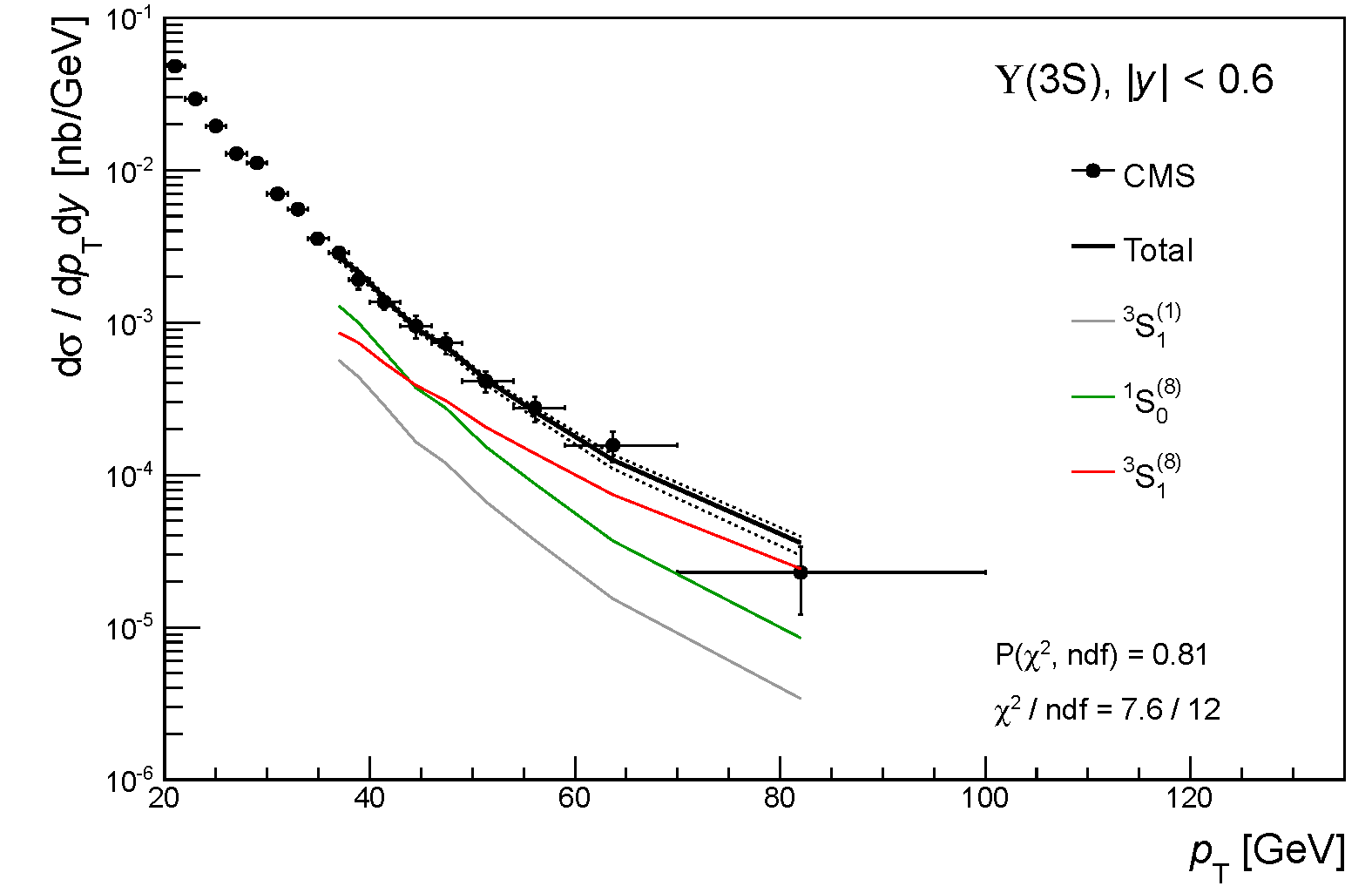 ATLAS
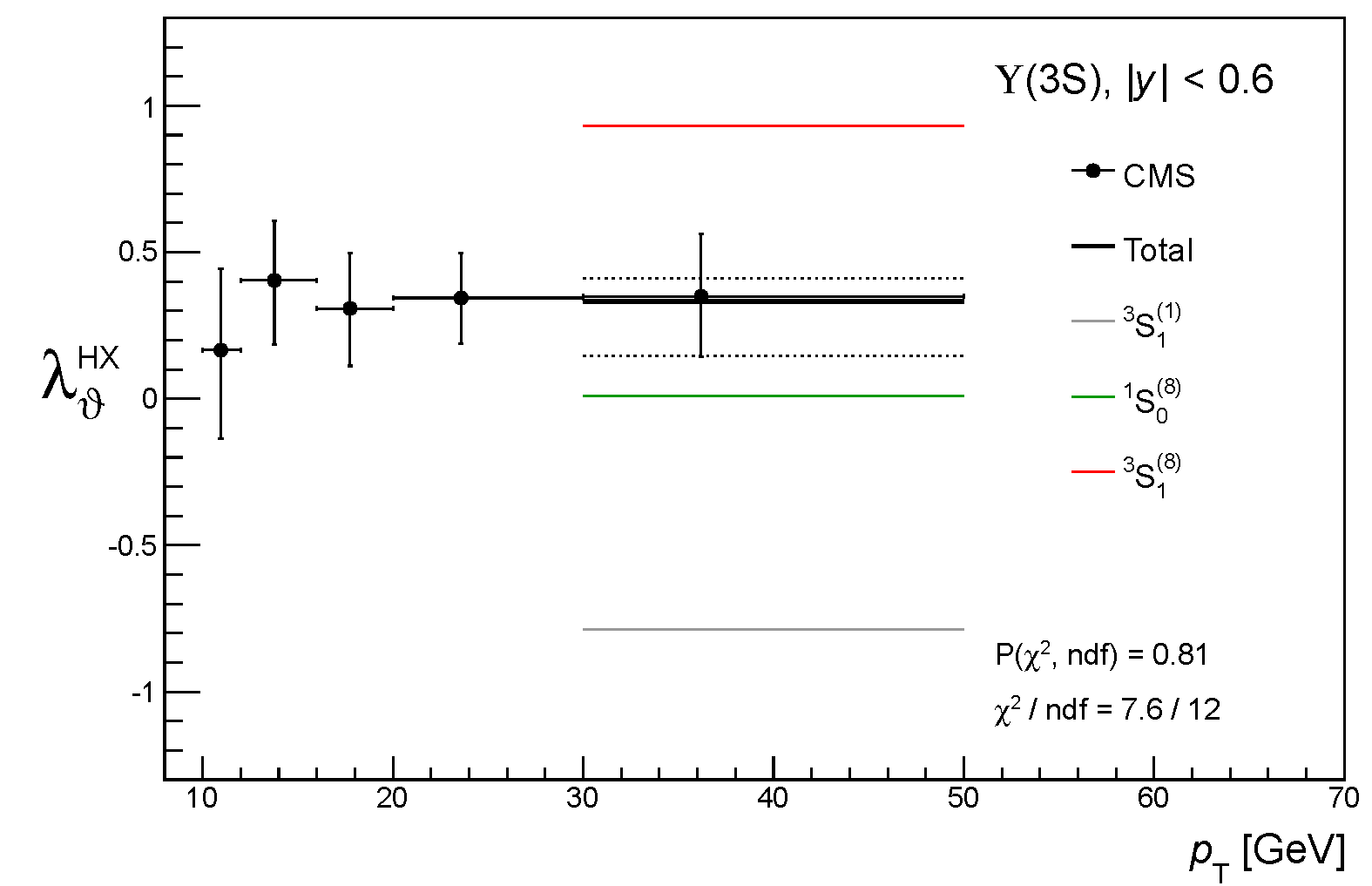 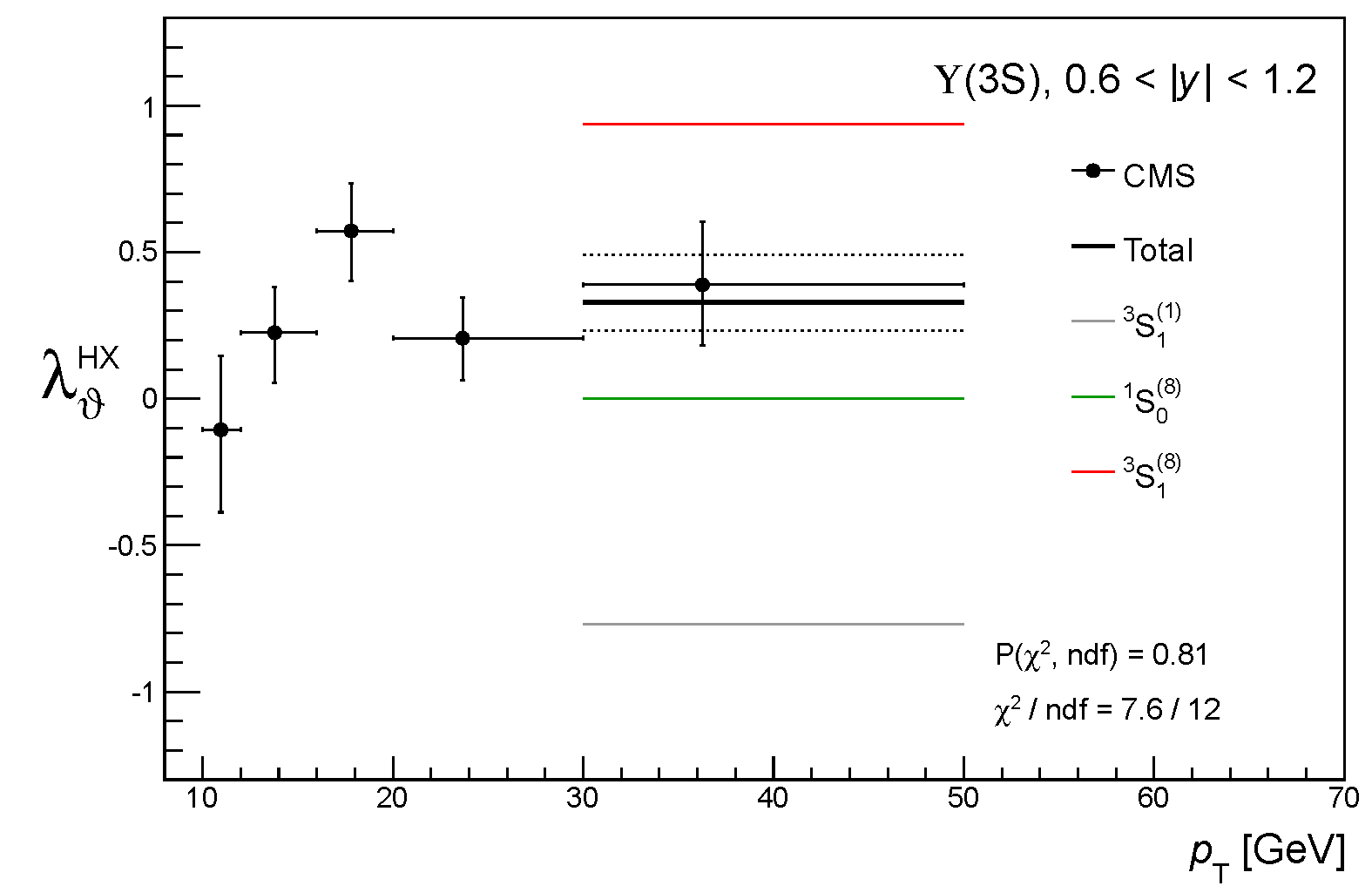 will 3S1(8) dominate at higher pT ?
transverse polarization for the (3S) ?
P(χ2)
81%
33
Extrapolating polarization to higher pT
Color bands reflect experimental and theoretical uncertainties (to be taken seriously)
ψ(2S)
(3S)
data points used in the fits
34
Extrapolating polarization to higher pT
Color bands reflect experimental and theoretical uncertainties (to be taken seriously)
ψ(2S)
(3S)
data points used in the fits
plus NLO NRQCD “standard” predictions
35
Extrapolating polarization to higher pT
Color bands reflect experimental and theoretical uncertainties (to be taken seriously)
J/ψ+ψ(2S)
(1S)+(2S)+(3S)
data points used in the fits
plus NLO NRQCD “standard” predictions
plus 1S and 2S measurements (not included in the fis)
36
Summary
Instead of asking if NRQCD is the correct theory, we search for its domain of validity: above which pT / M does it describe the data?
We move the polarization data from the periphery to the center of the study, realizing that it is the most stringent constraint in discriminating the theory terms
This “Copernican revolution” provides a simple solution to the puzzle !
And comes together with several nice features:- the fits are stable and the results evolve continuously with the pT / M cut
- the results do not involve negative cross sections nor unphysical polarizations (lq > 1)
- and are insensitive to the lack of perturbative convergence of the mysterious 3PJ octet
The path for further progress includes:
= new measurements at high pT and of the P-wave polarizations
= more efforts in understanding the P-octet term
Many thanks toMathias Butenschön and Bernd Kniehl for kindly providing their detailed calculations and to Sergei Baranov and Geoff Bodwin for many discussions